Department of Computer Science and Systems Engineering
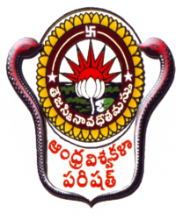 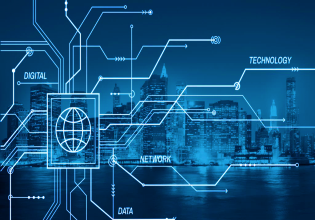 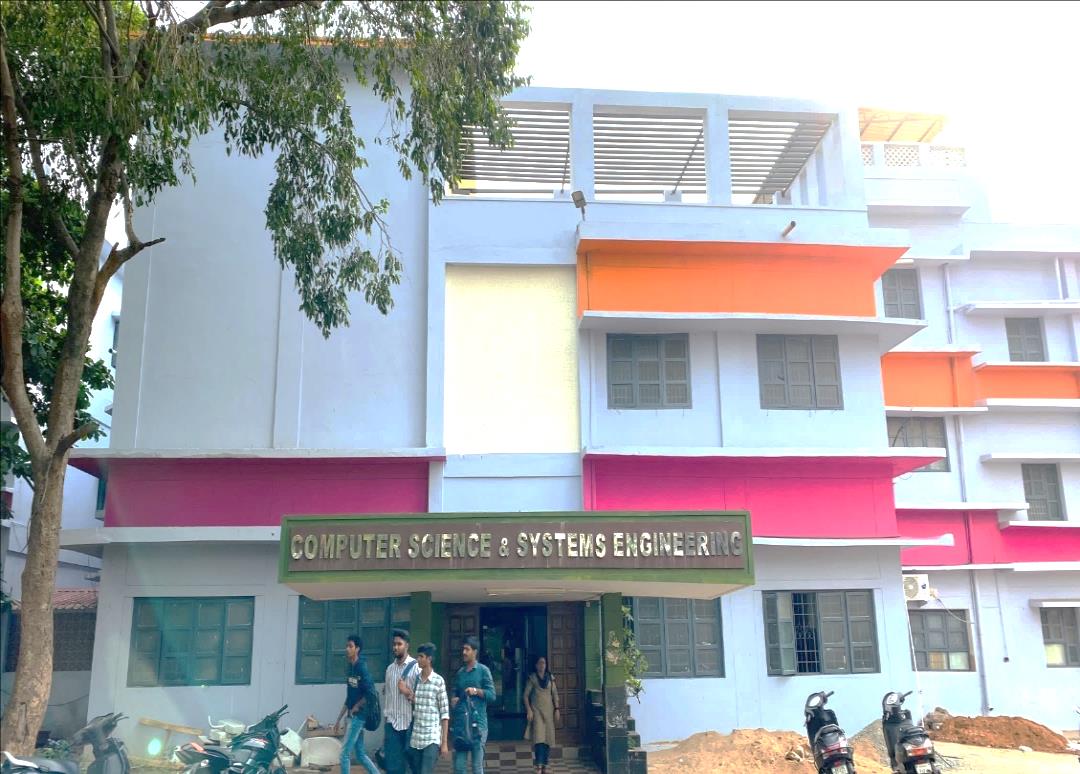 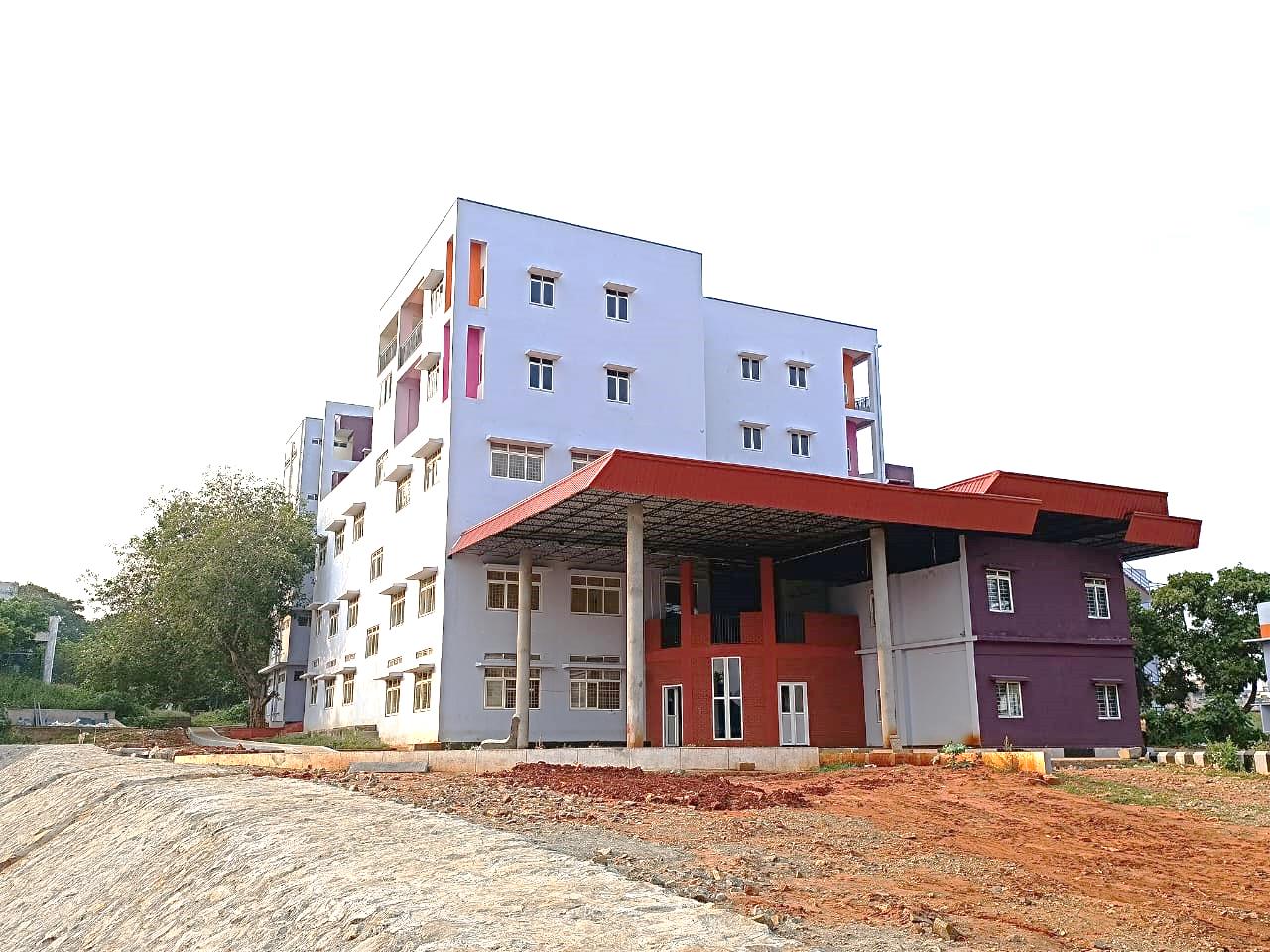 Algorithm Block
Main Block
‹#›
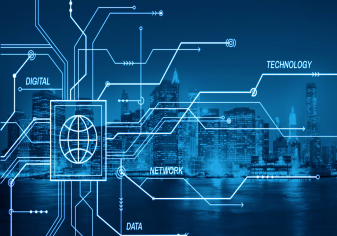 Department Vision and Mission
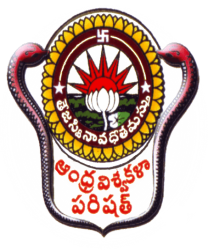 VISION
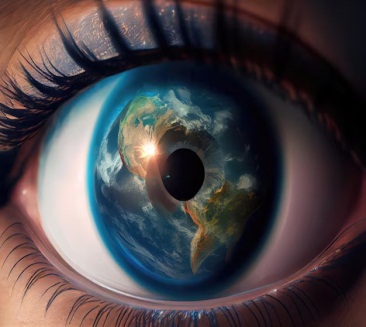 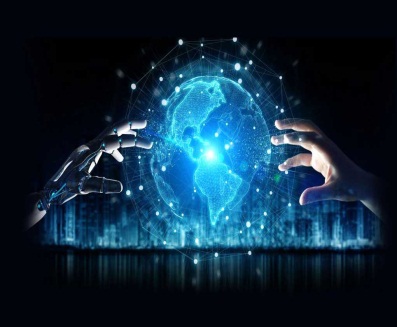 To facilitate 

transformation of students into good human beings, competent professionals


focusing on assimilation, generation and dissemination of knowledge in the field of Computer Science and Engineering.
‹#›
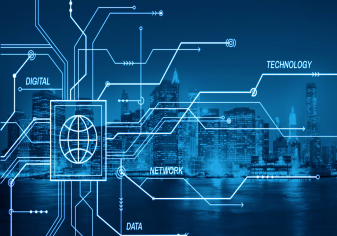 Department Vision and Mission
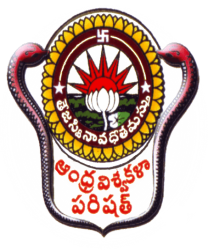 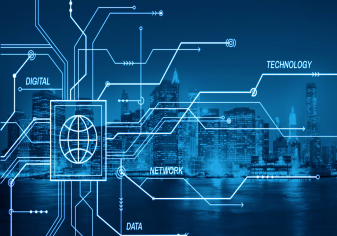 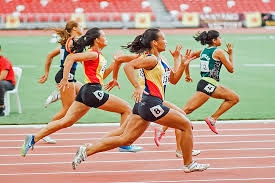 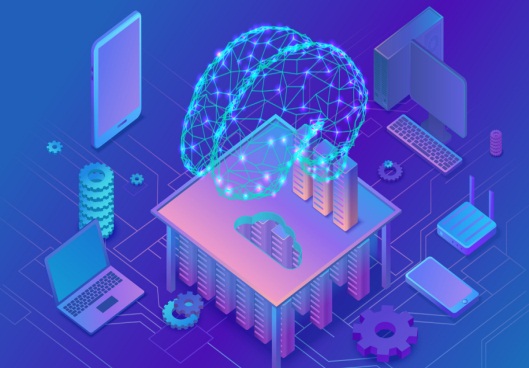 MISSION
Imparting quality education through well-designed curriculum in tune with the challenging needs of the industry and to develop innovative and ethical  professionals fit for globally  competitive environment.

Carry out Research and Development in Computer Science and Engineering and in leveraging  state of  the art technologies  to serve the societal needs.

Developing effective interactions among faculty and students and foster networking with alumni, industries for mutual benefit.
‹#›
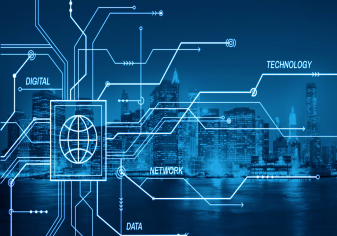 Quality Policy
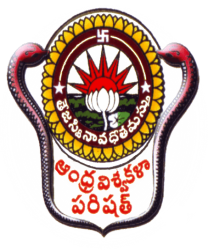 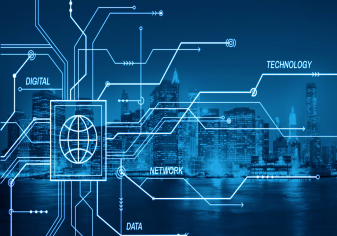 Excellence in teaching, research and consultancy by:

Imparting globally focused education

Creating world-class professionals

Establishing synergic relationships with Industry and Society

Developing state of the art infrastructure and well-endowed faculty
Imparting knowledge through teamwork and incessant efforts.
‹#›
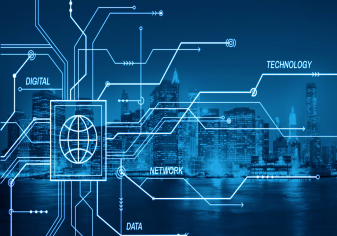 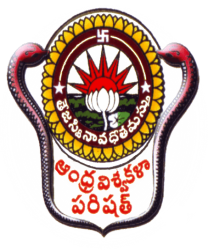 About the Department
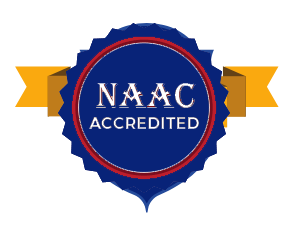 Established in 1983 
with UG, PG and Doctoral Programmes.

Four decades on, the department 
has been the force for innovation, scientific discovery and global impact. 
has state-of-the-art infrastructure and computing equipment supported by high speed network connectivity.
takes pride in its graduating students and many of them are leaders in academia, industry and government. 

The primary focus is on 
Improving teaching learning process.
Research and development of computational methods.
Providing innovative applications to contemporary problems.
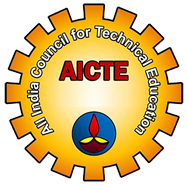 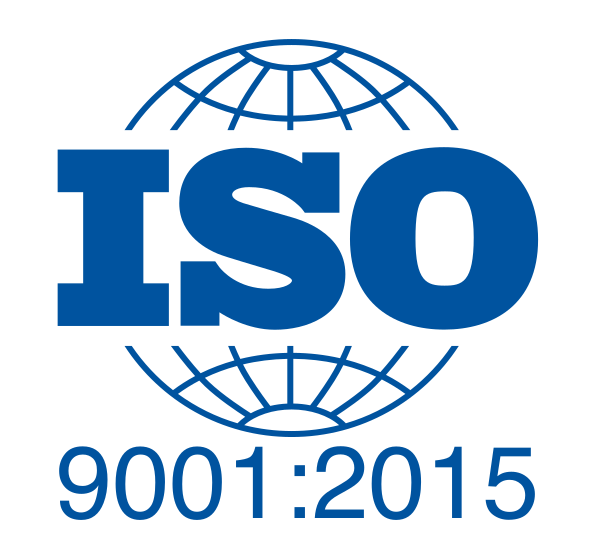 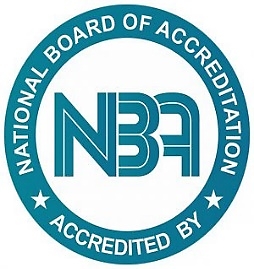 ‹#›
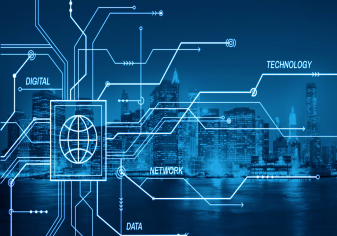 About the Department
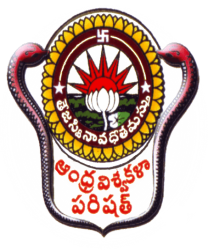 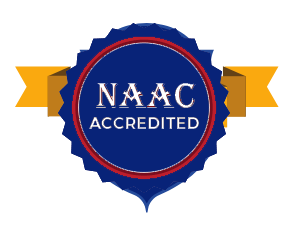 Accredited by NBA  3 times consecutively, the latest being for 6 years.

Faculty are actively engaged in research in the emerging technologies.

Artificial Intelligence, Machine Learning, Cyber security, IoT, Data Science and Computer vision.

The department is augmented with 
experienced Adjunct & Honorary Professors and  
Professor of Practice from IT industries 
to meet the academia-industry gap.

The department attracts foreign students across the globe with different ethnic backgrounds and cultures. 

The department offers skill oriented courses in collaboration with
Incubation and startup initiatives in the university (viz., ā-hub, DIGIFAC and Skill development center) 
to equip the students with appropriate skill set in tune with industry needs.
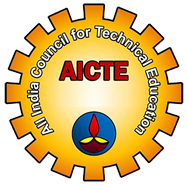 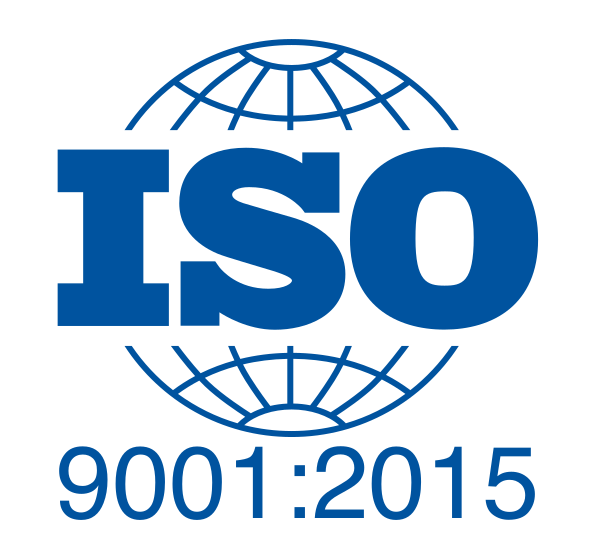 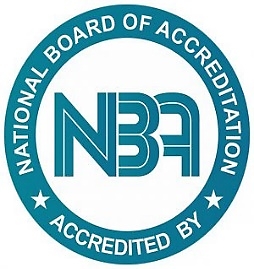 ‹#›
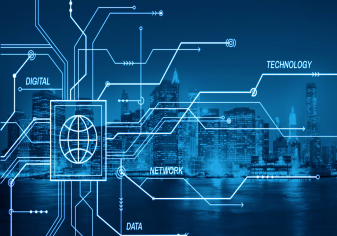 Programmes Offered
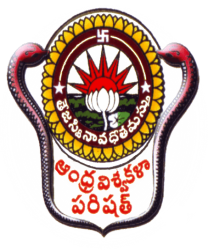 Undergraduate Programmes
Postgraduate Programmes
Doctoral Programme
‹#›
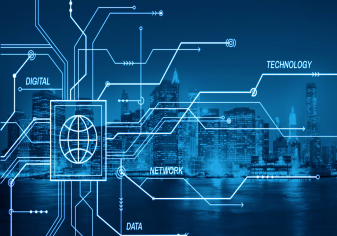 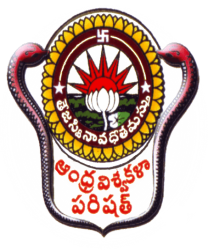 UG & PG Scheme and Syllabus
Links to UG & PG Programmes Scheme and Syllabus
BTech-CSE-2021-22
BTech-CSE-2020-21
BTech-CSE-2019-20
BTech-CSE-2018-19
BTech-CSE-2017-18
M.Tech CST
M.Tech AI & ML
M.Tech CN & IS
‹#›
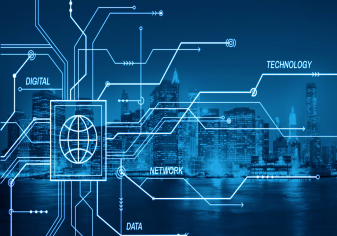 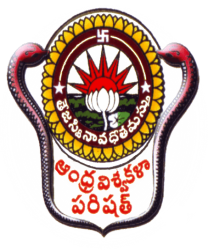 Student Projects/Value added Courses/Internships
Project Works
B.Tech – 175
B.Tech+M.Tech-338
M.Tech - 337
Internships
114
Value added courses
 20
Link to the documents
Link to the documents
Link to the documents
Student Project Works
‹#›
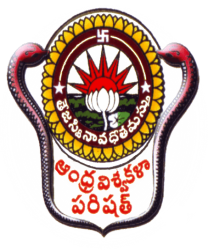 Value added Courses Conducted
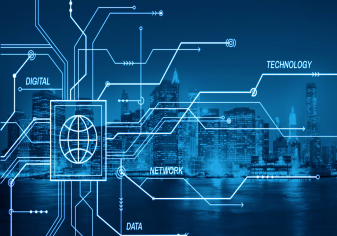 ‹#›
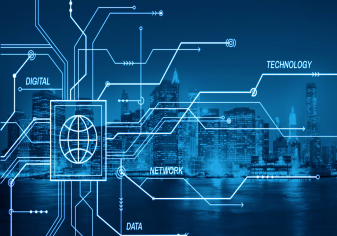 Feedback on Curriculum
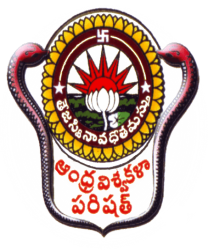 ‹#›
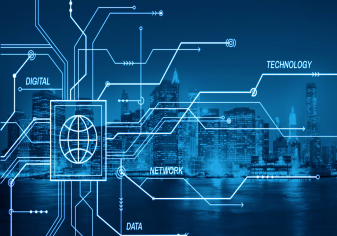 Feedback on curriculum
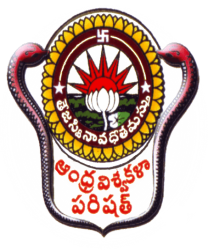 Student Feedback on curriculum-  69
Parent Feedback on curriculum-  108
Faculty Feedback on curriculum-  30
Alumni Feedback on curriculum- 11
Employer Feedback on curriculum-15
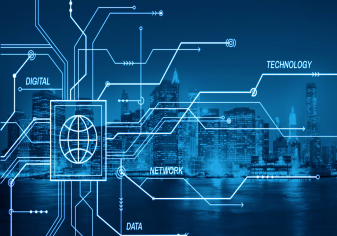 Student Demand Ratio
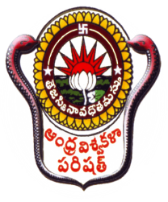 ‹#›
‹#›
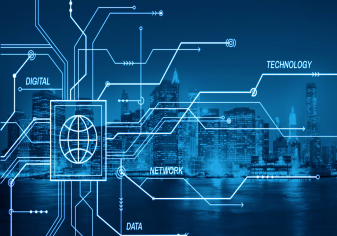 Seats Filled Under Reserved Categories
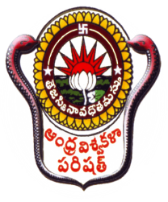 ‹#›
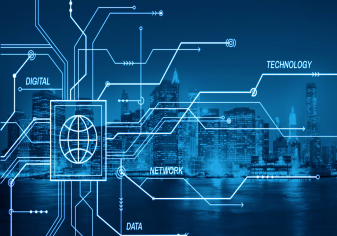 Student Diversity
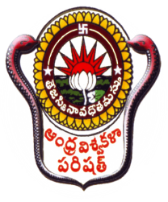 ‹#›
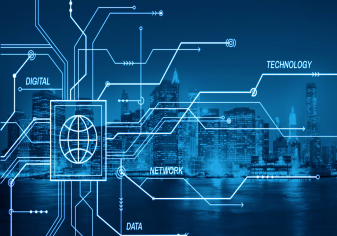 Student Faculty Ratio
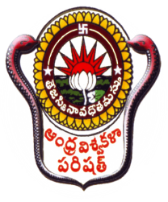 ‹#›
OBE Framework
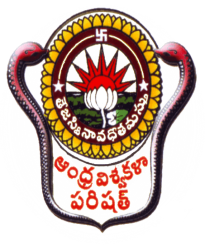 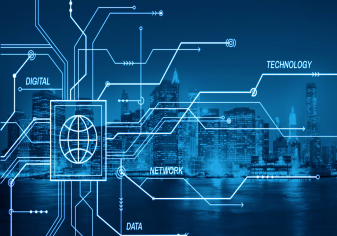 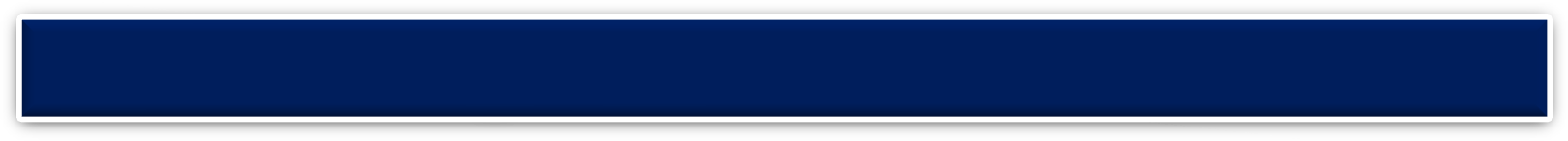 Curricular Aspect – Outcome Based Education
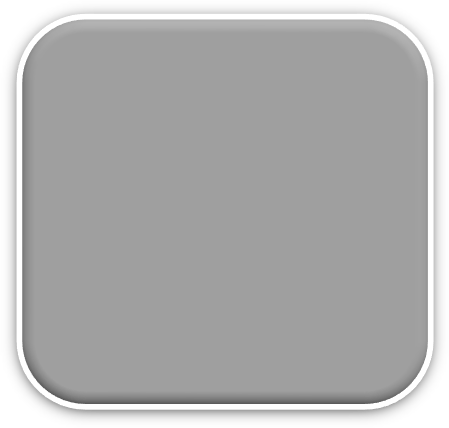 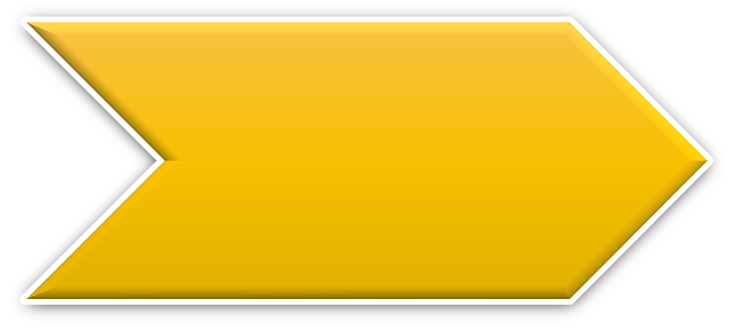 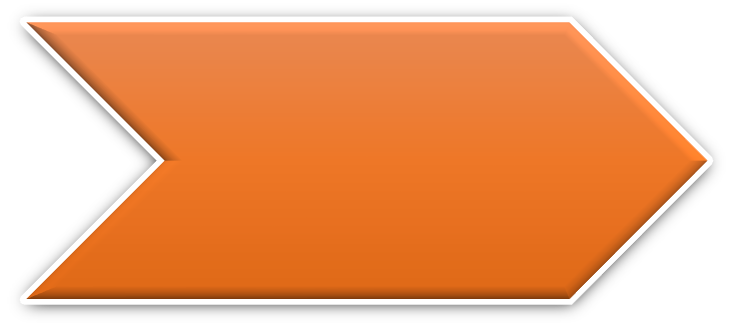 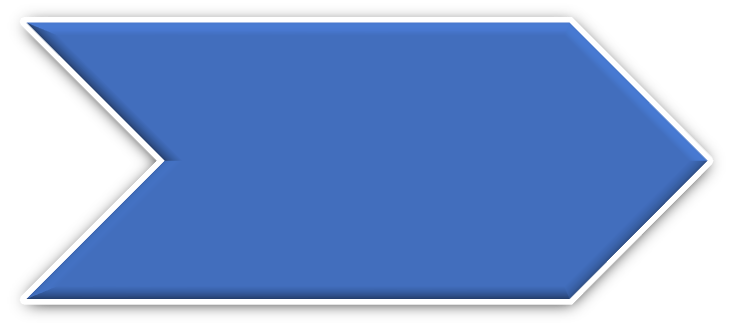 Identification of extent of compliance
Determining the extent of correlations between CO-PO
Mapping of all the COs with POs
POs mapping with curriculum
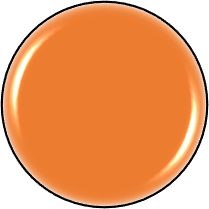 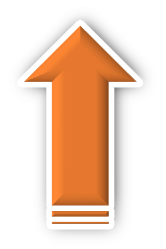 Alumni Feedback
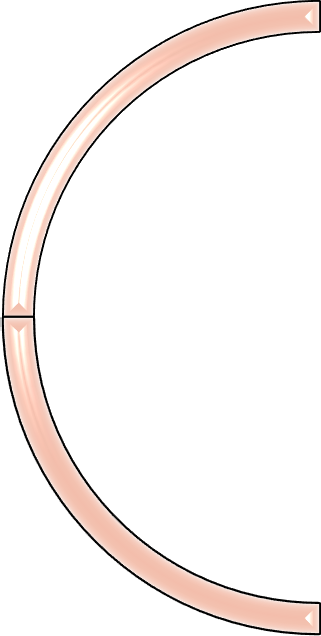 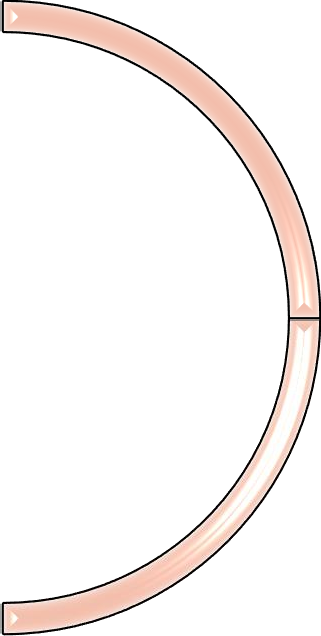 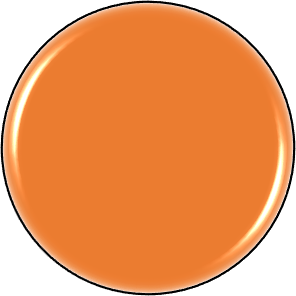 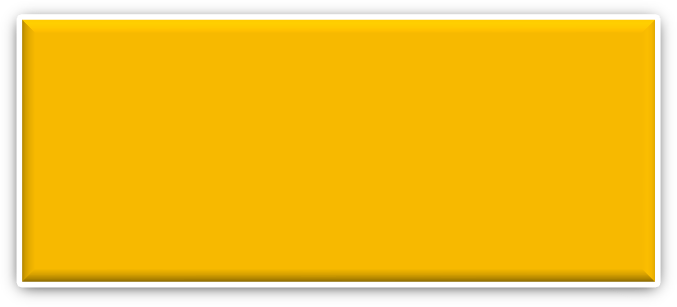 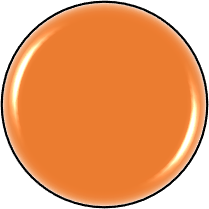 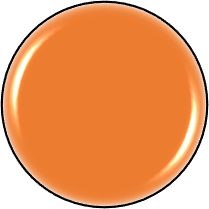 Process used to identify extent of compliance of the University Curriculum for attaining the POS and PSOS
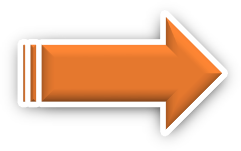 Faculty Input
Industry Feedback
Curriculum Gap Identification
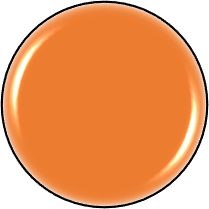 Parents Feedback
‹#›
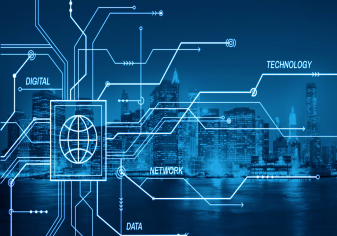 PEOs & PSOs
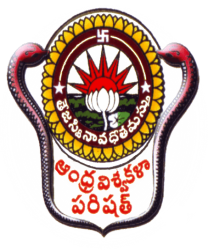 B.Tech CSE & B.Tech+M.Tech CSE (Integrated)
‹#›
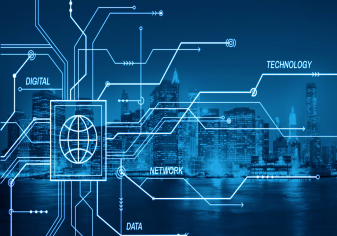 POs
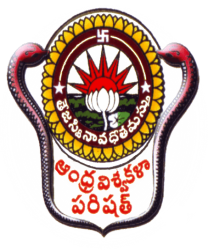 B.Tech CSE & B.Tech+M.Tech CSE (Integrated)
‹#›
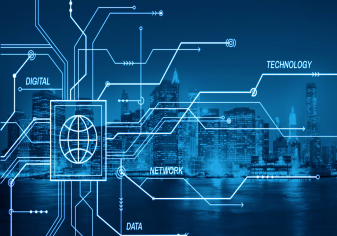 CO-PO mapping
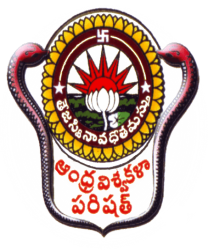 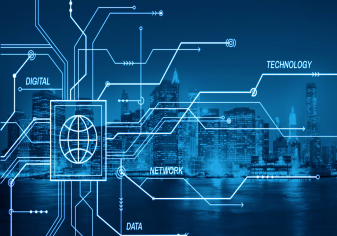 PO Attainment
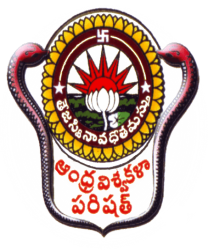 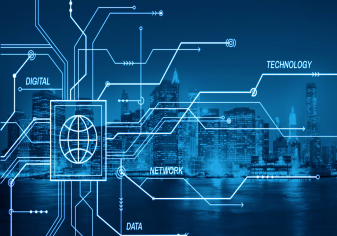 Overall PO Attainment
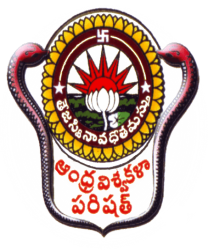 Overall PO attainment for  2019-20 admitted batch
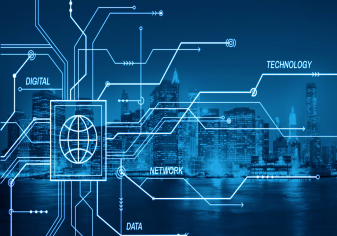 Pass Percentage
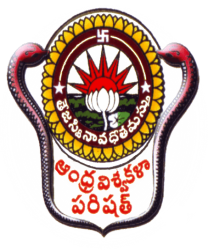 ‹#›
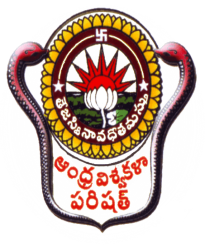 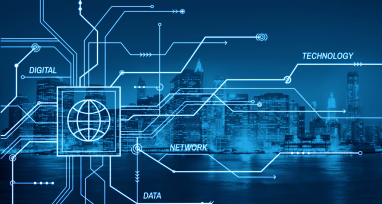 Student Categorization – Advanced Learners & Slow Learners
Encouraged to attend workshops, seminars, Hackathons and Coding competitions.

Assisted in Resume building and Technical skilling programs.

Motivated to attend NPTEL, SWAYAM, MOOC courses, Coursera to gain advanced skills.
Programs For Advanced Learners
Advanced learners: who scored more than 80%.
Slow learners: who scored below 50% and failed students
For 2018-2022 batch
Remedial classes

Assignments and handouts

Regular monitoring and Counselling.
Programs For Slow Learners
‹#›
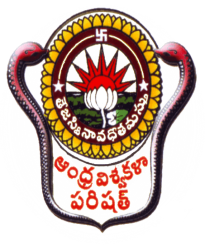 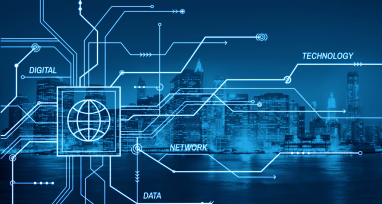 Student Centric Methods
The following student centric blended learning methods are used:

Google Classroom: used as Blended Learning Platform 
Google Forms : used to conduct MCQ quizzes online
Participative Learning: Microsoft Up Skilling programme was conducted for 529 students. 
Educational Videos and animations: Youtube videos are provided.
Smart Classrooms: All Classrooms enabled with Smart boards. 
e-Resources: e- journals are provided through IEEE and DELNET.
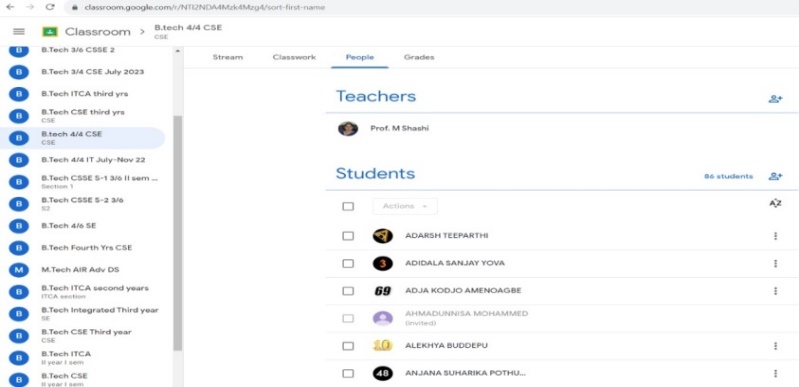 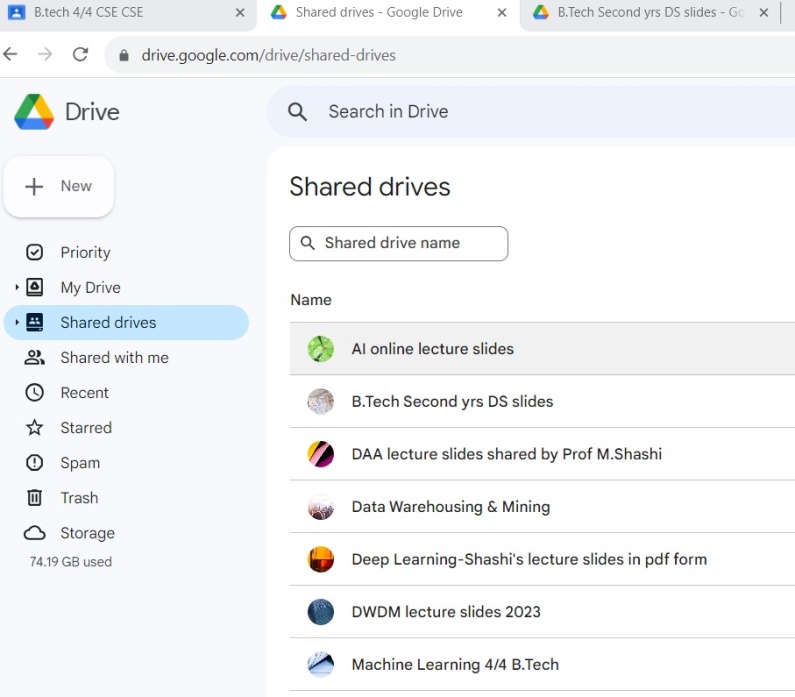 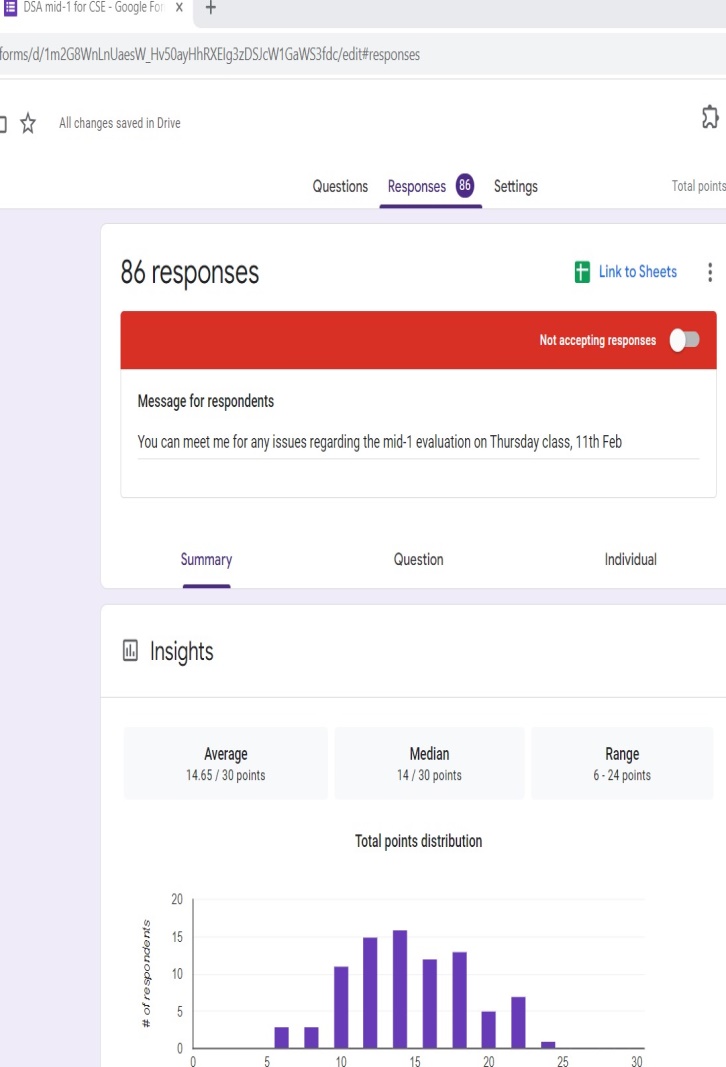 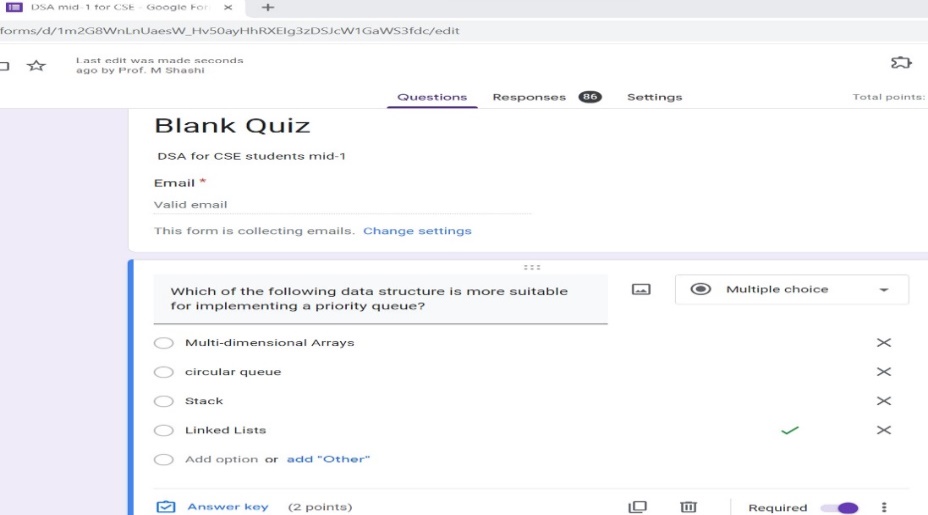 ‹#›
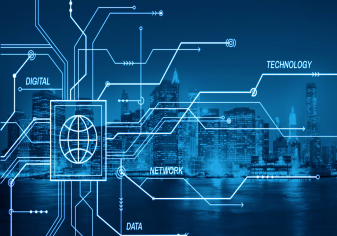 Student Support and Progression
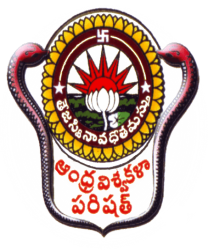 ‹#›
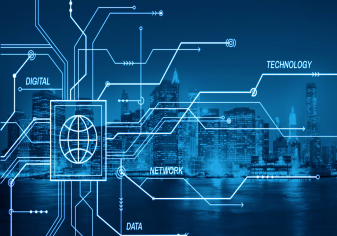 Student Support and Progression
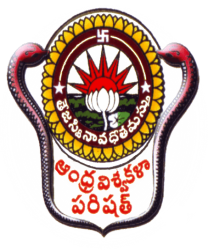 During 2018-2019
Events :3
Participants:740
Duirng 2018-19
Events :1
Participants:300
Workshops on Enhancing Employability skills
Workshop on IB Hubs and Boot camp
Seeghra-Tanthra :        2 days National Hackathon
IoT Workshop
During 2022-23
Events :1
Participants: 40
During 2018-19
Events :1
Participants: 50
‹#›
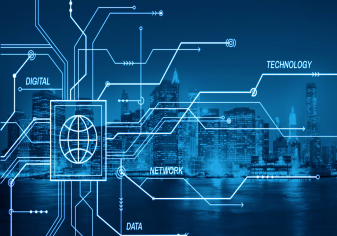 Student Support and Progression
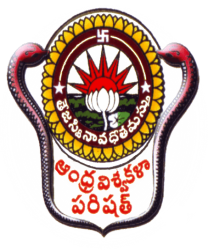 Up-skilling program in “IoT Technologies” to SC/ST category students has been organized by      
    C-DAC in collaboration with IEEE.


The program has helped candidates to upskill their technical knowledge to become industry-ready.


Candidates have received joint certificate from IEEE and C-DAC upon the successful completion of learning and assessment.
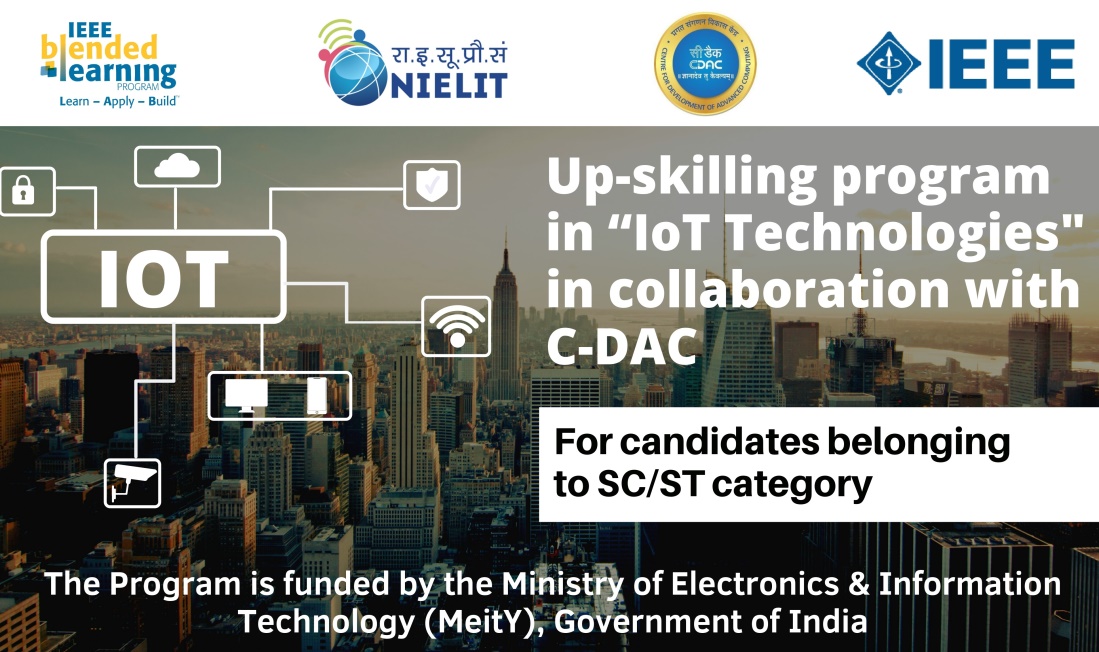 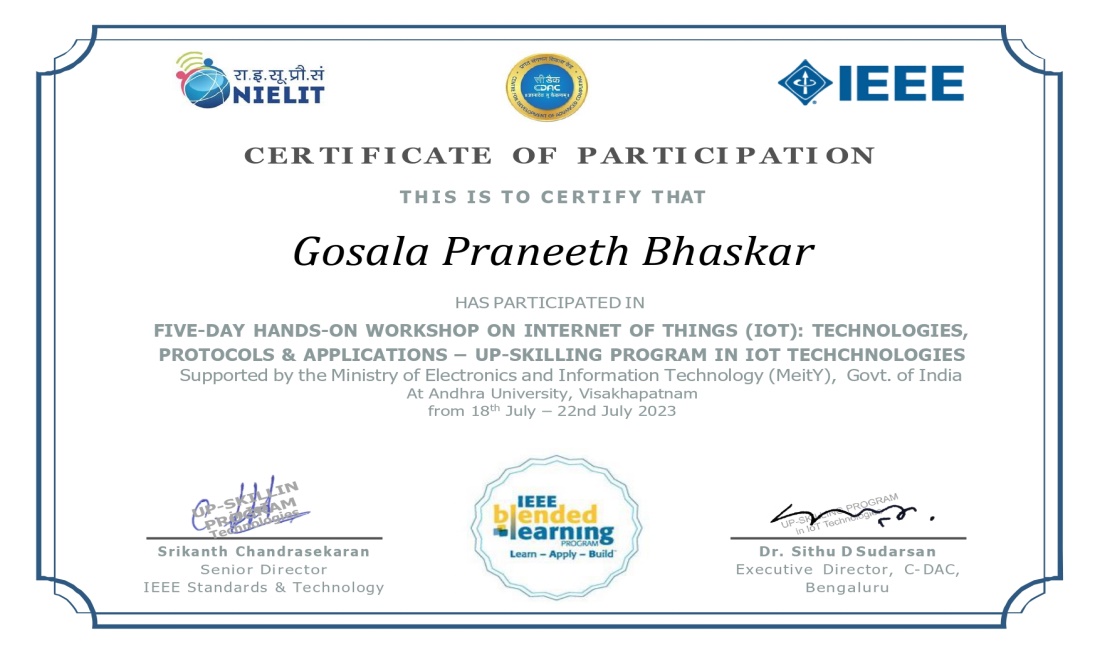 ‹#›
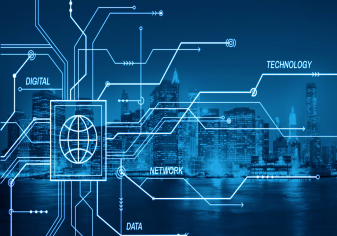 Student Support and Progression
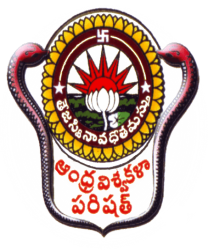 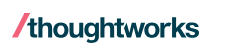 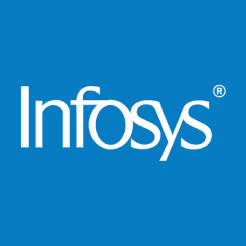 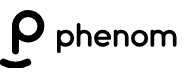 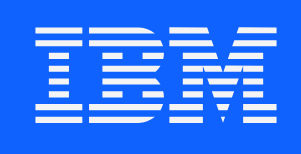 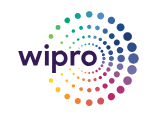 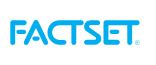 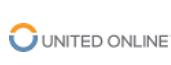 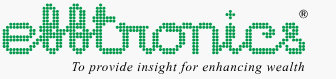 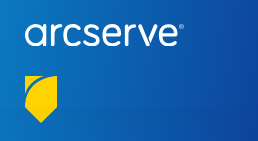 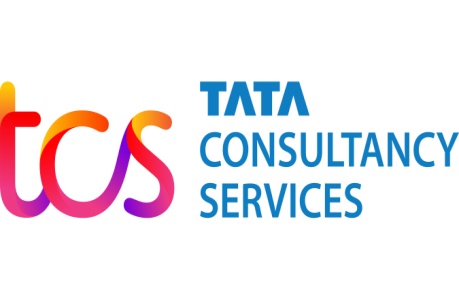 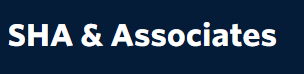 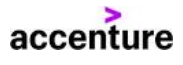 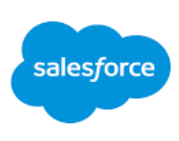 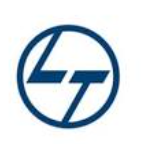 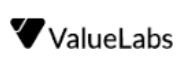 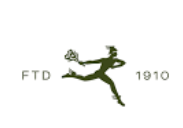 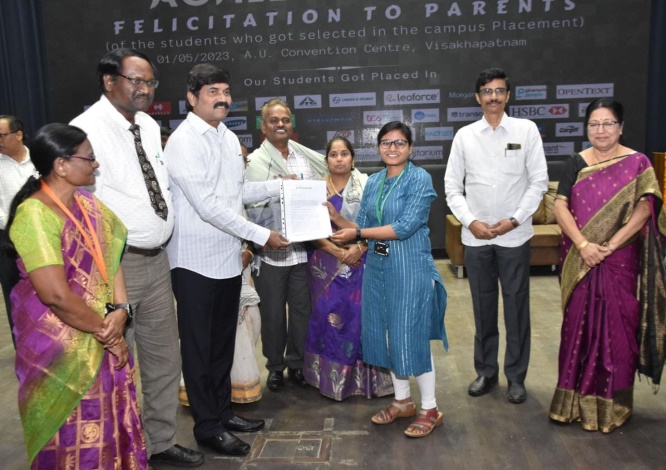 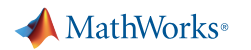 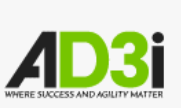 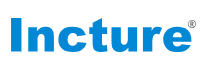 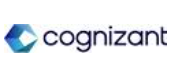 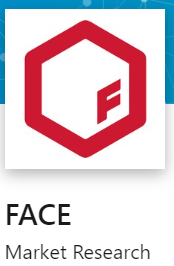 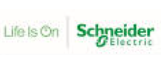 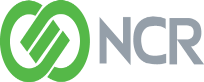 Eswari Priya Repaka got placed in Atlassian with 84.5 LPA in Nov-2022
‹#›
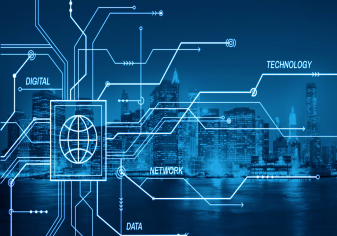 Faculty Details
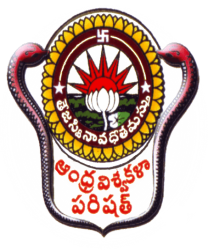 ‹#›
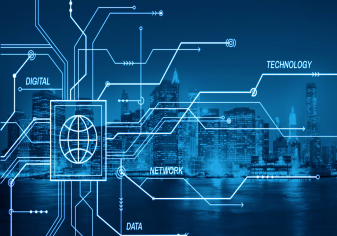 Faculty Details
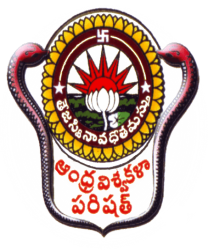 ‹#›
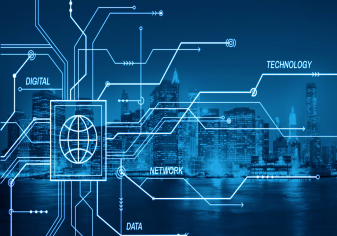 Faculty Details
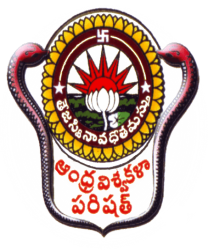 ‹#›
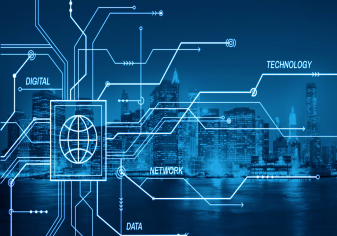 Faculty Details
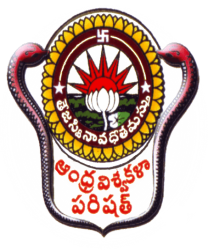 ‹#›
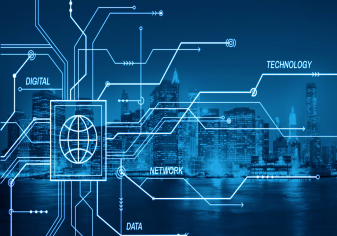 Faculty Details
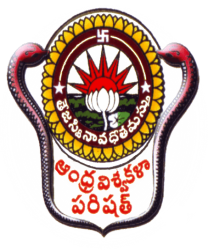 Retention Rate: 100%
Average SFR: 1:14
4
9
5
Average Experience:   24 years
1
4
14
‹#›
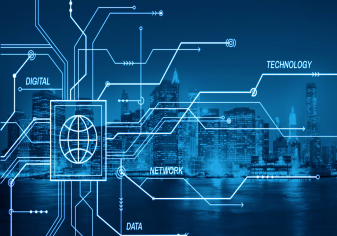 Faculty Awards and Achievements
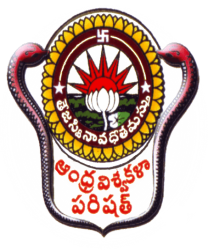 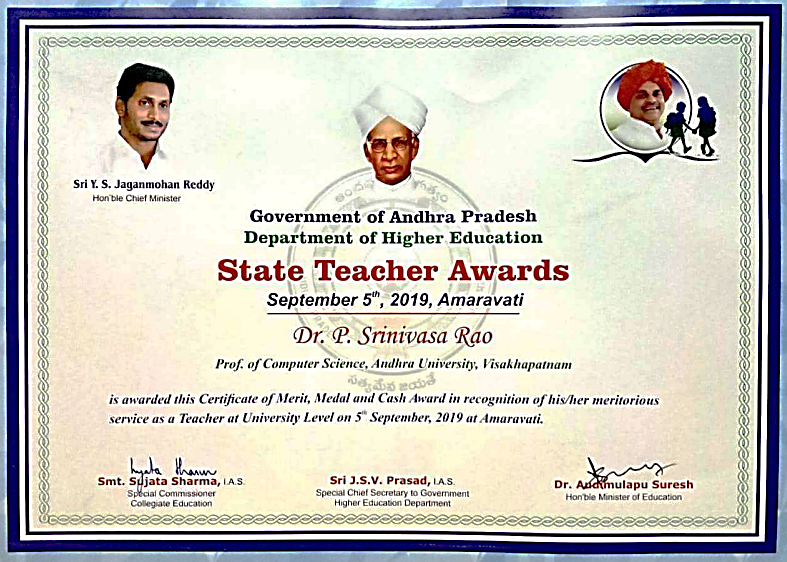 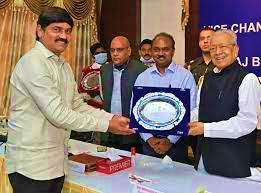 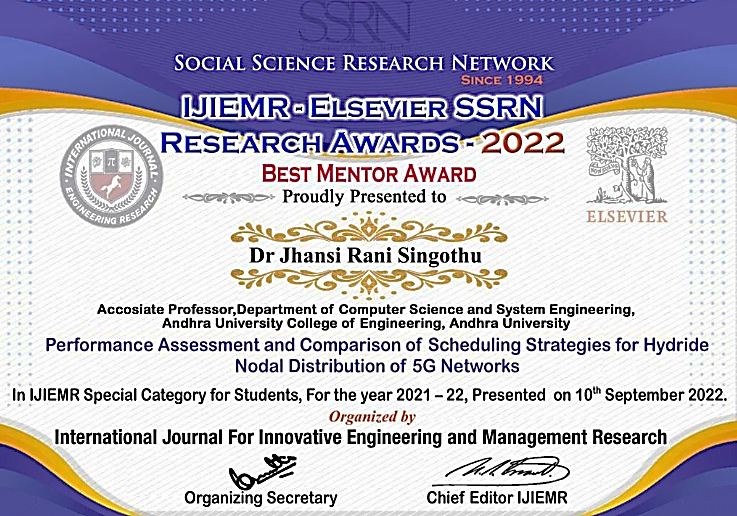 Prof. P.V.G.D Prasad Reddy
Excellence Award
Vice-Chancellors conference at Raj Bhavan on 5th May, 2022
Prof. P. Srinivasa Rao
State Teacher Awards-2019
Government of Andhra Pradesh                    Awarded on 5th September,2019
Dr. S. Jhansi Rani
Best Mentor Award, 
SOLETE,                                     Awarded on 10th September,2022
Prof. P.V.G.D Prasad Reddy
Excellence Award
Vice-Chancellors conference at Raj Bhavan on 5th May, 2022
Prof. P. Srinivasa Rao
State Teacher Awards-2019
Government of Andhra Pradesh
‹#›
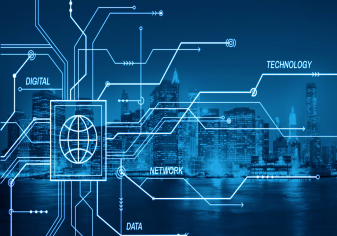 Faculty Awards and Achievements
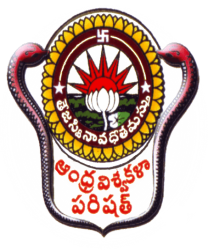 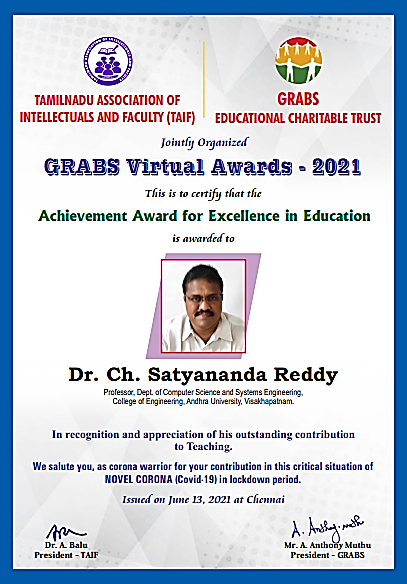 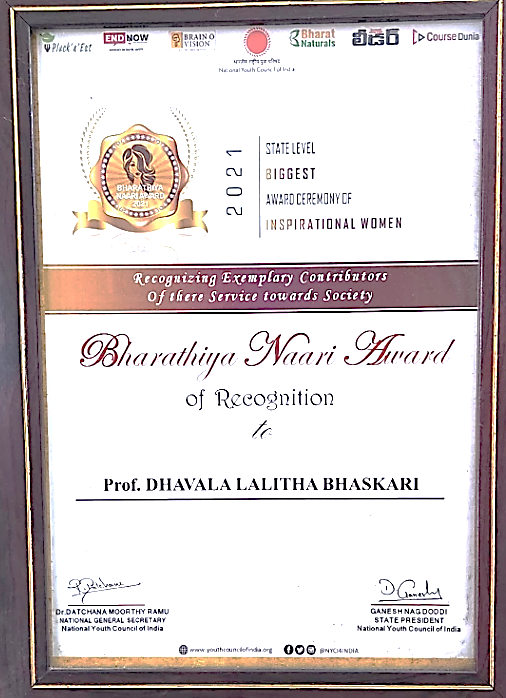 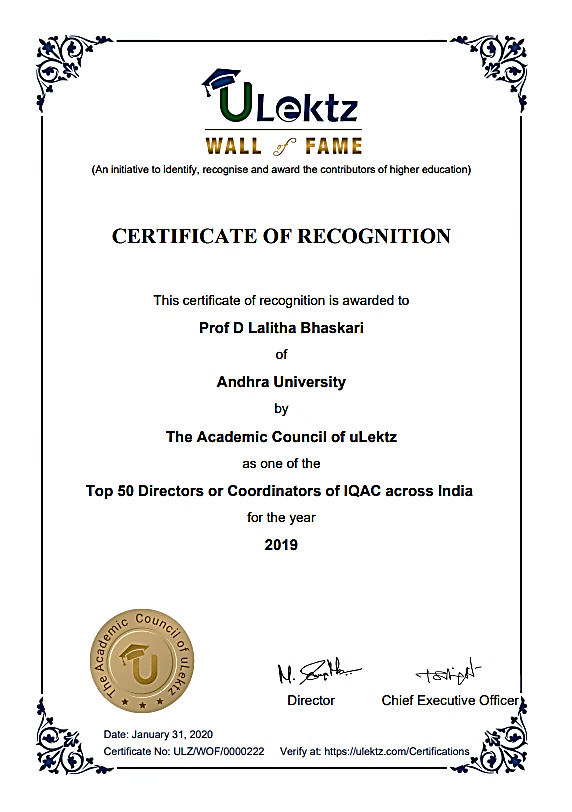 Prof. D. Lalitha Bhaskari
Top 50 Directors or Coordinators of IQAC across INDIA-2019
Prof. D. Lalitha Bhaskari
Bharateeya Naari Award
National youth council of India, Telangana-2021
Prof. Ch. Satyananda  Reddy 
Achievement Award for Excellence in Education, 
GRABS Virtual Awards - 2021
‹#›
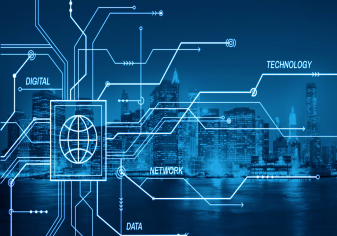 Faculty Research Activity
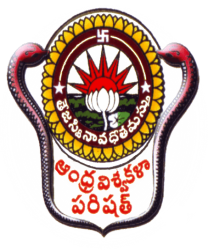 ‹#›
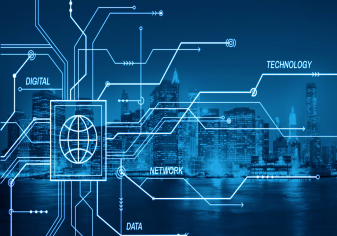 Research Activity
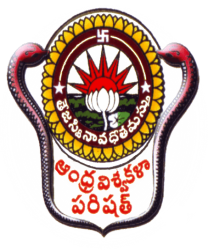 1447 publications, 1611 citations, with a SCOPUS h-index of 17.
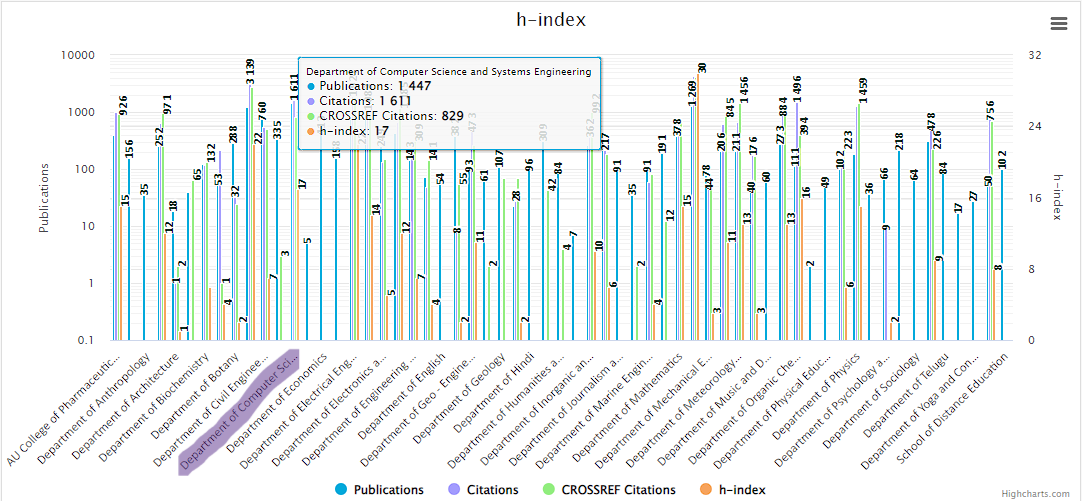 ‹#›
Financial Support from Funding Agencies
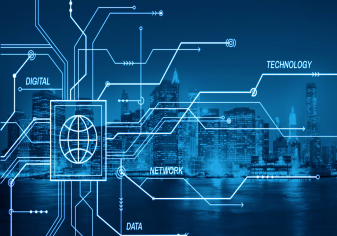 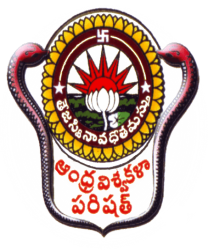 ‹#›
Financial Support from Funding Agencies
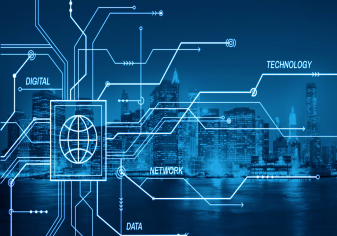 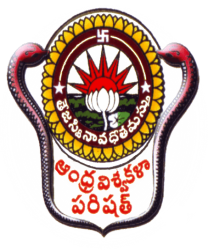 ‹#›
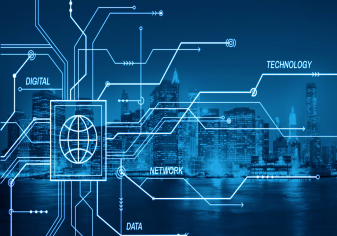 Financial Support for FDP
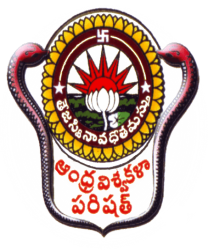 ‹#›
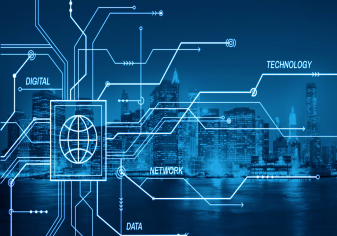 Memorandum of Understandings
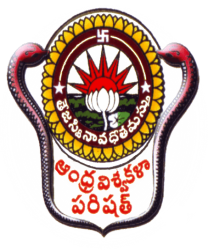 Academic partnership programme with world class institutes like The University of Western Australia and BTH, Sweden 
27 students have pursued their B.Tech (3+1) Programme at AU and BTH during the academic years 2017-22.

 Four Chair Professors have been instituted by the industries under university industry partnership: 
IOCL, India.   	  Symbosis, India
Unyte Inc., USA	  SPECTRAFORCE, USA 

Consultancy partnership with EXAWIZARDS, Tokyo, Japan, in the area of AI&ML involving our faculty and research scholars
5 consultancy projects have been successfully completed.

•  Academic partnership programme with DIGIFAC Pvt. Ltd. Visakhapatnam to provide training programmes, internships and placements to the department students, Dec-2022.
	125 candidates were trained in LOWCODE and 1 candidate placed so far

Academic partnership program with Tech Mahindra, Pvt. Ltd., Visakhapatnam 
which has provided internship cum projects for 150 students during Academic years 2017-2022
Illustrious Alumni
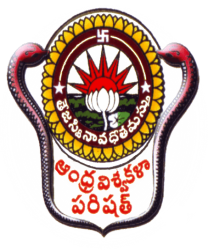 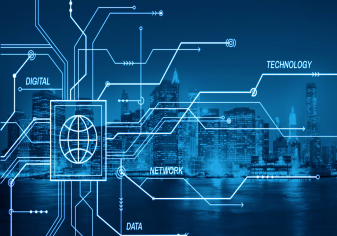 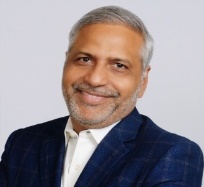 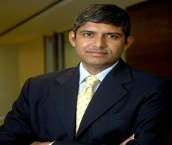 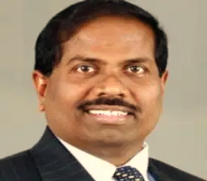 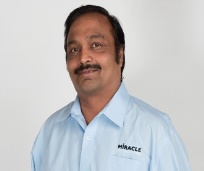 Sri Prasad Lokam
CEO/President,       Miracle Software System
Dr.  Srinivas Kishan Anapu
CEO, 
Yxiom Technologies Pvt. Ltd
Sri T. Divakar 
CEO/President, Chairman Innominds software
Sri Anil Kothuri
President, Edeweiss Financial Services Ltd
‹#›
Illustrious Alumni
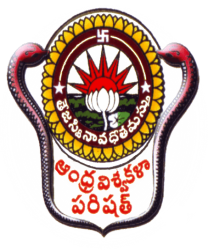 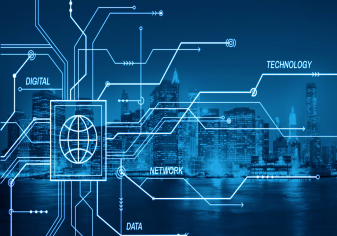 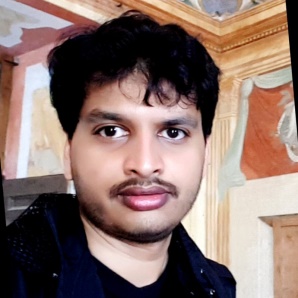 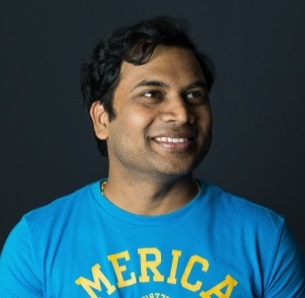 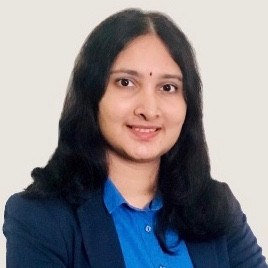 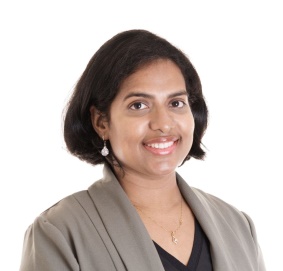 Dr. G.Anitha,      Assistant Professor, University of Massachusetts Lowell, USA
Smt. D. Manogna Principal Data Modeller, PMP,  SAFe, POPM,
Australia
Dr. M.Lakshmi narayana
Technical Lead in Siri, AI/ML Org, Apple,USA
Dr. G.Taraka Ram, Postdoctoral Researcher in Computer Science Department,  Carnegie Mellon University, USA
‹#›
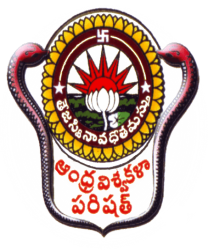 Illustrious Alumni
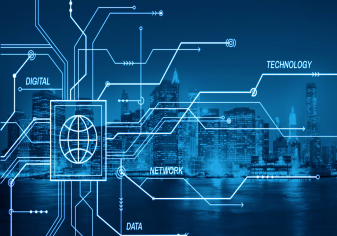 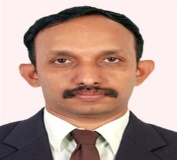 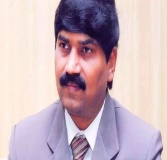 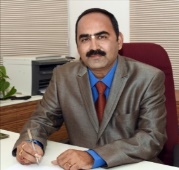 Dr. Abraham Varughese, Director, NSTL
Prof. PVGD Prasad Reddy,
Vice-Chancellor,
Andhra University
Dr. G.P.S. Varma           Vice-Chancellor, KLU
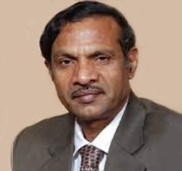 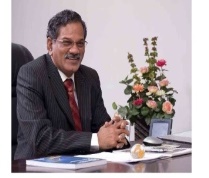 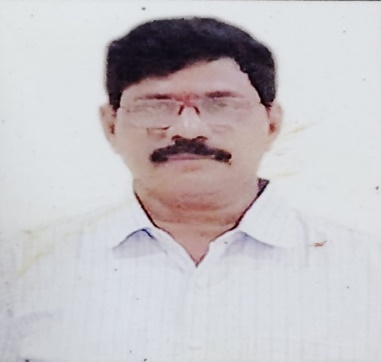 Prof. Beela Satyanaryana
Former Vice-Chancellor, AU
Prof. A. Appa Rao (Late), Former Vice-Chancellor, JNTUK
Sri A. Ramachandra Murthy
Special Collector,Dr.KLRao Sagar Project, Palnadu
‹#›
Alumni Contributions
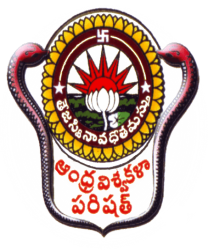 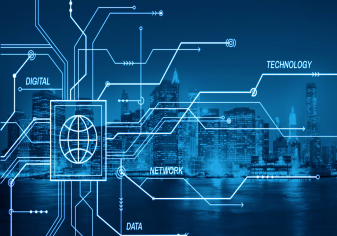 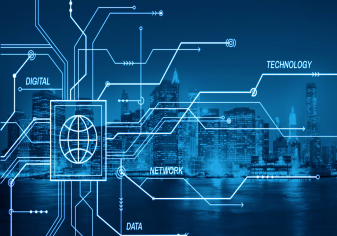 Infrastructure
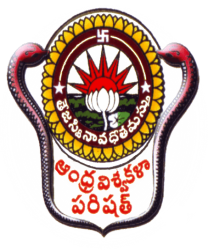 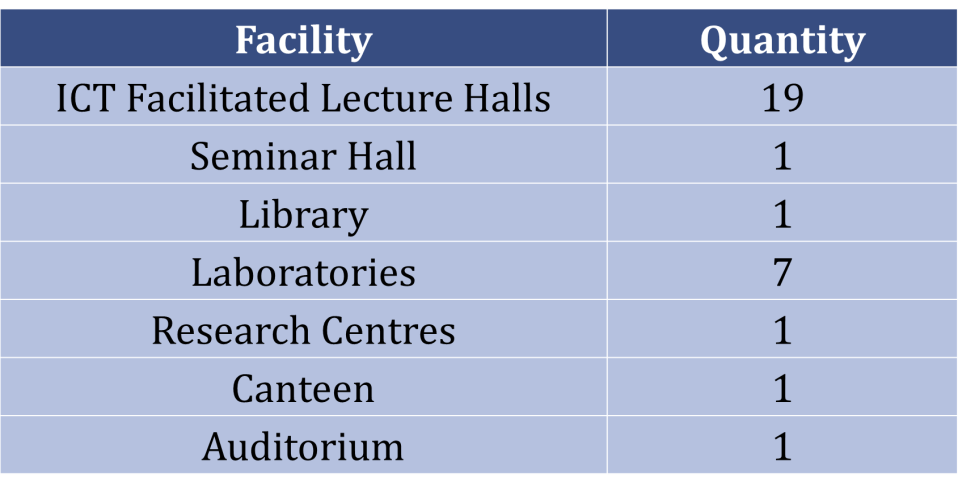 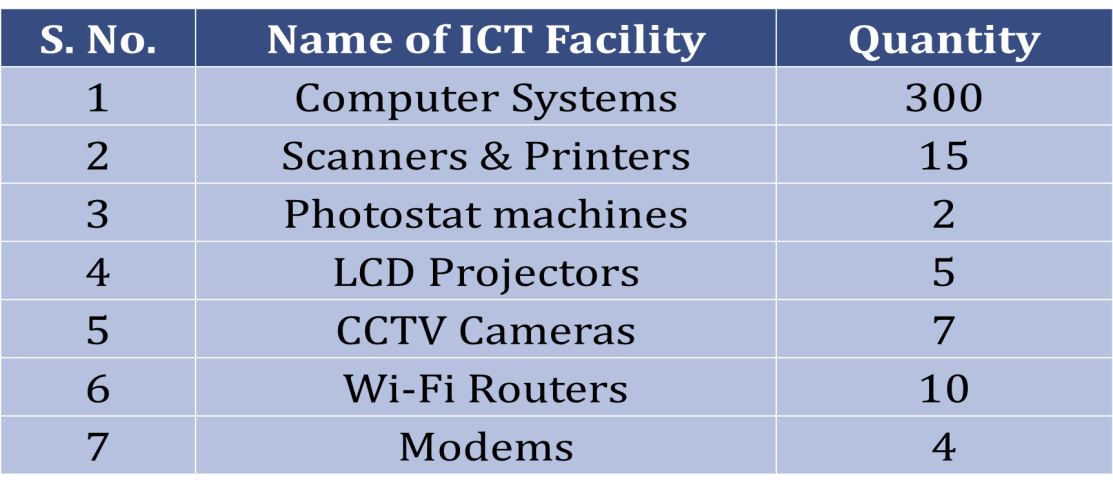 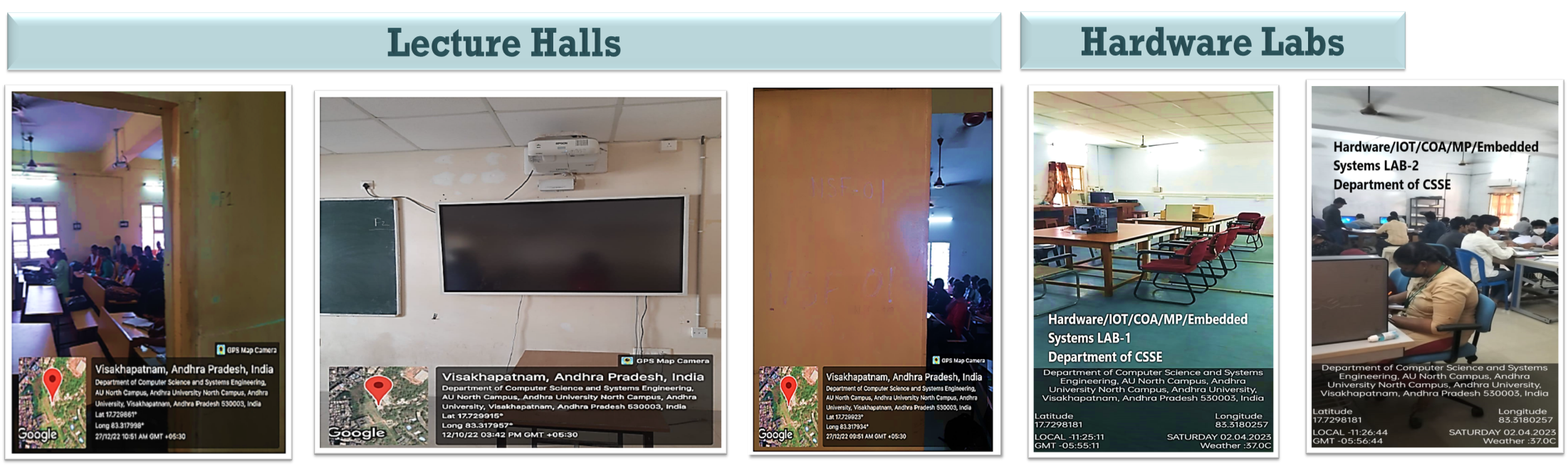 ‹#›
Hardware Labs
Lecture Halls
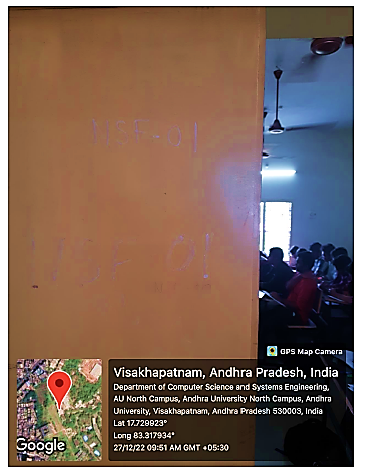 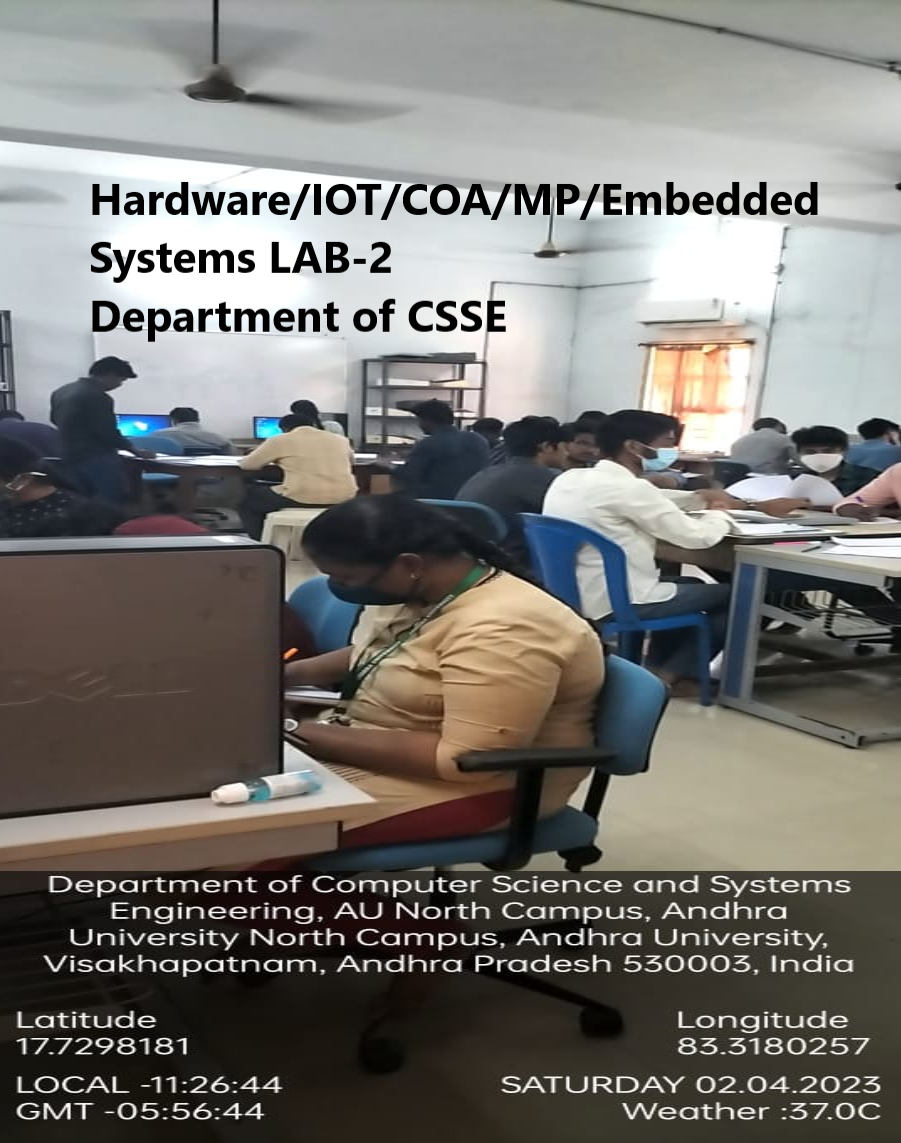 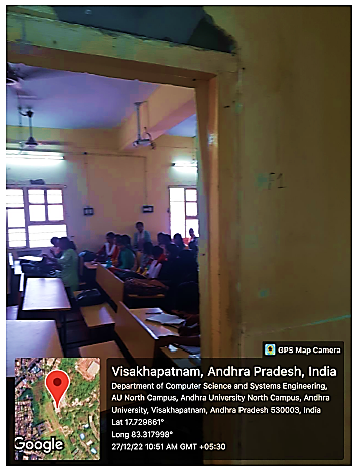 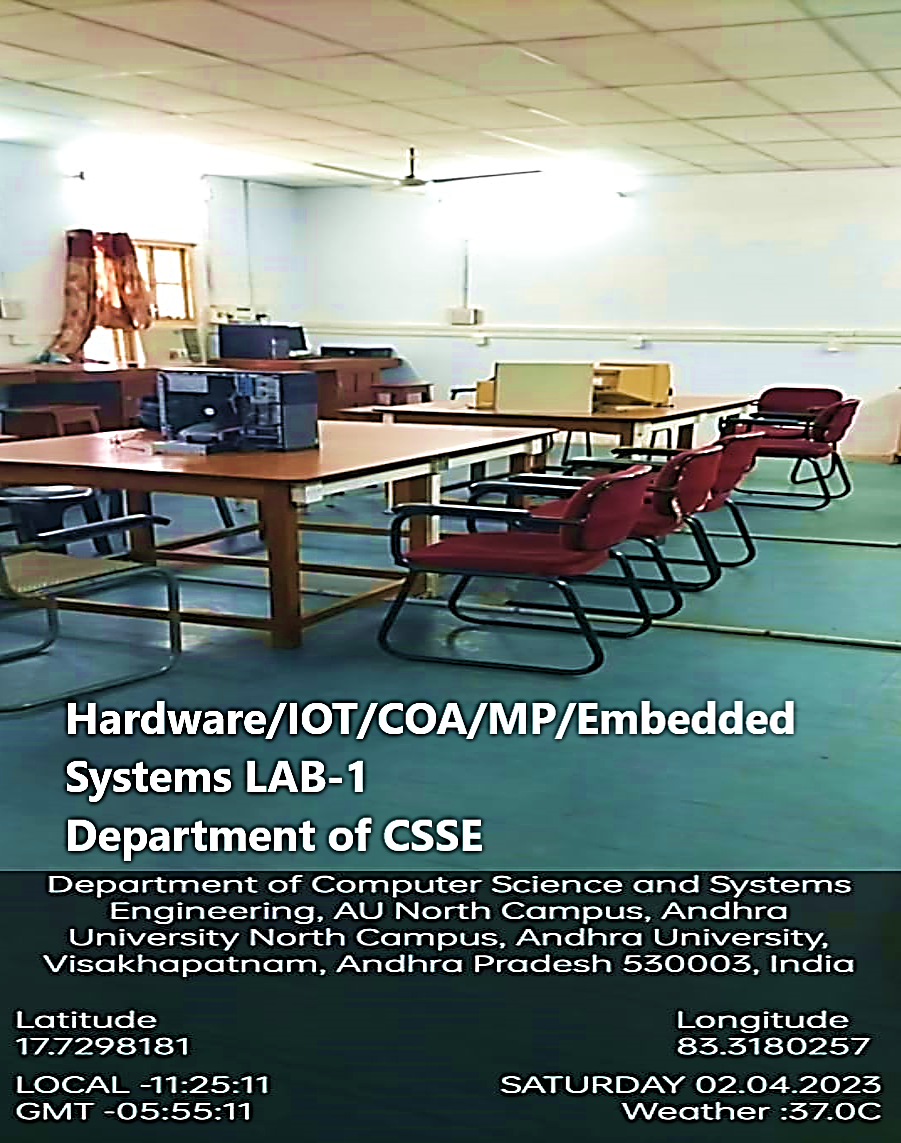 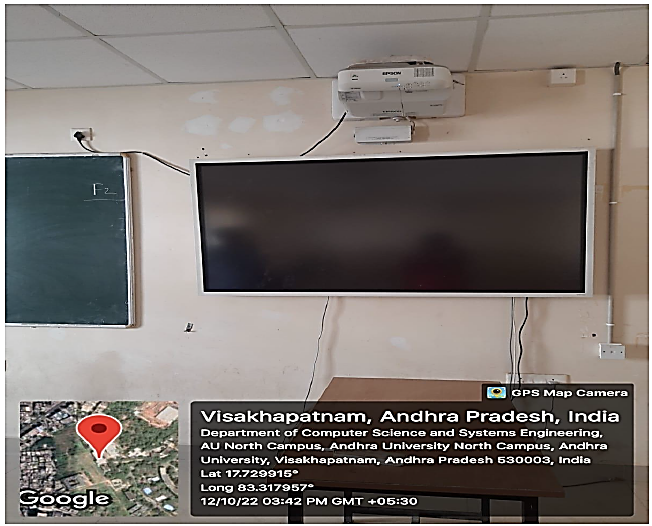 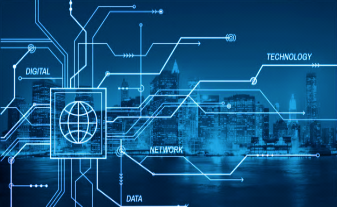 Software lab-1
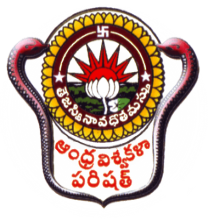 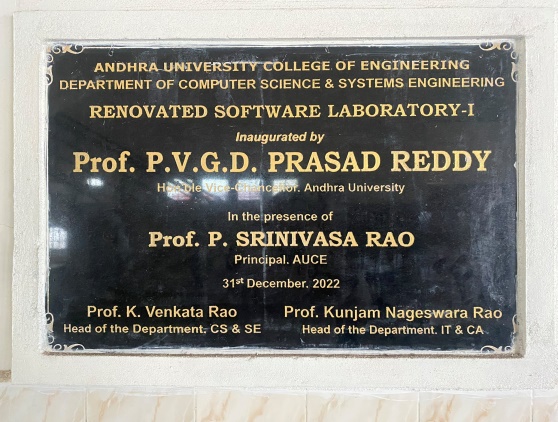 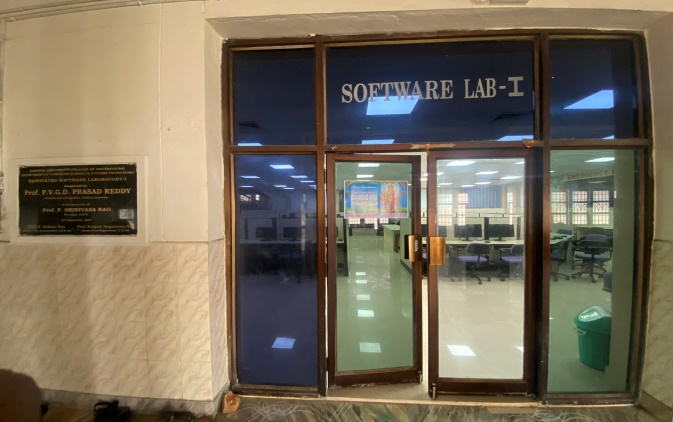 Renovation of Softwarelab-1 in  Nov-Dec,2022.
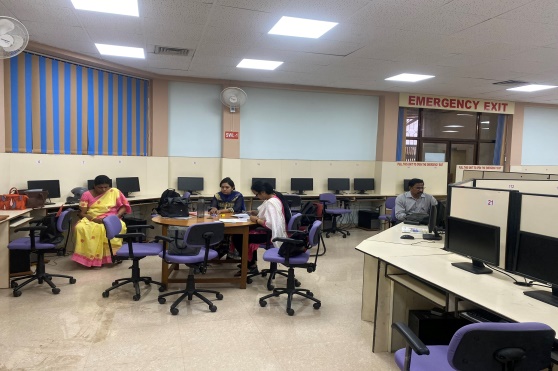 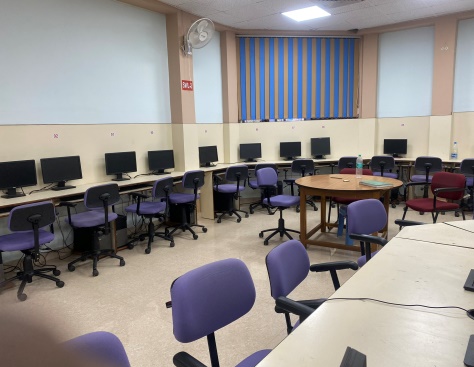 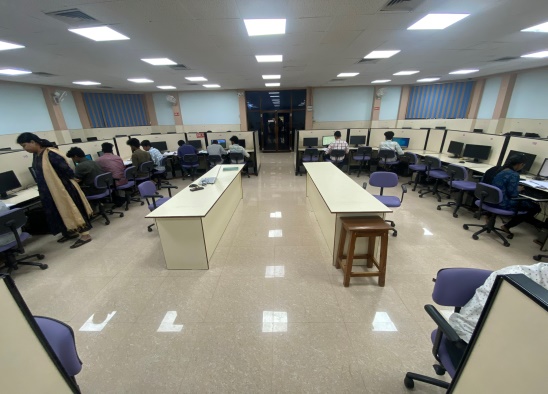 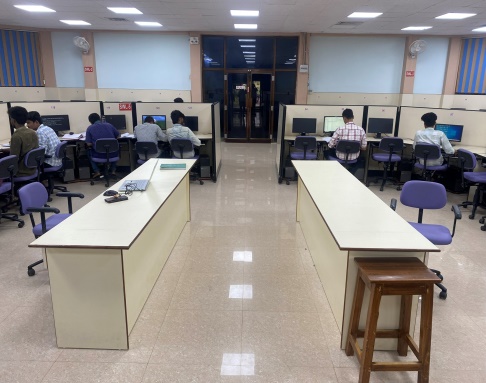 ‹#›
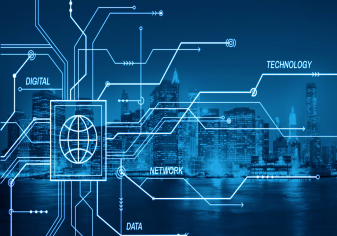 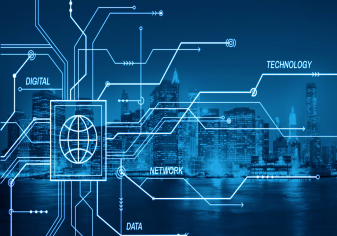 Software lab-2
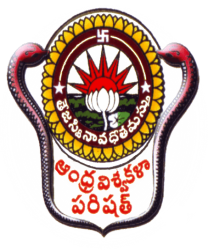 Infrastructure
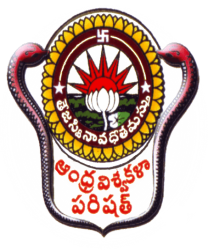 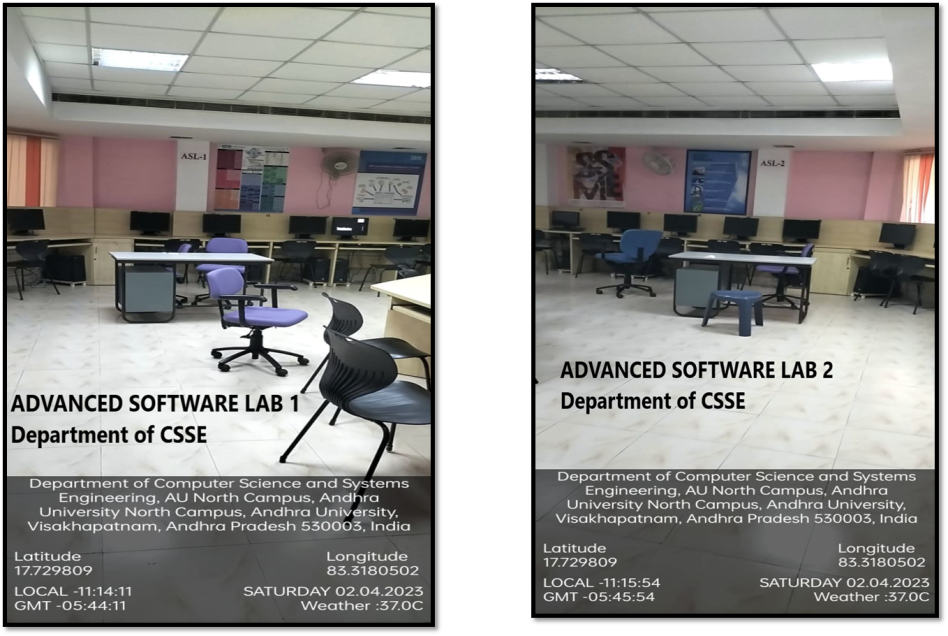 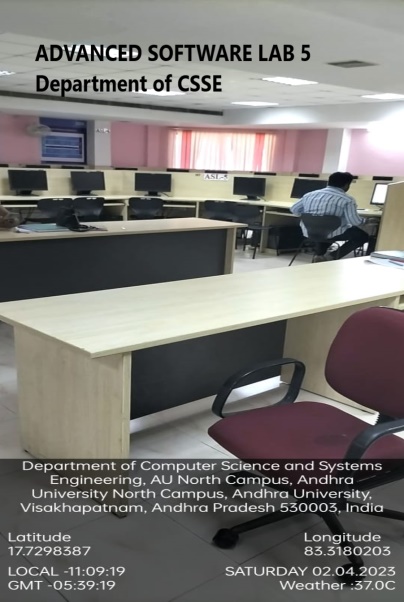 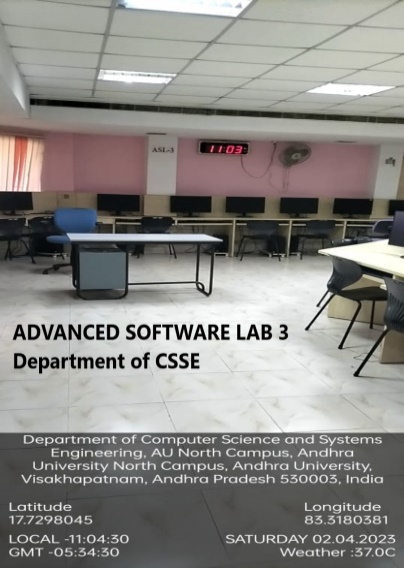 ‹#›
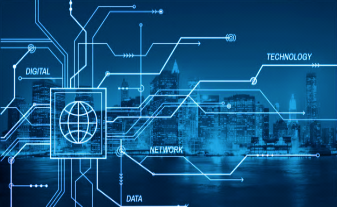 New Equipment / Infrastructure Augmented during the Assessment Period
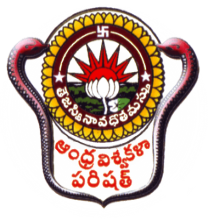 ‹#›
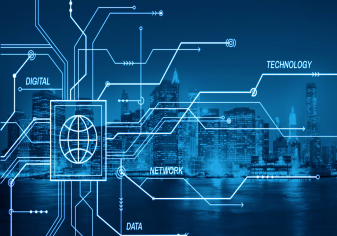 Library and e-Resources
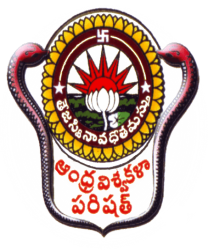 Library and e- Resources
Total Number of Books in Dept. of CS&SE  :2,157
Total Volumes: 72
Reference Books: 14
SC & ST Book Bank:-
E-BOOKS :http://community.ebooklibrary.org/?AffiliateKey=WEL-ColEngAndUni
National Journals:2
International Journals : 3

NPTEL Videos (web & Video Lectures)-
Additional information
https://andhrauniversity.edu.in/library/icons1.html
https://services.andhrauniversity.edu.in/filestorage1/iqacfiles/onlineservices.pdf
https://services.andhrauniversity.edu.in/filestorage1/iqacfiles/soul-proof.pdf
https://services.andhrauniversity.edu.in/filestorage1/iqacfiles/shodhganga-proof.pdf
https://services.andhrauniversity.edu.in/filestorage1/iqacfiles/Library.pdf
Paste link for additional information 
https://scholarkart.in/AU/publications.
Palm leaf Manuscripts – Andhra University Digital Library (scholarkart.in)
‹#›
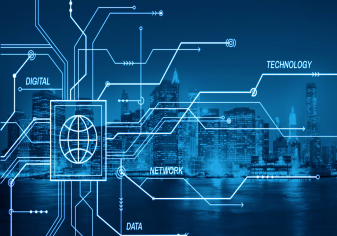 Library and e-Resources
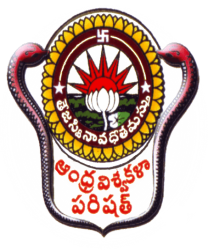 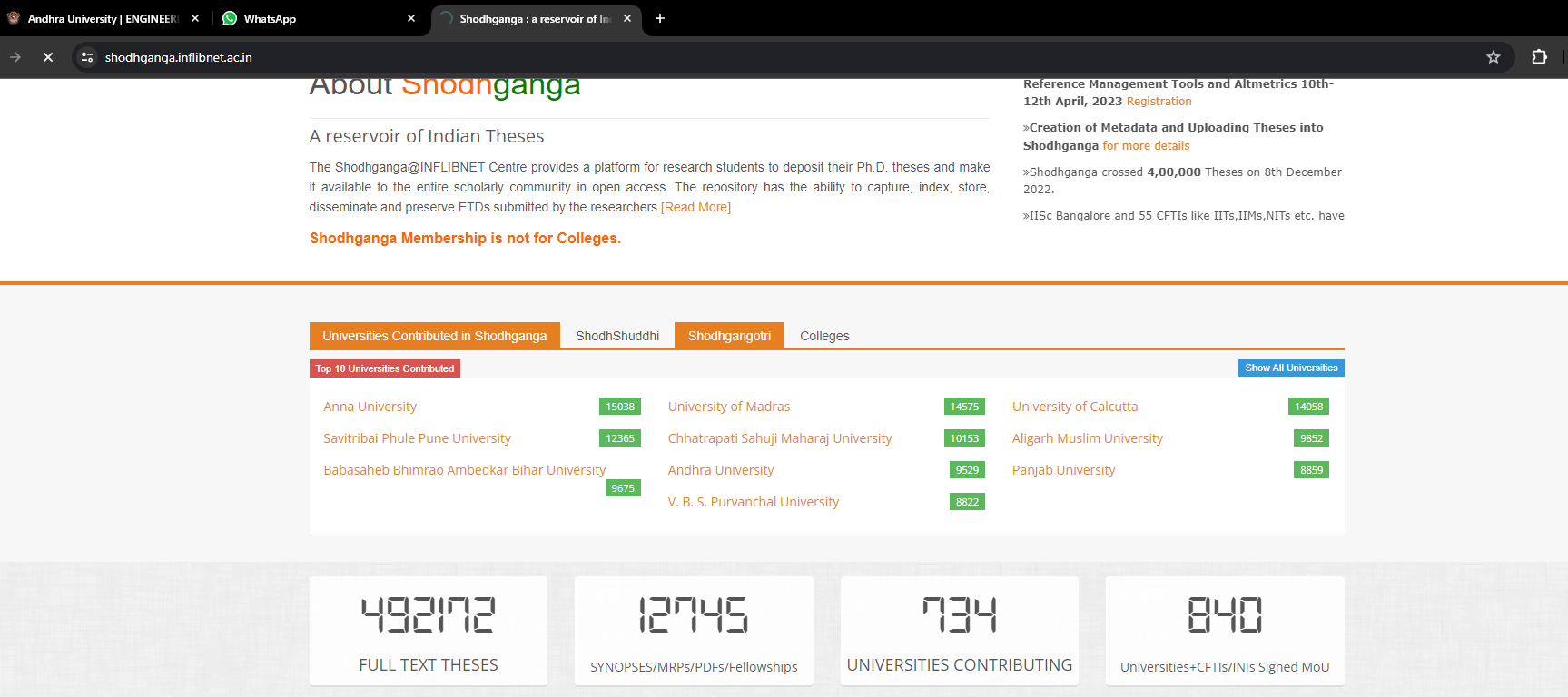 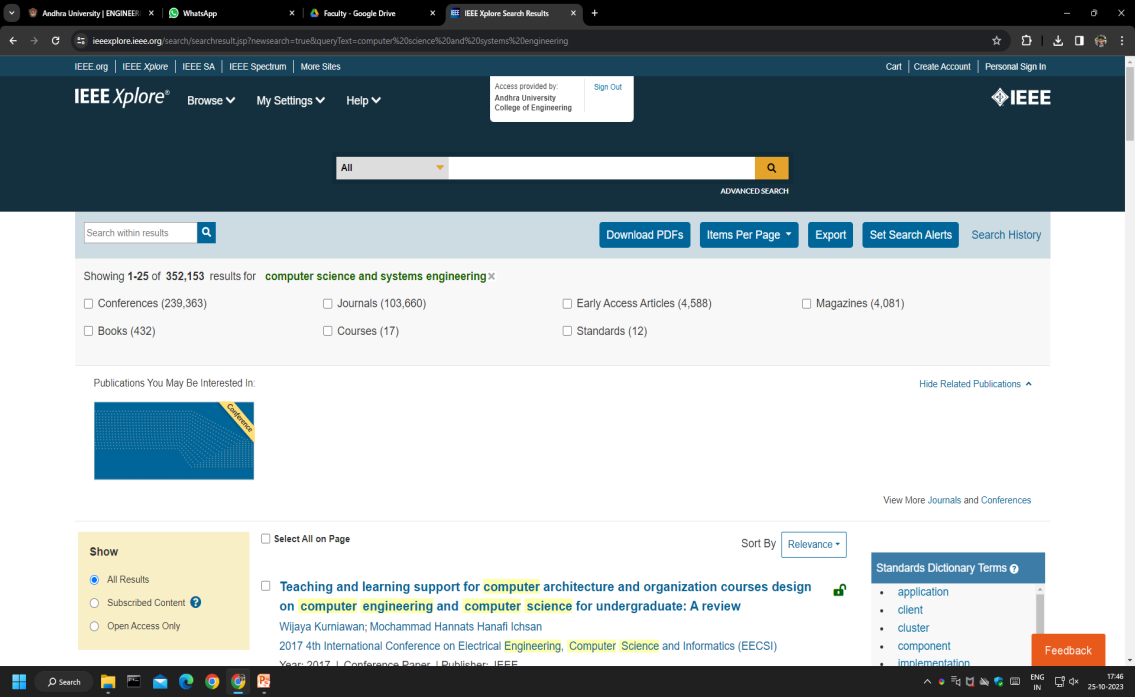 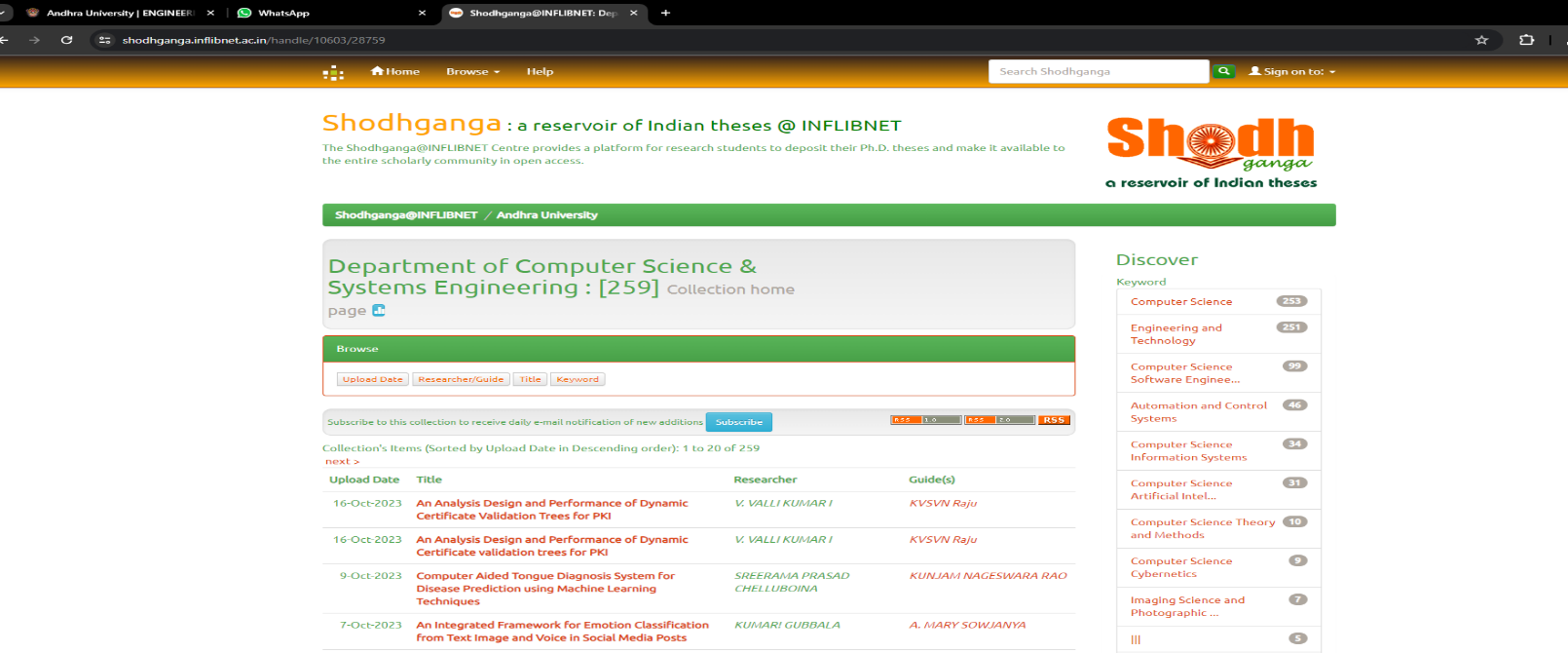 ‹#›
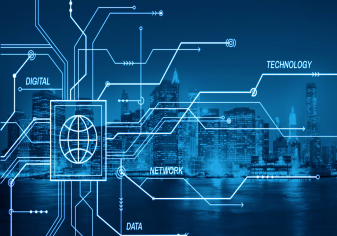 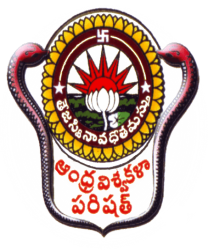 Innovation, Incubation & Startups
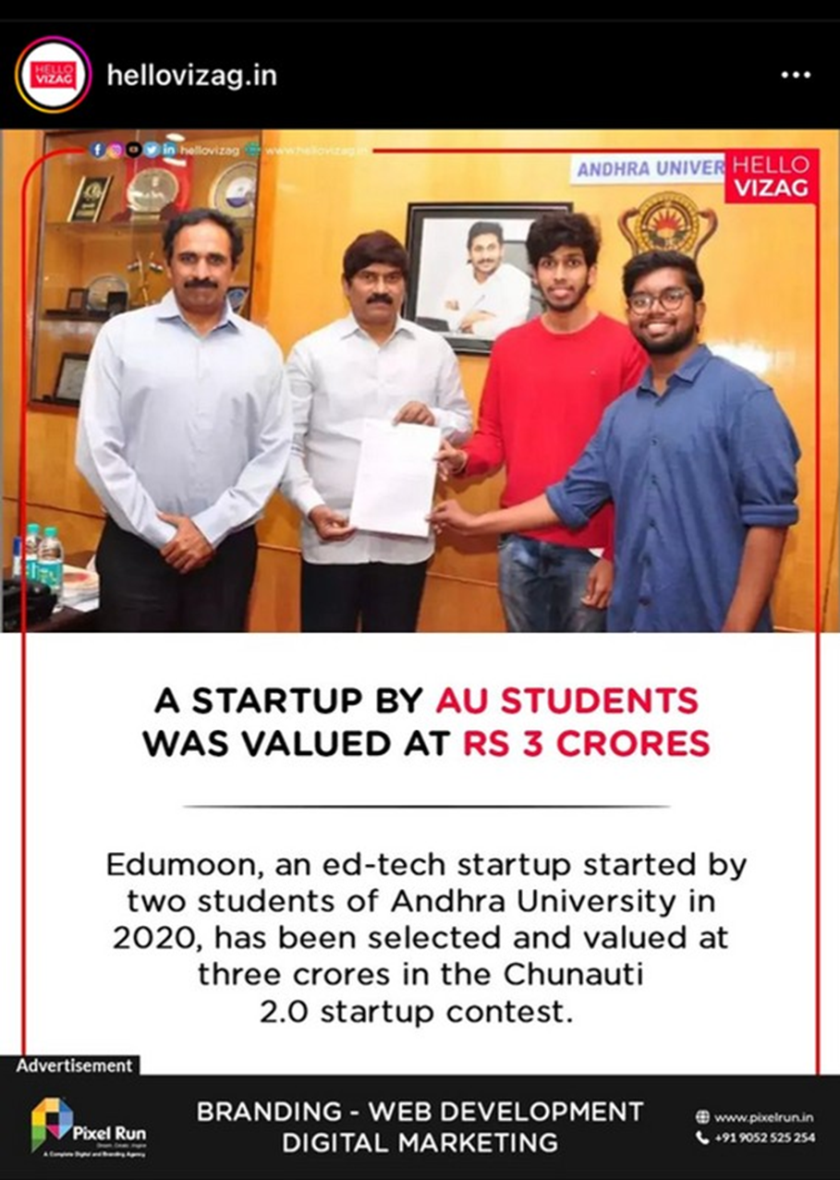 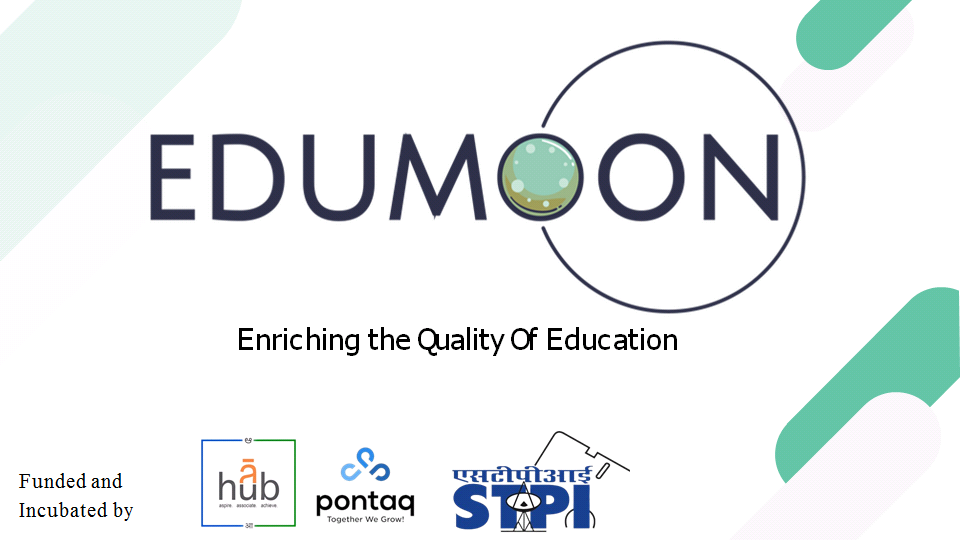 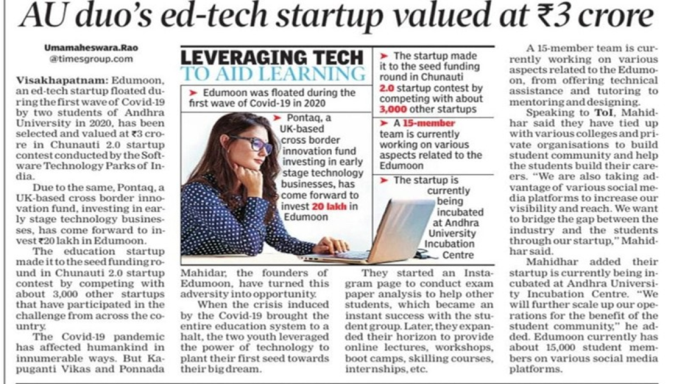 Student participation and leadership
Led the OWASP (Open Web Application Security Project) chapter for Vishakhapatnam
Led the coding club at Edumoon
Organized the periscope hackathon in AUCE
Organized top-200 hackathon for Gitam university 
Conducted and spoke at the "Web-dev" with chatgpt seminar at ANITS
Conducted two 30-day coding challenges at AU
Conducted web-dev for beginners (Thrice, once paid and the other two free)
Represented Edumoon at the GDSC dev fest 2022
By K. Vikas and P. Mahidar
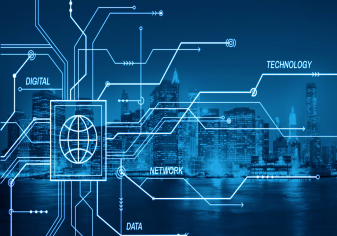 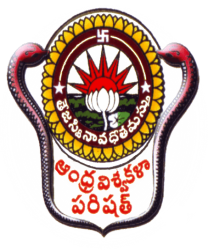 Innovation, Incubation & Startups
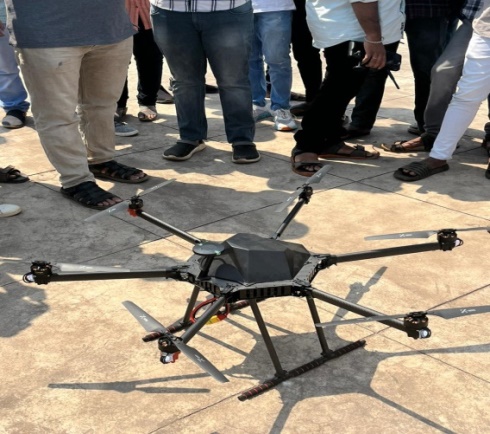 Fly Nexus Drone Innovation
Guarantees precise and stable flight performances
Stunt experience/aerial photography with RTL (return to launch)
Acrobatic maneuvers
14-20 minutes time / handles upto 25 kmph-40 kmph winds for stunts and aerial imagery.
6-flight modes which are customizable.

Designed and developed by G. Charan Venkatesh, 
    G. Nischay and  N.U.S.S Abhinav from 3rd  year-  
    B.Tech CSE
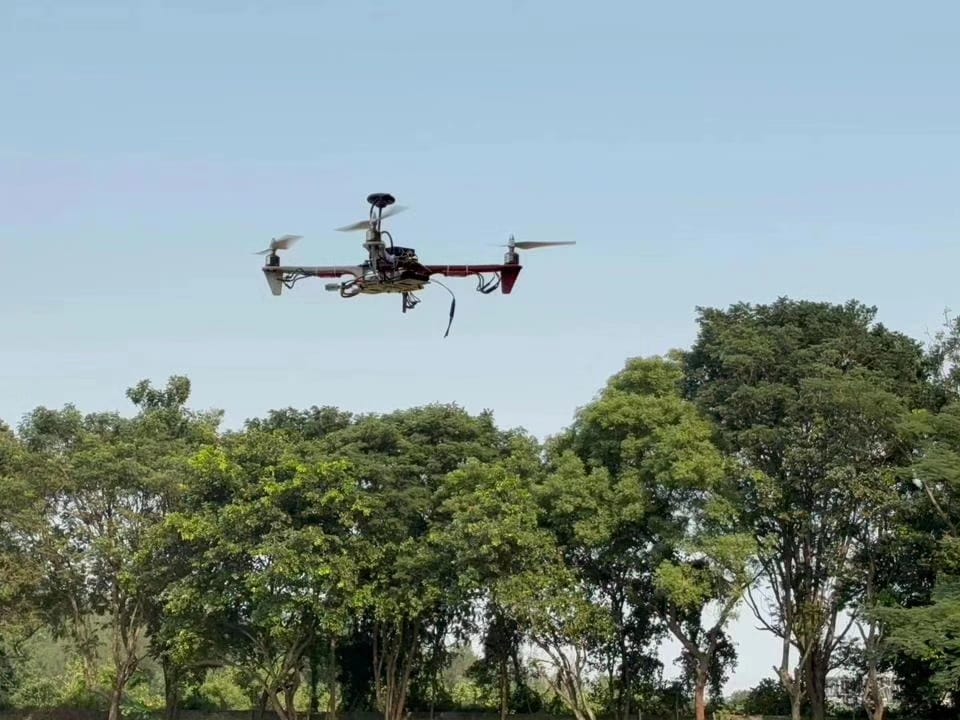 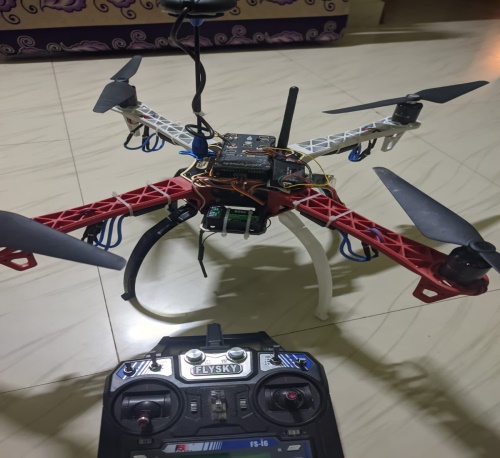 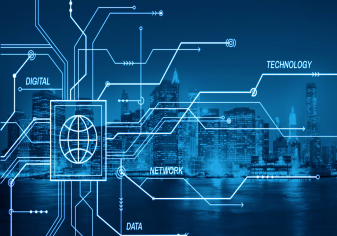 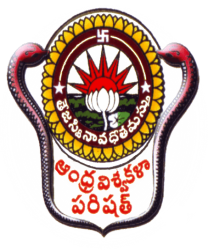 Innovation, Incubation & Startups
Significant Scientific Innovations by Prof. P. Seetharamaiah
ROBOTIC   ARM AND HAND 
DST Funded
BIONIC   EAR
DRDO: NSTL/DEBEL Funded
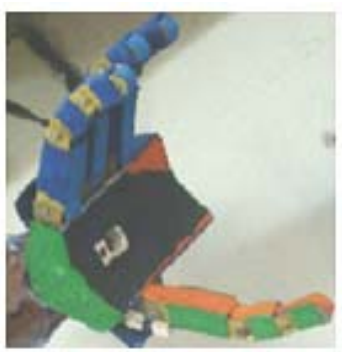 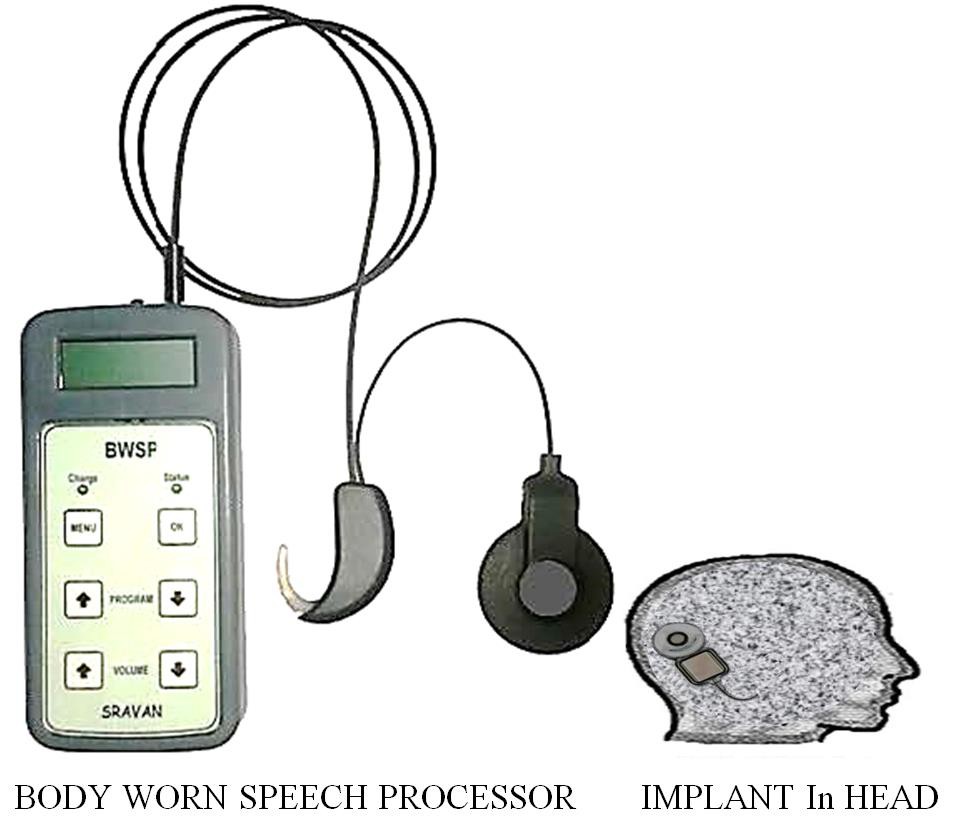 A Flexible Easily Controllable Robot Arm and Four Fingered Robotic Hand
Transcutaneous  RF Link between External Speech Processor and Internal Implantable medical device:
 cochlear implant.
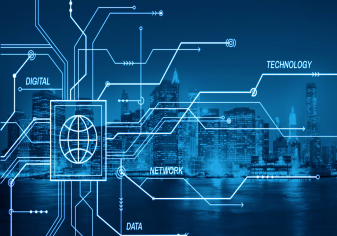 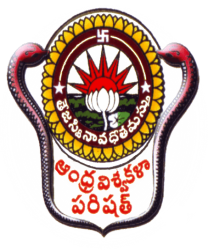 Innovation, Incubation & Startups
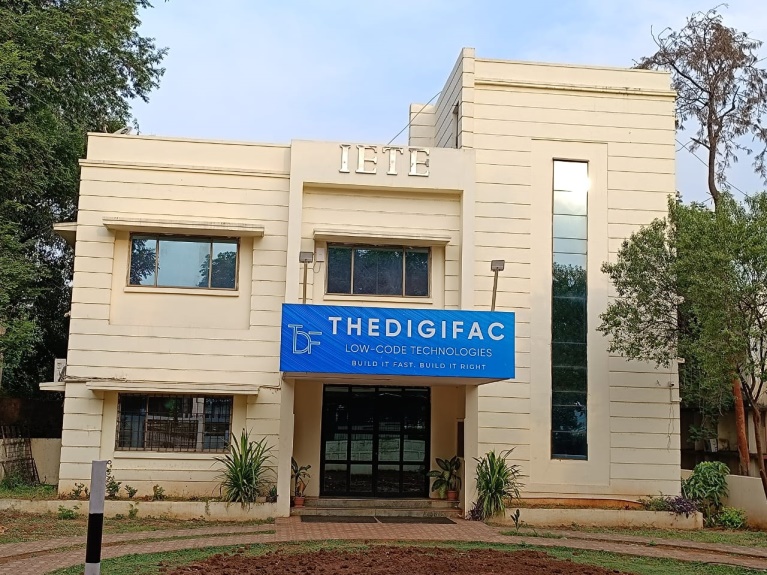 DIGIFAC
Imparting skills in Lowcode technologies

Enhancing employability skills in  students

Providing Job opportunities
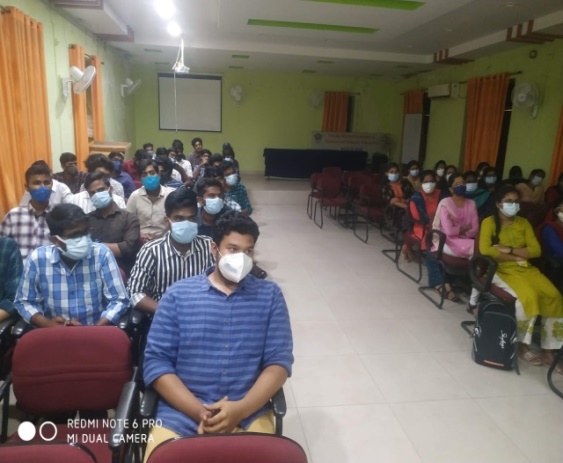 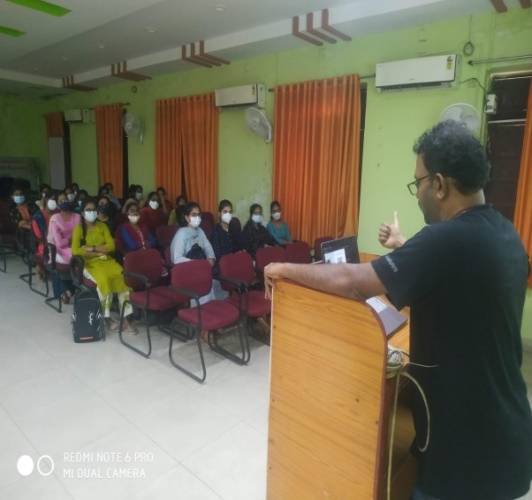 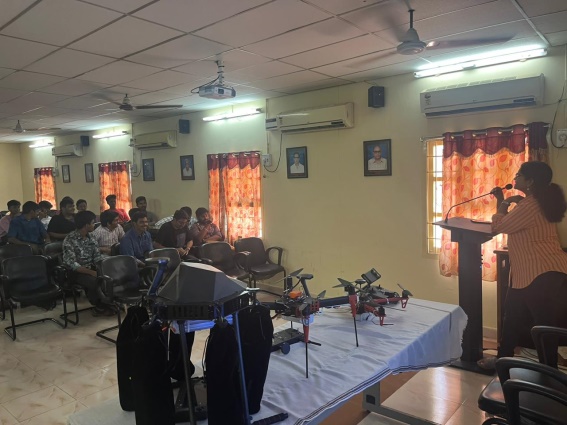 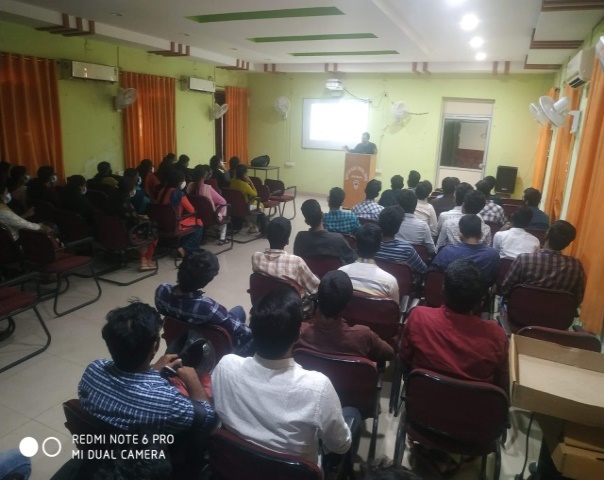 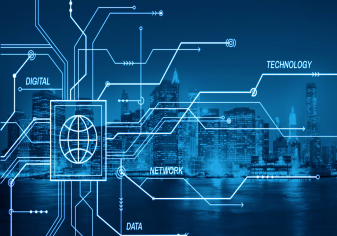 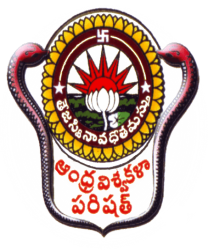 Innovation, Incubation & Startups
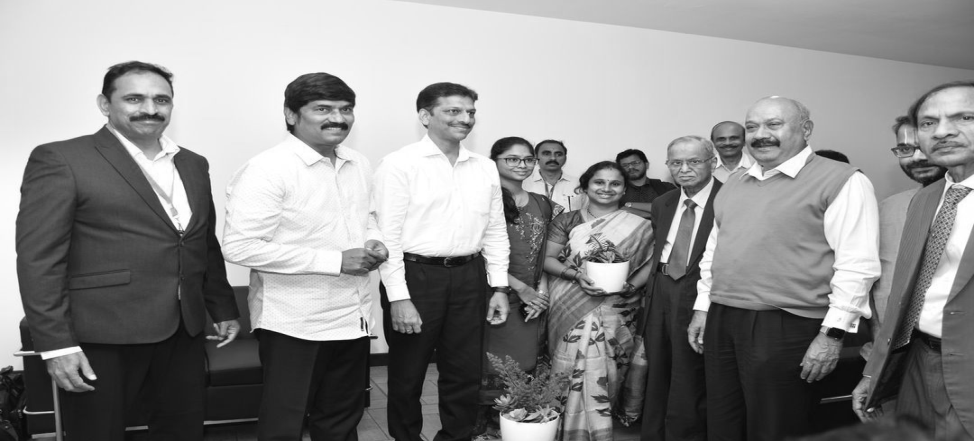 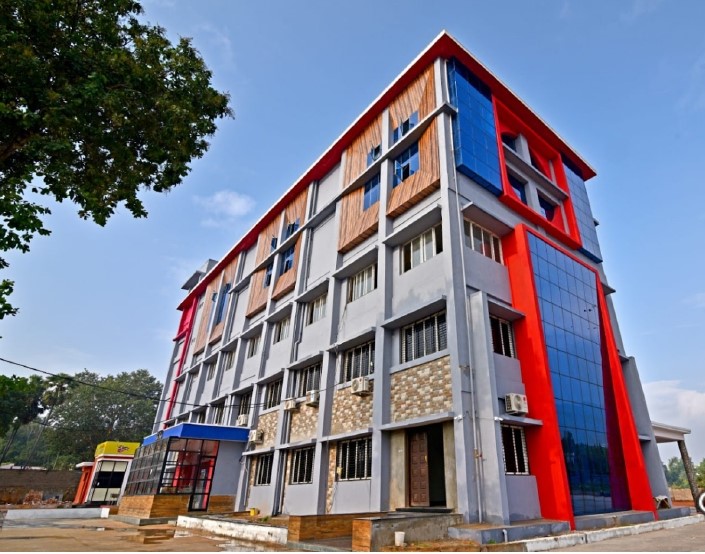 ā hub
In 2021, the Honorable Vice Chancellor of Andhra University, Prof. P.V.G.D.Prasad Reddy thought of promoting innovation in the University.

ā hub is a thriving center of entrepreneurial activity housing 90+ startups and businesses and providing direct employment to over 500 people

ā hub will have a total of 2,00,000 square feet of space spread across multiple buildings and fields
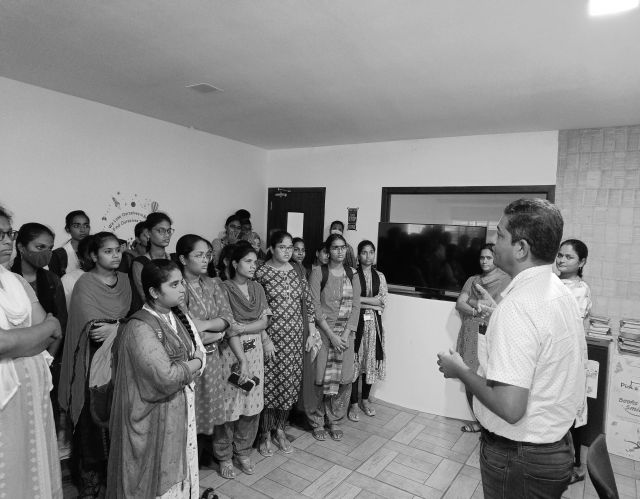 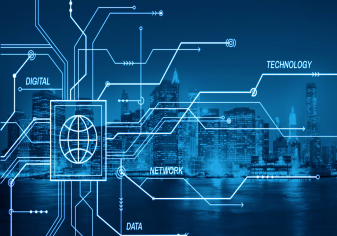 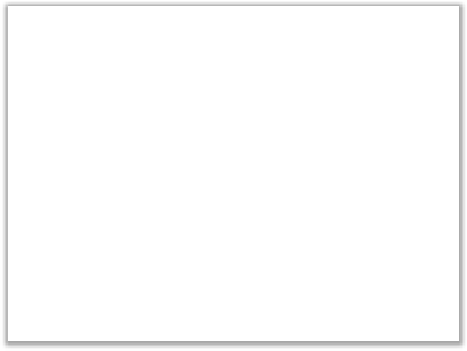 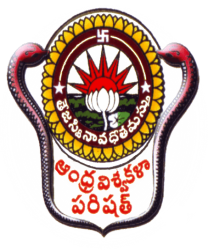 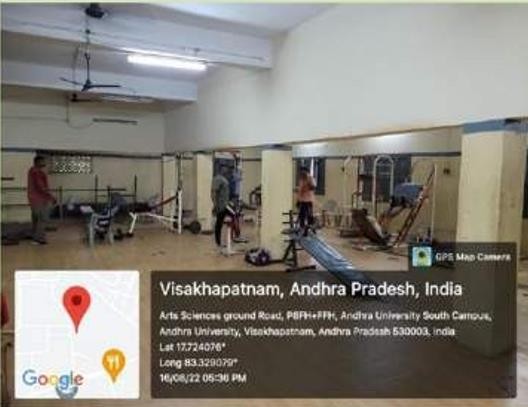 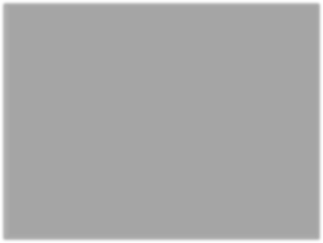 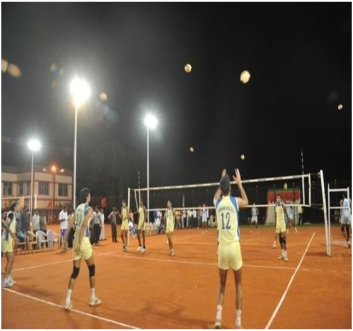 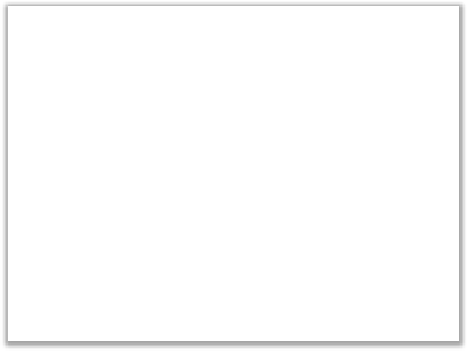 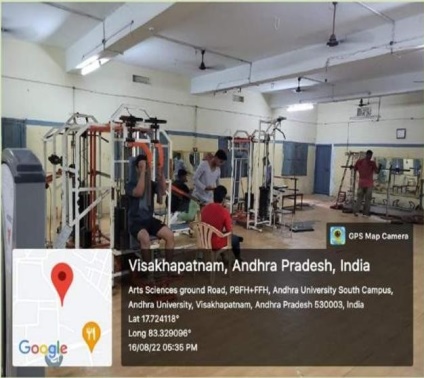 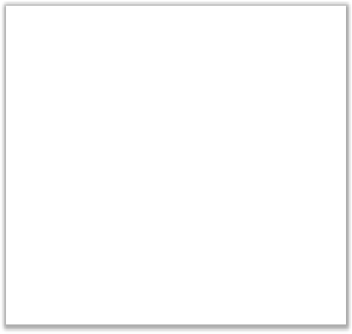 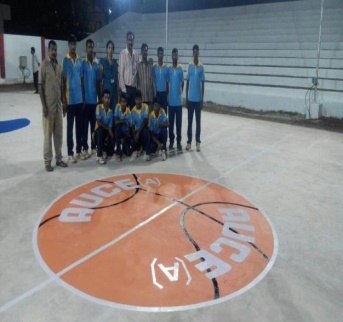 Holistic Student Personality Development Activities
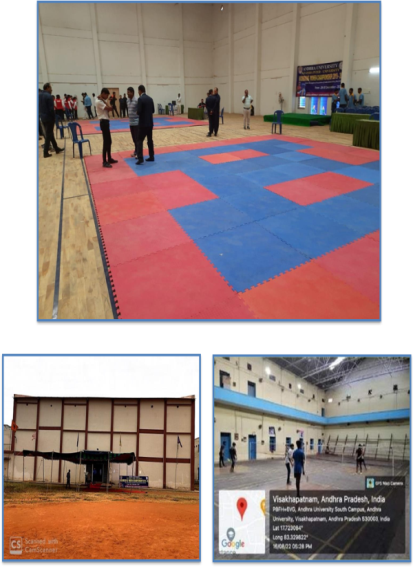 Games and Sports
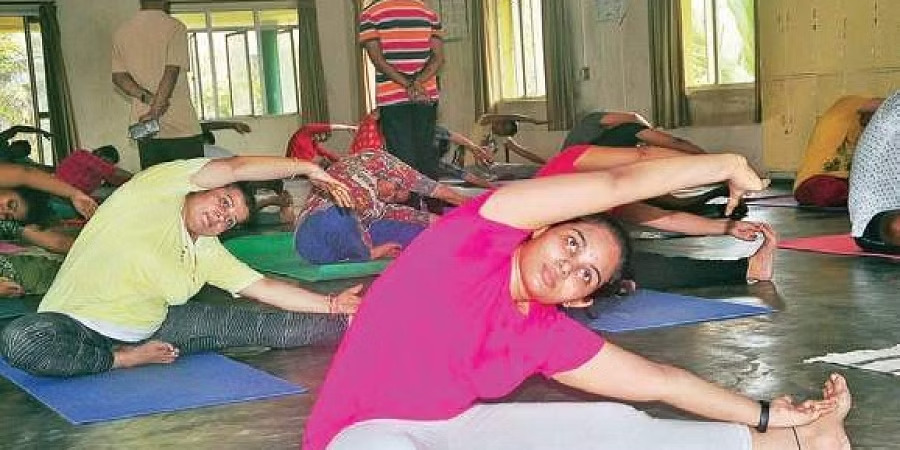 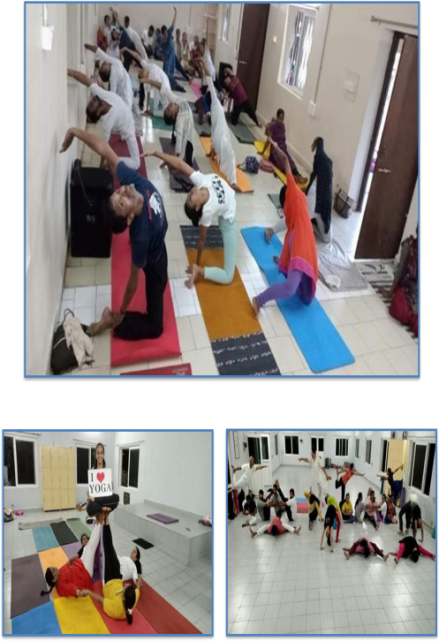 Gymnasium
Yoga
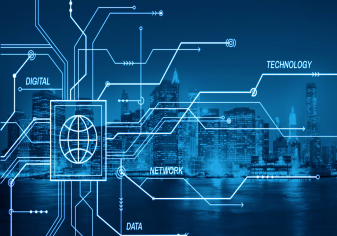 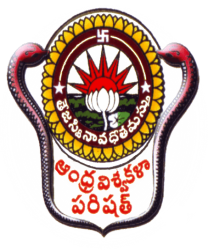 Student Clutural Activities
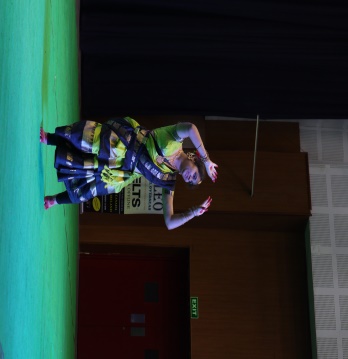 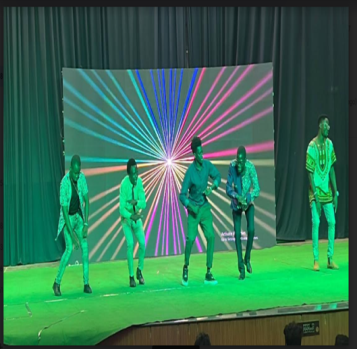 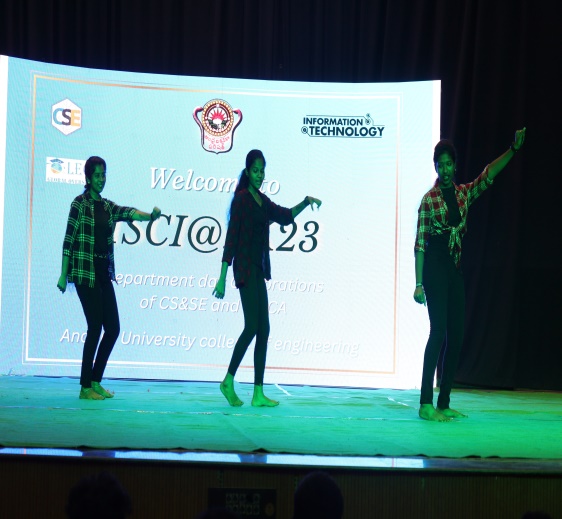 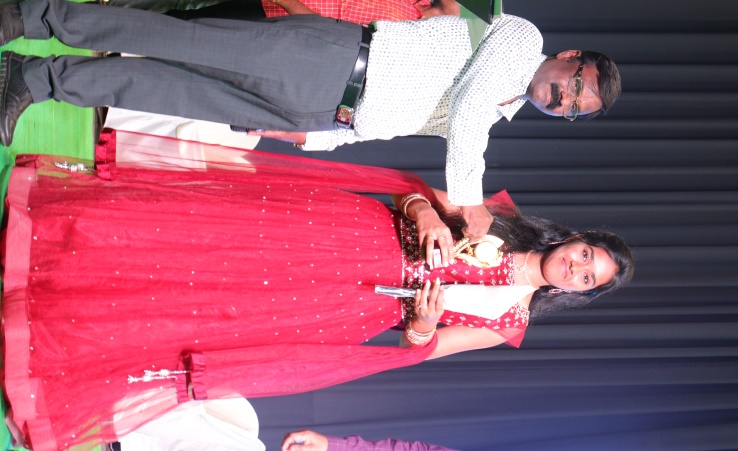 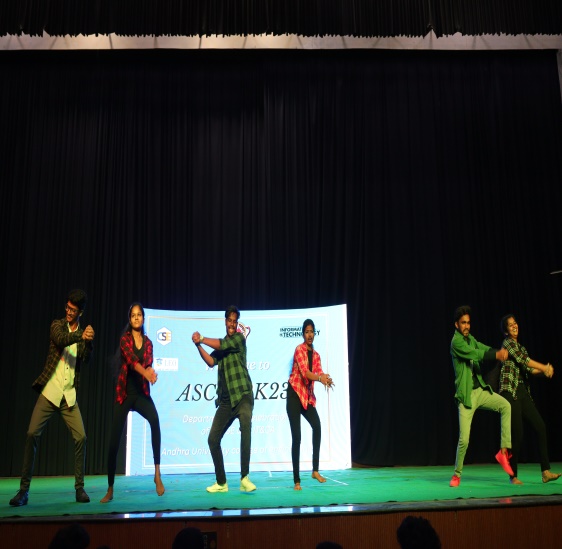 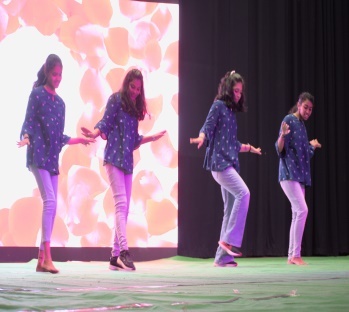 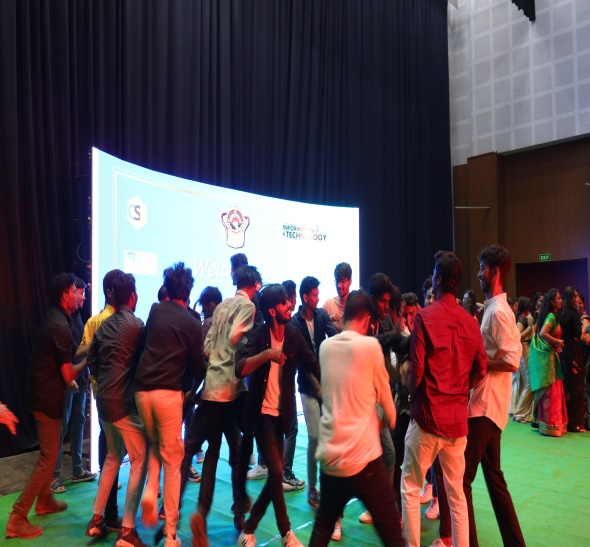 Cultural Events
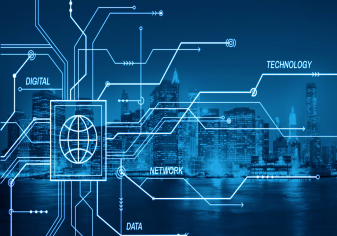 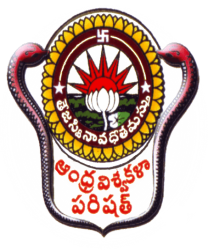 Student Council and Activities
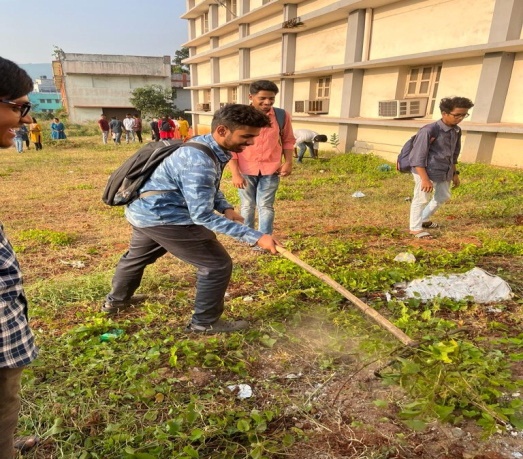 Anti Ragging Week
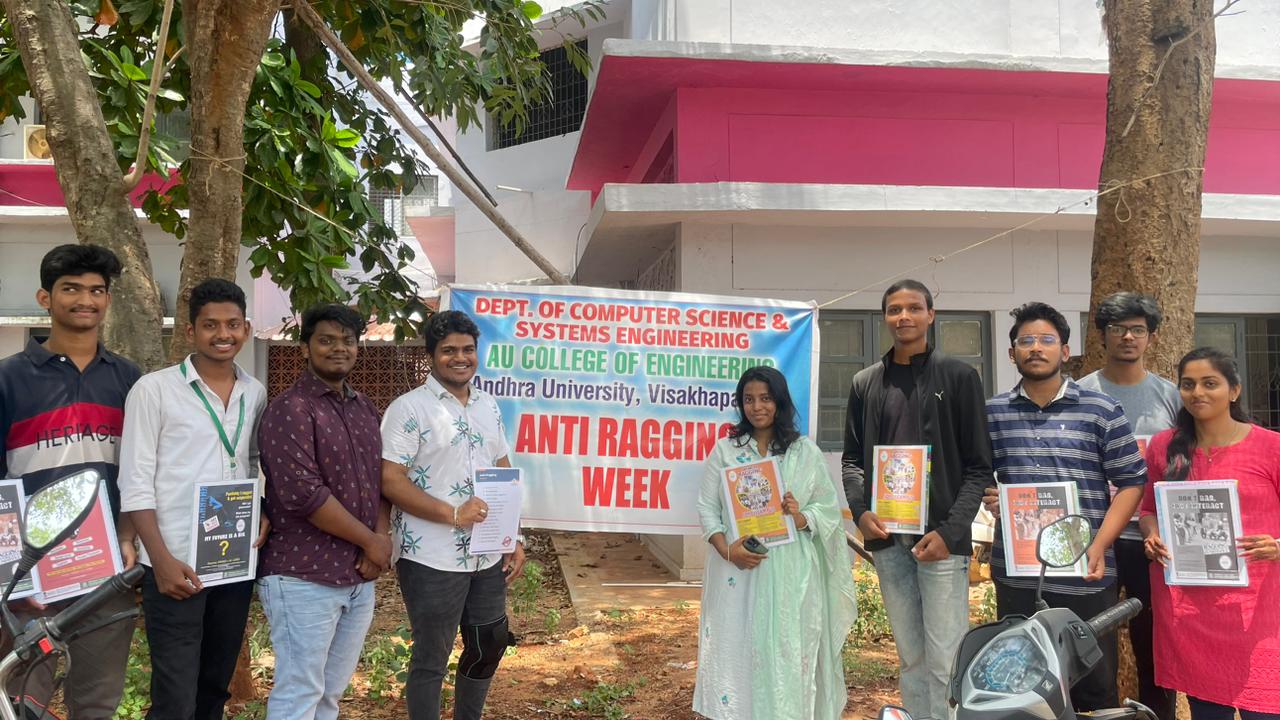 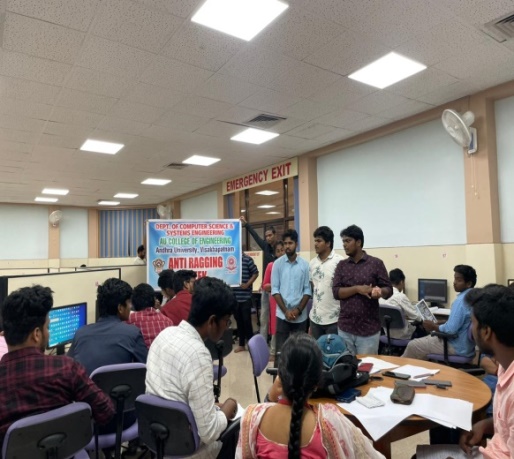 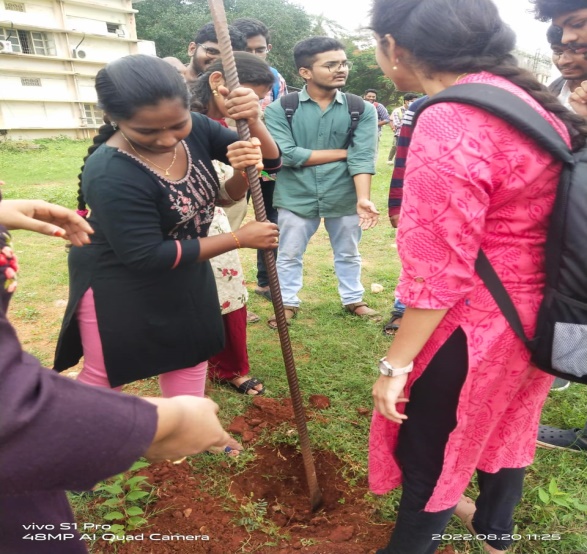 Republic Day/Independence Day Celebration
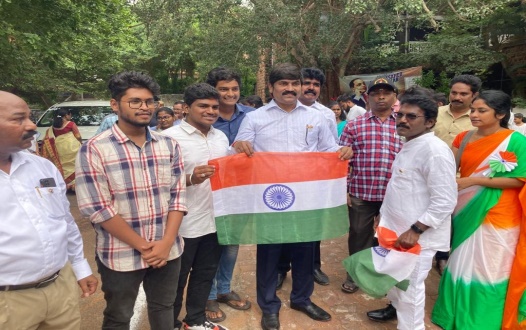 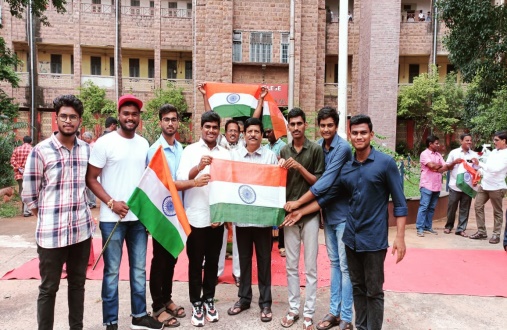 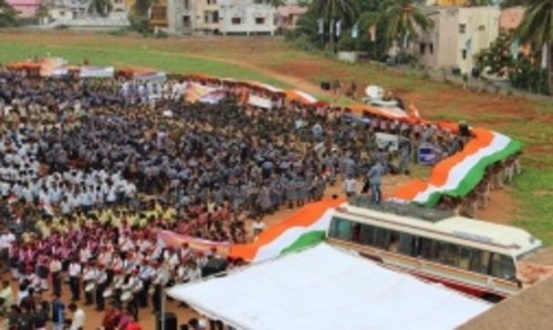 Swachh Bharat
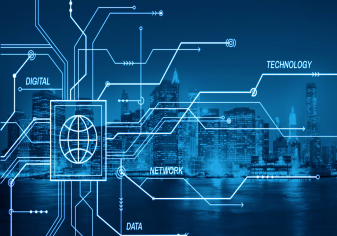 Student Council and Activities
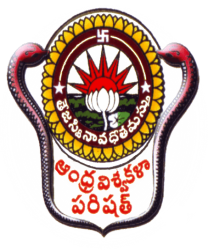 D.O.E:01-10-2016
Events: 04
Participants: 150
Debates, Elocution, Writing Competitions, Micro Tales
DOE: 28-07-2018
Events: 5
Participants: 2000
Fest, Flash mobs, Music & Dance Workshops, Technical & Cultural Events
Communicons
AU United Cultural Club
GITA (General Interest Topics Avenue)
GSDC (Google Student Developer Club)
DOE: 09-10-2020
Events: 14
Participants: 2500 (online and offline)
Hackathons, website development, resume building, android programming and coding challenges etc.
DOE: 20-12-2020
Events: 4
Participants: 600
Tech Innovations, Patriotic Events, Free Tuitions
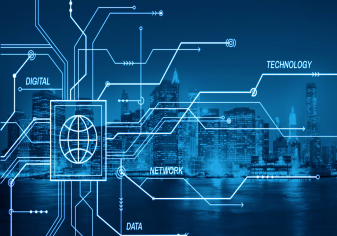 Student Council and Activities
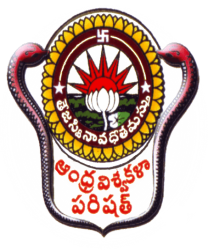 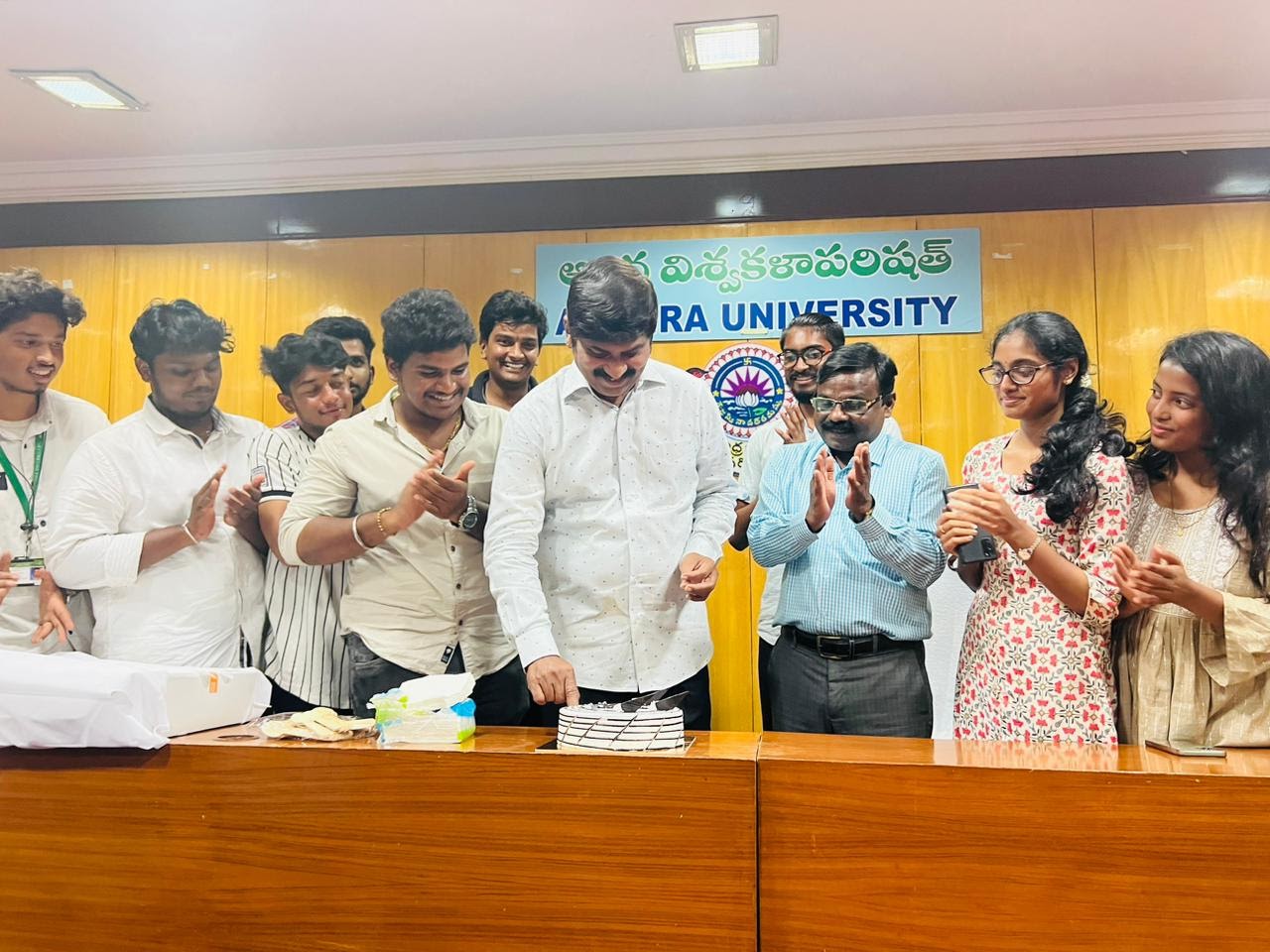 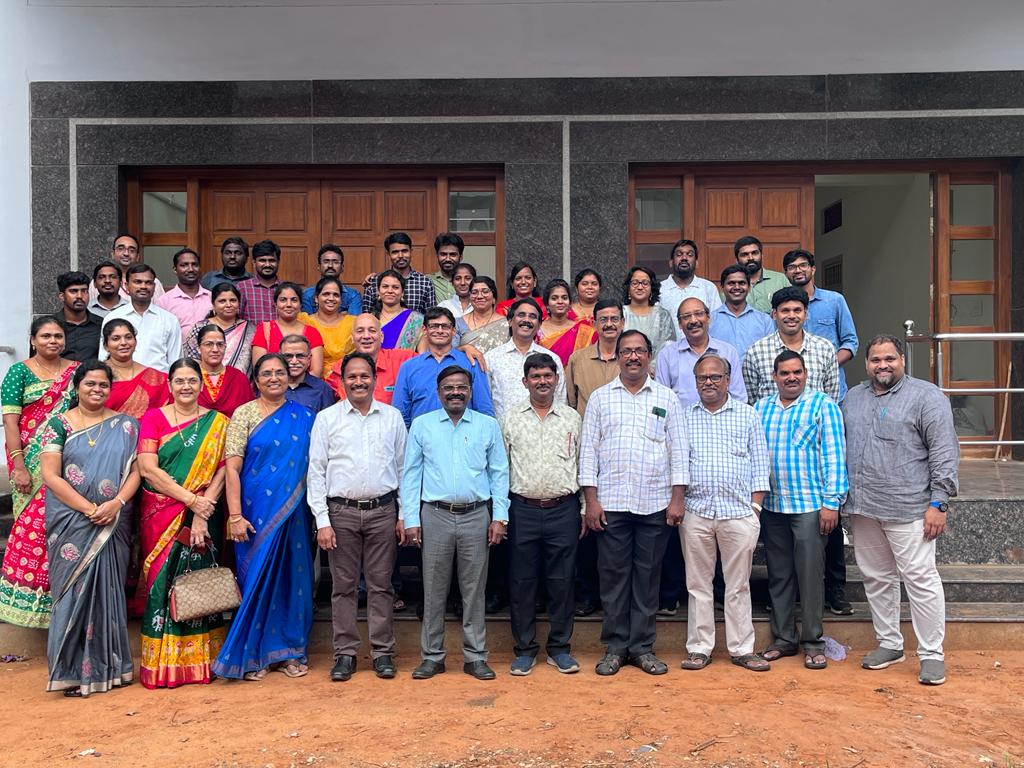 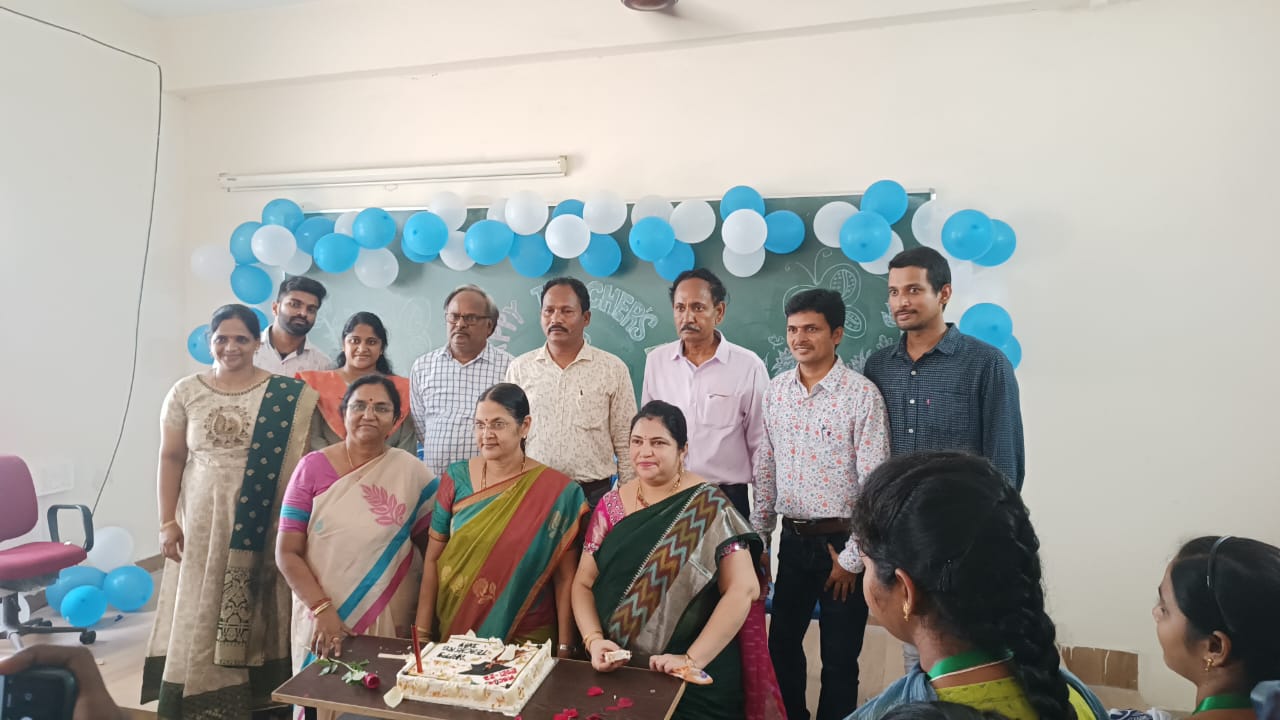 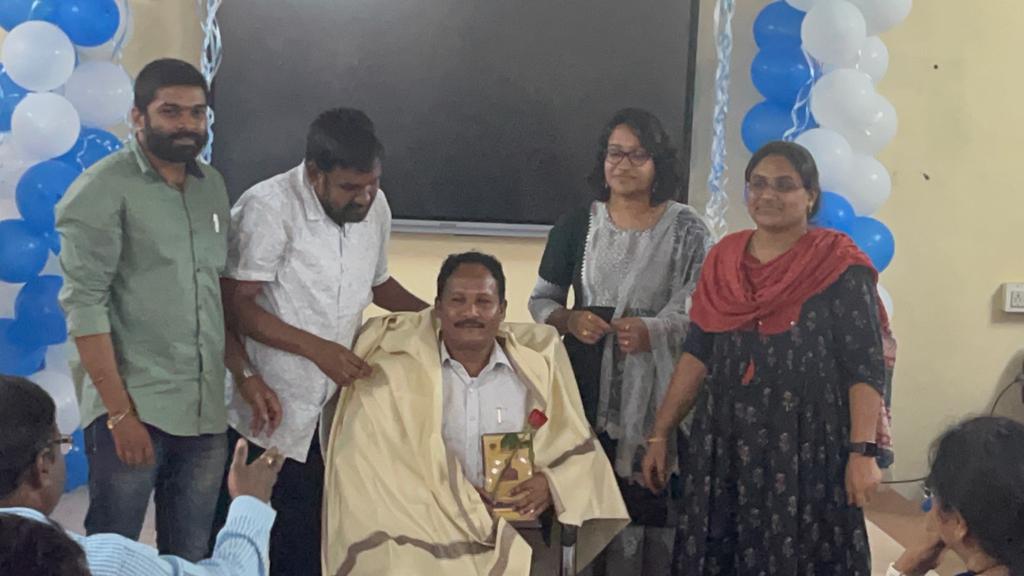 Teachers day Celebration
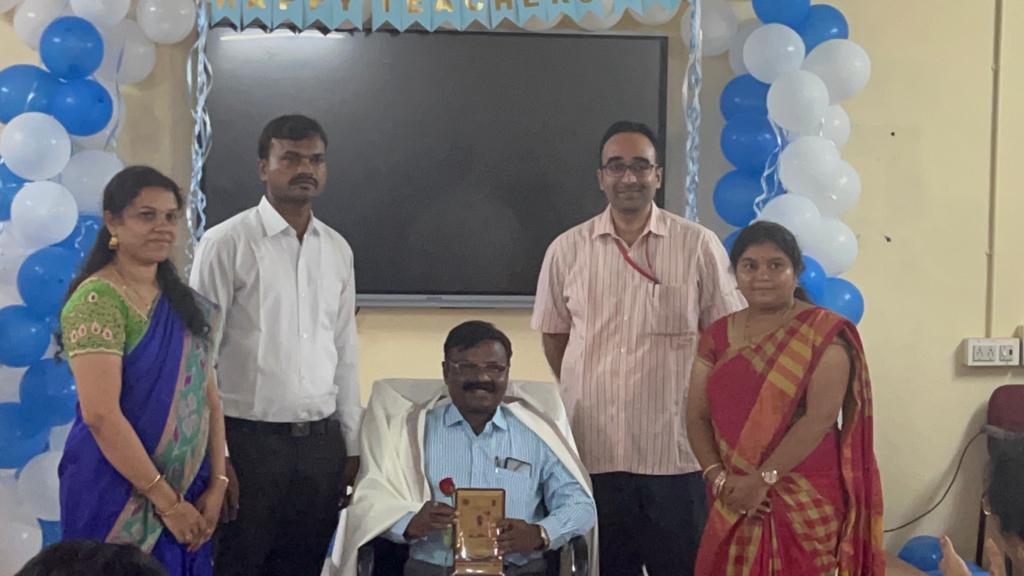 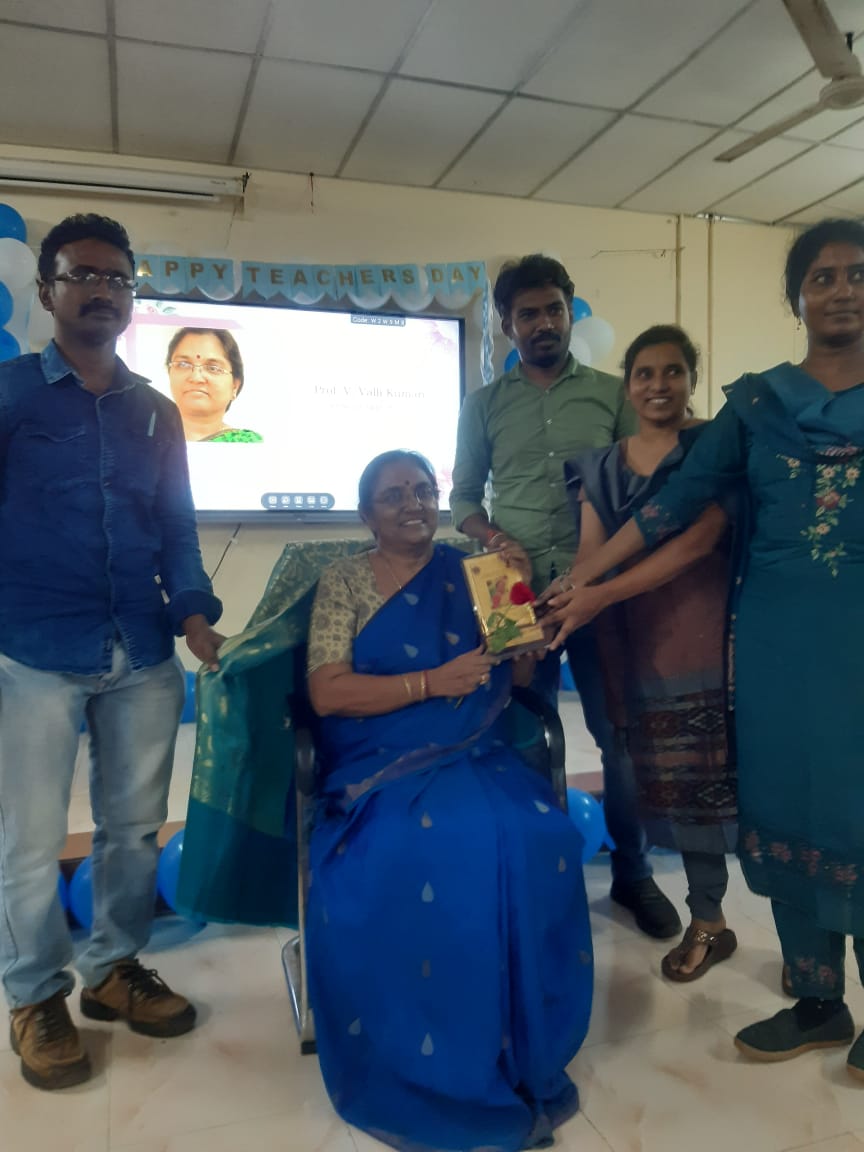 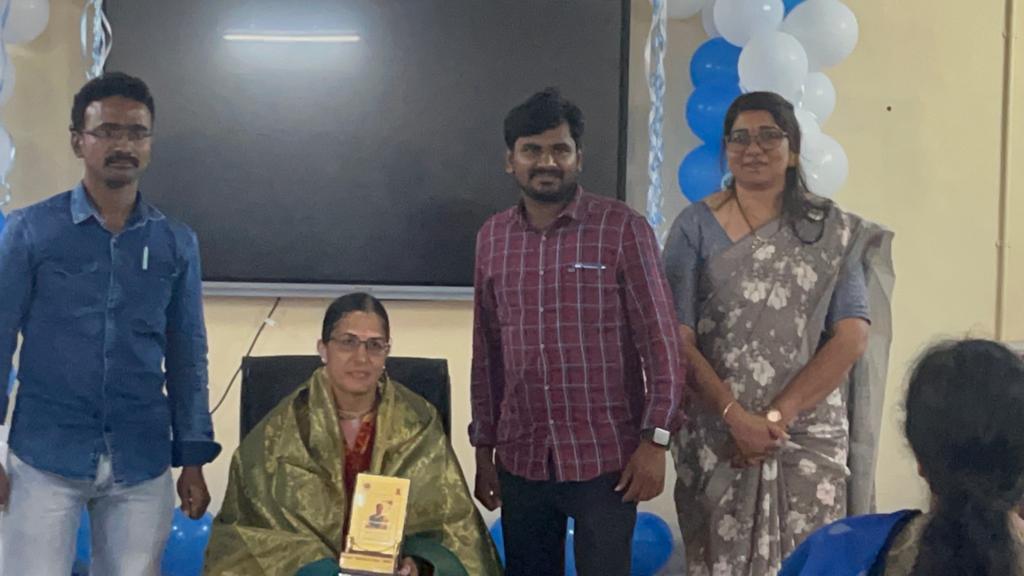 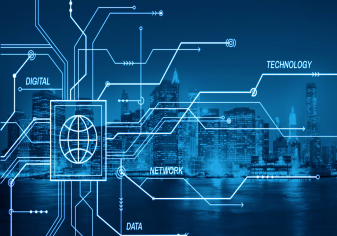 Student Council and Activities
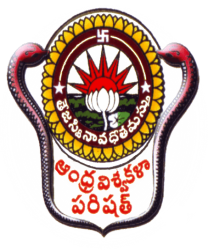 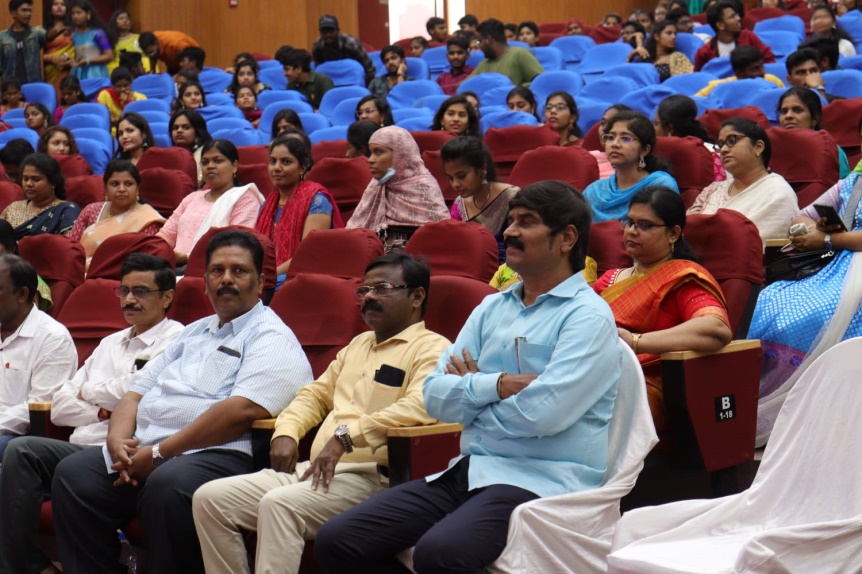 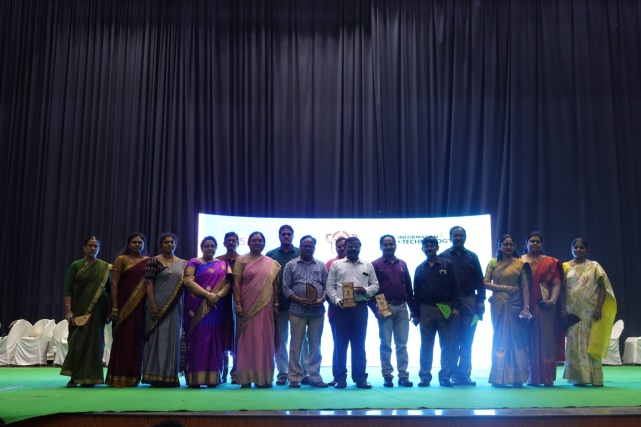 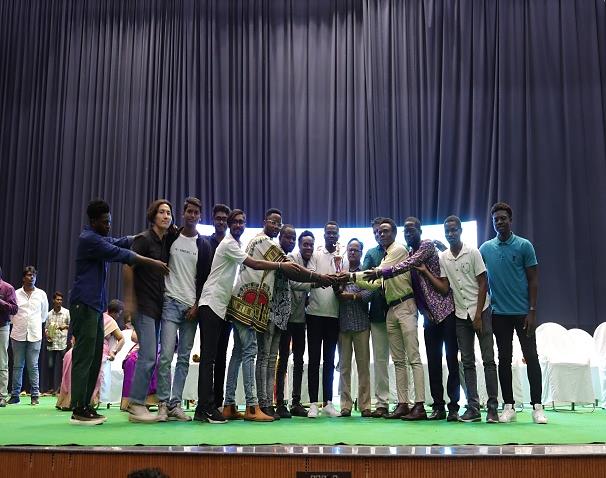 Departmental Day
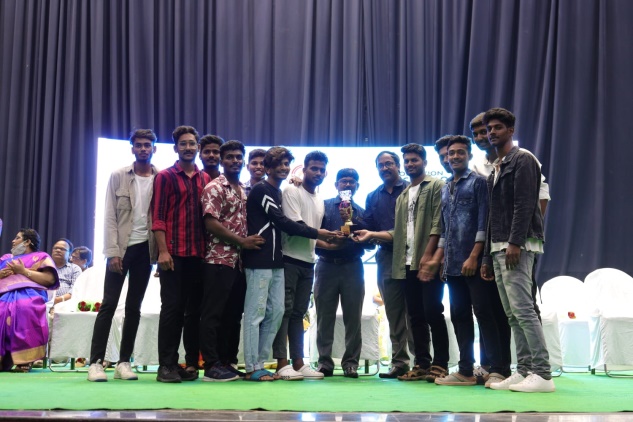 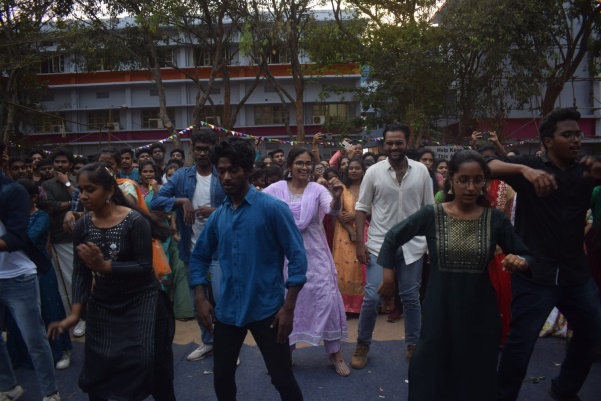 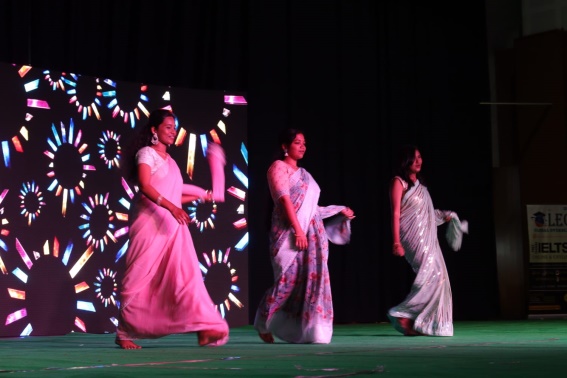 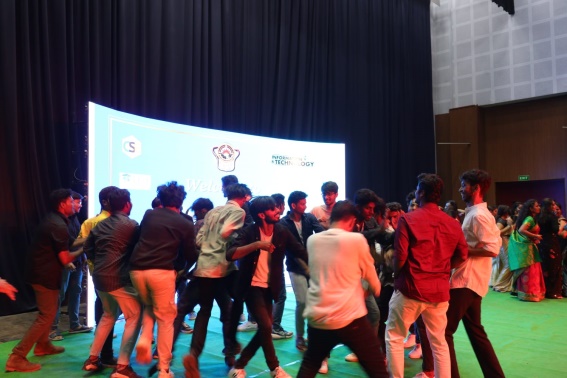 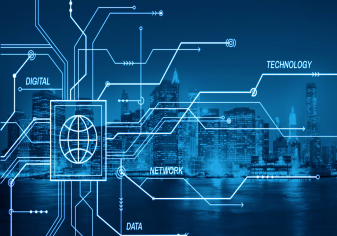 Student Council and Activities
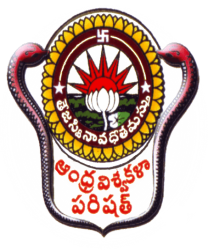 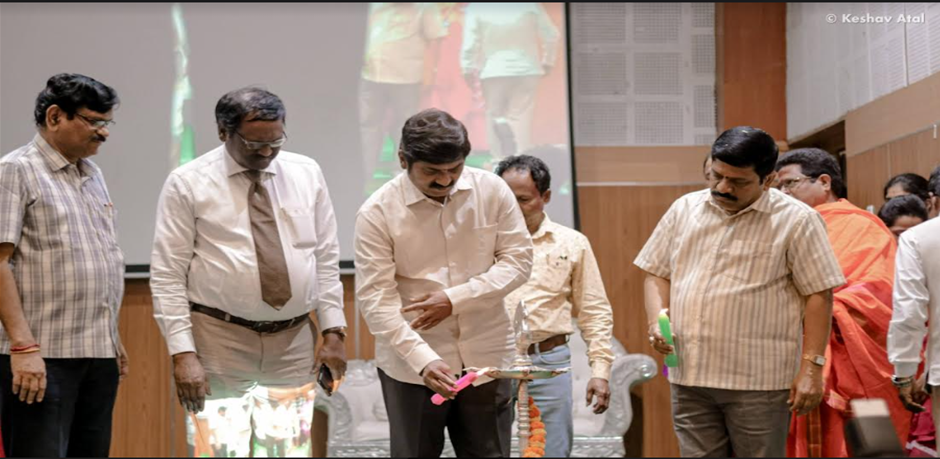 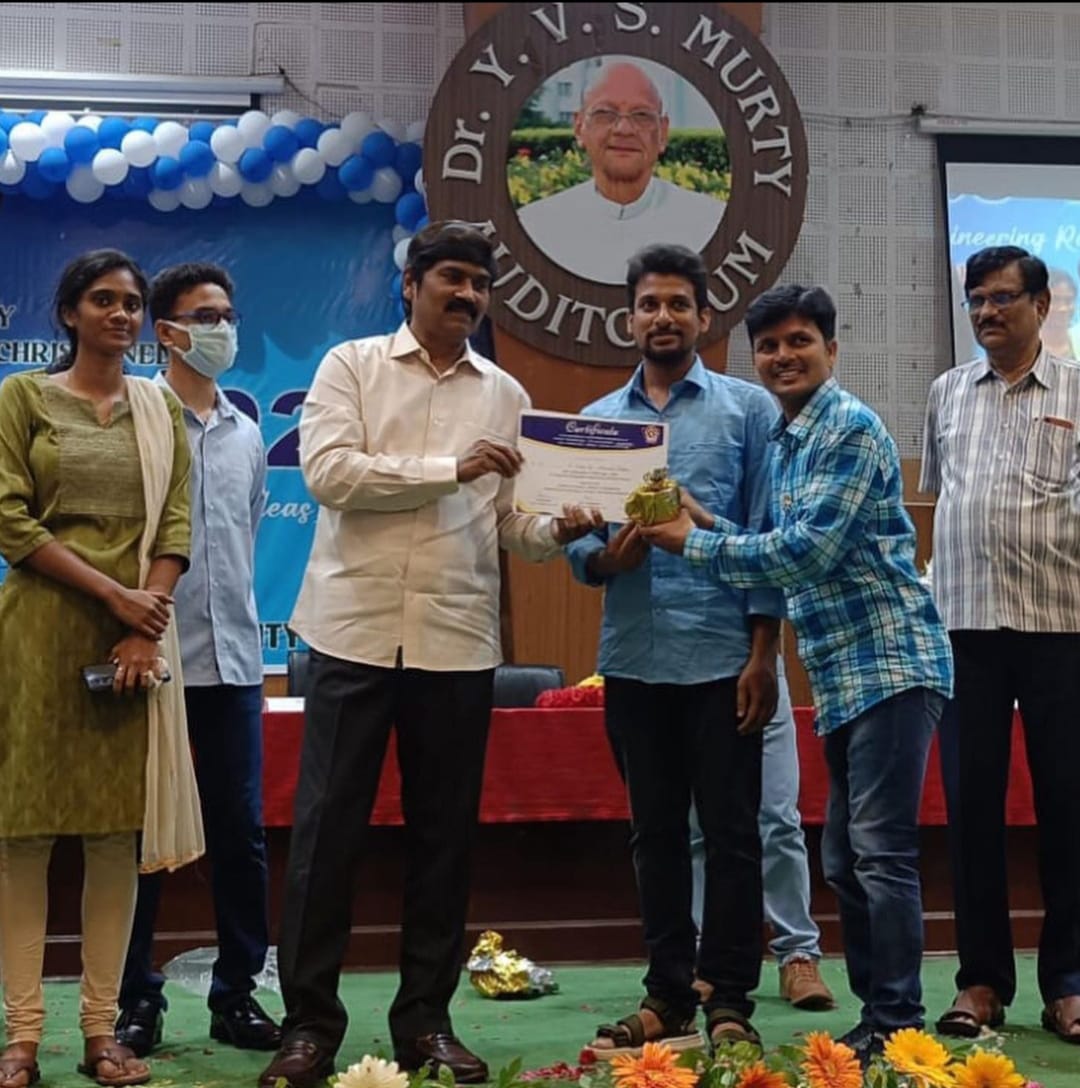 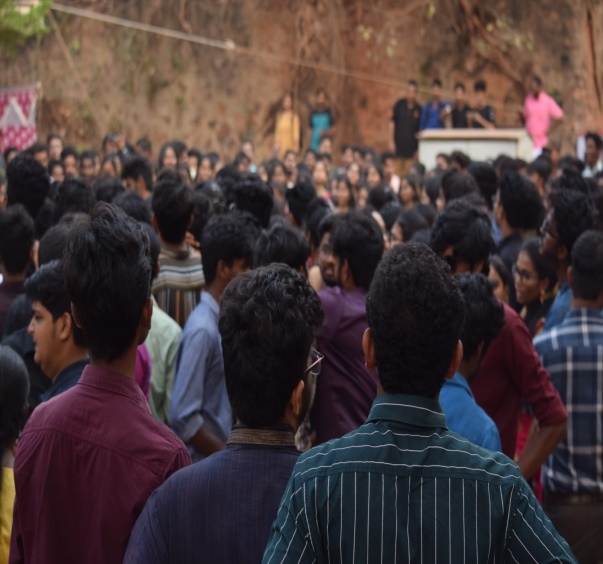 Periscope-2022
National Level Conference
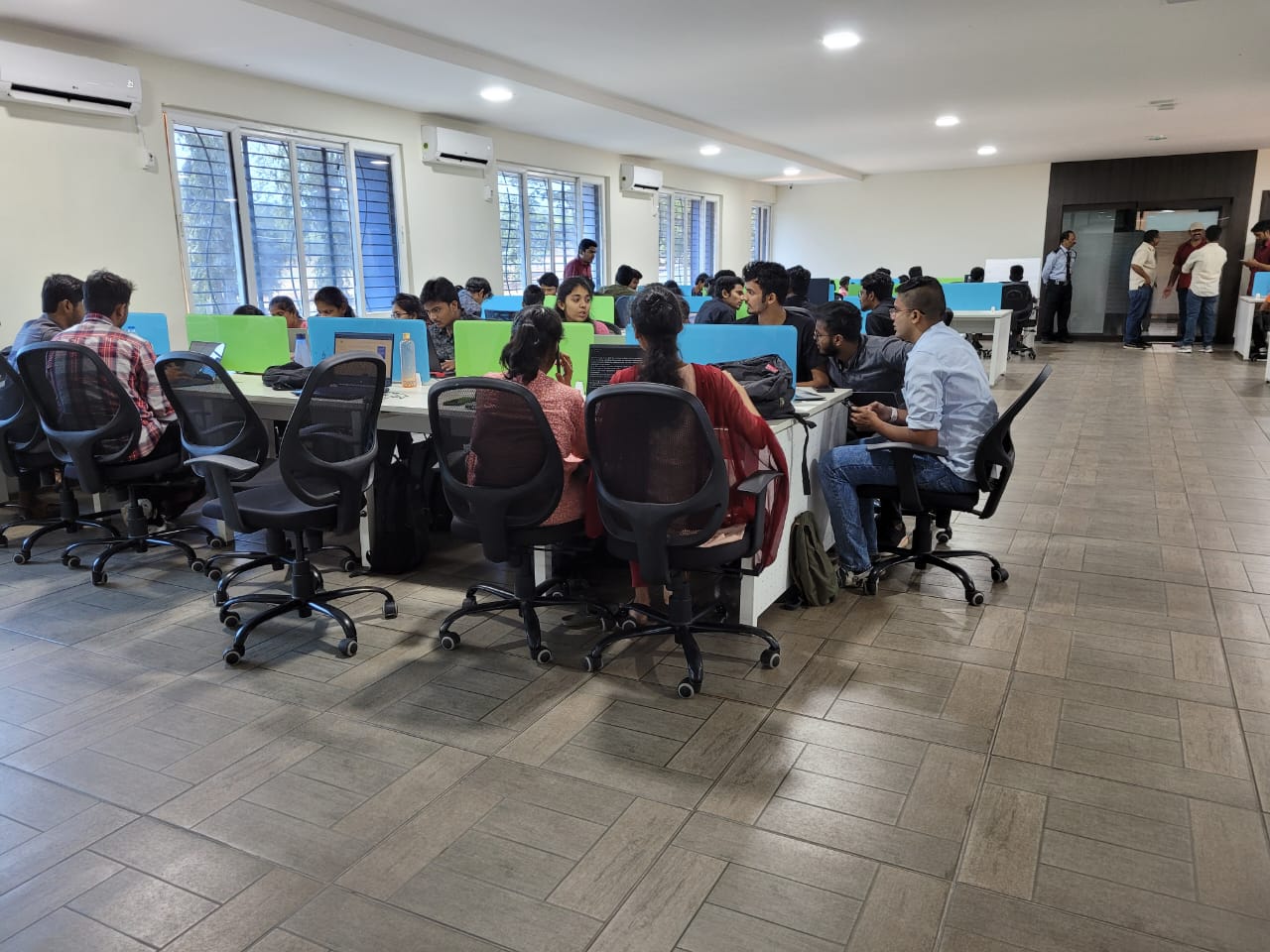 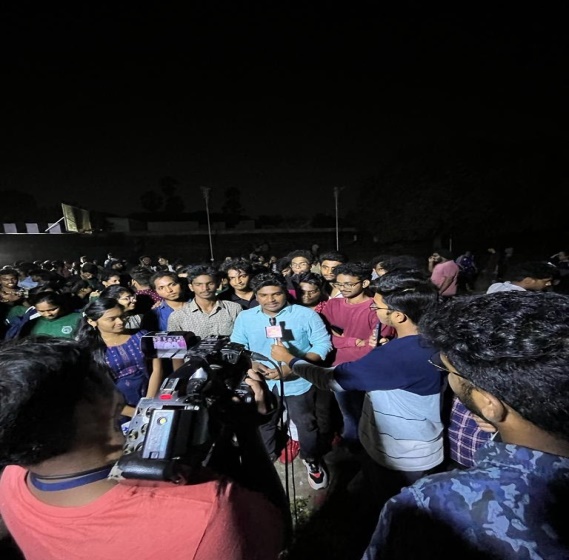 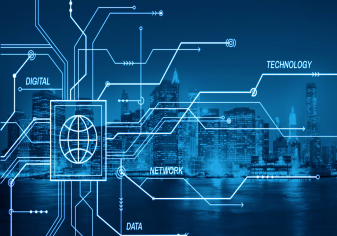 Student Council and Activities
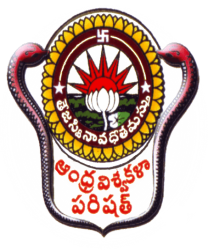 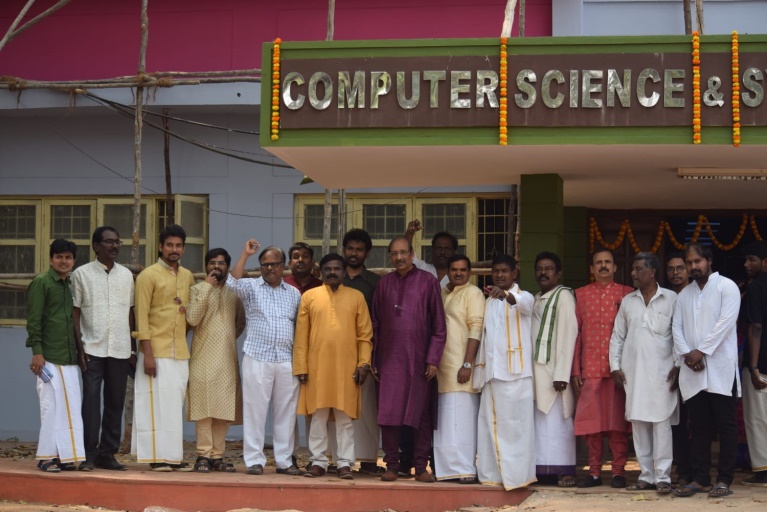 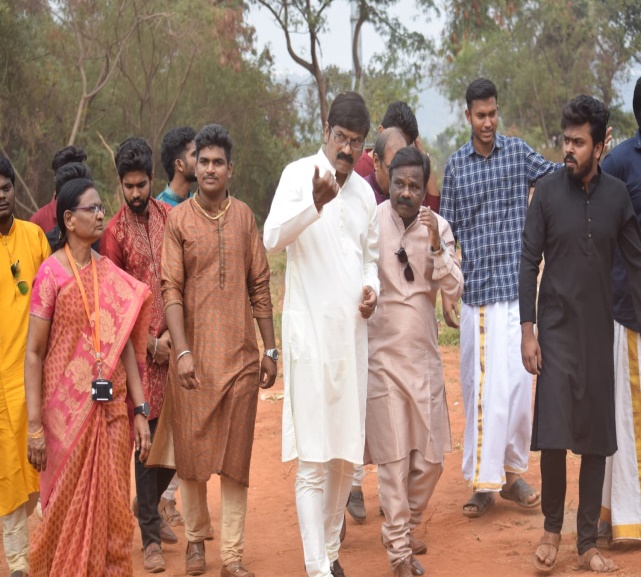 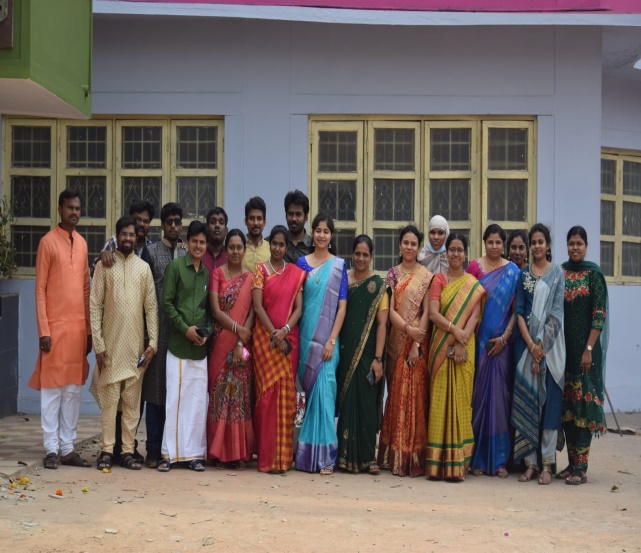 Ethnic Day
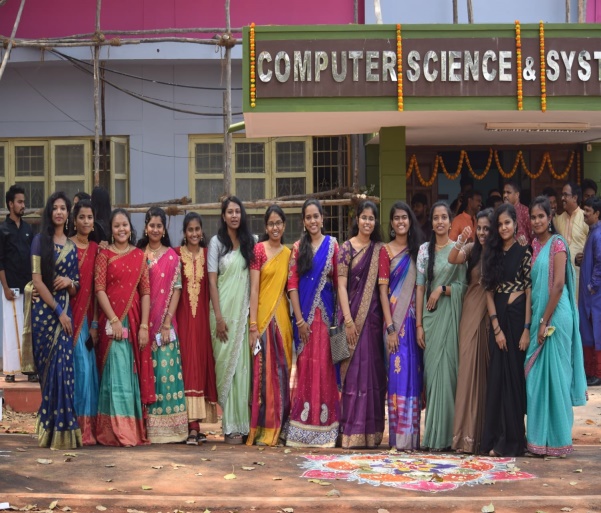 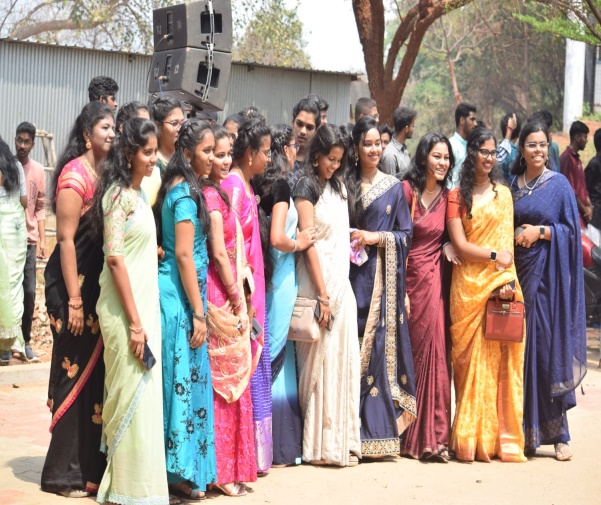 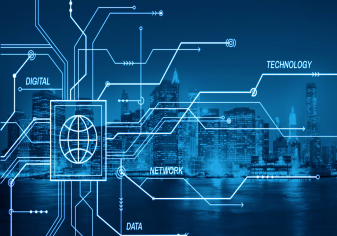 Other Facilities Provided in the Department
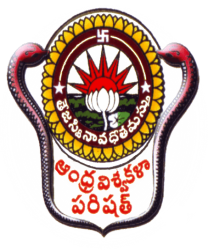 Canteen
RO Plant
Open Air Auditorium
Ladies Waiting Hall
Garbage Bins
‹#›
Best Practices
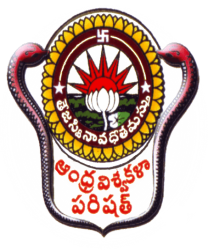 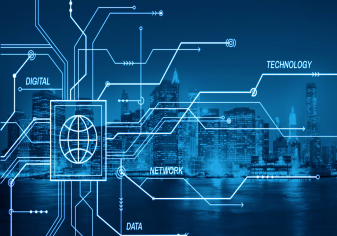 1. Up-Skilling in emerging areas of computer science and engineering

UG/PG Students and research scholars have undergone certification programmes offered by national and international learning platforms such as Swayam-NPTEL, Coursera and Microsoft.

Continuous learning by the faculty in the emerging technologies to keep pace with curriculum revision from time to time is in place.
‹#›
Best Practices
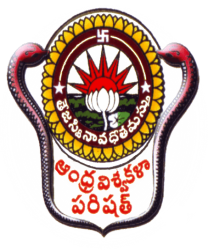 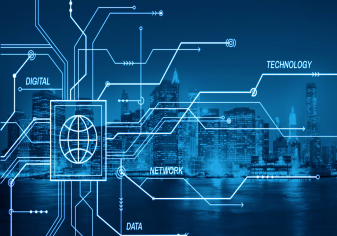 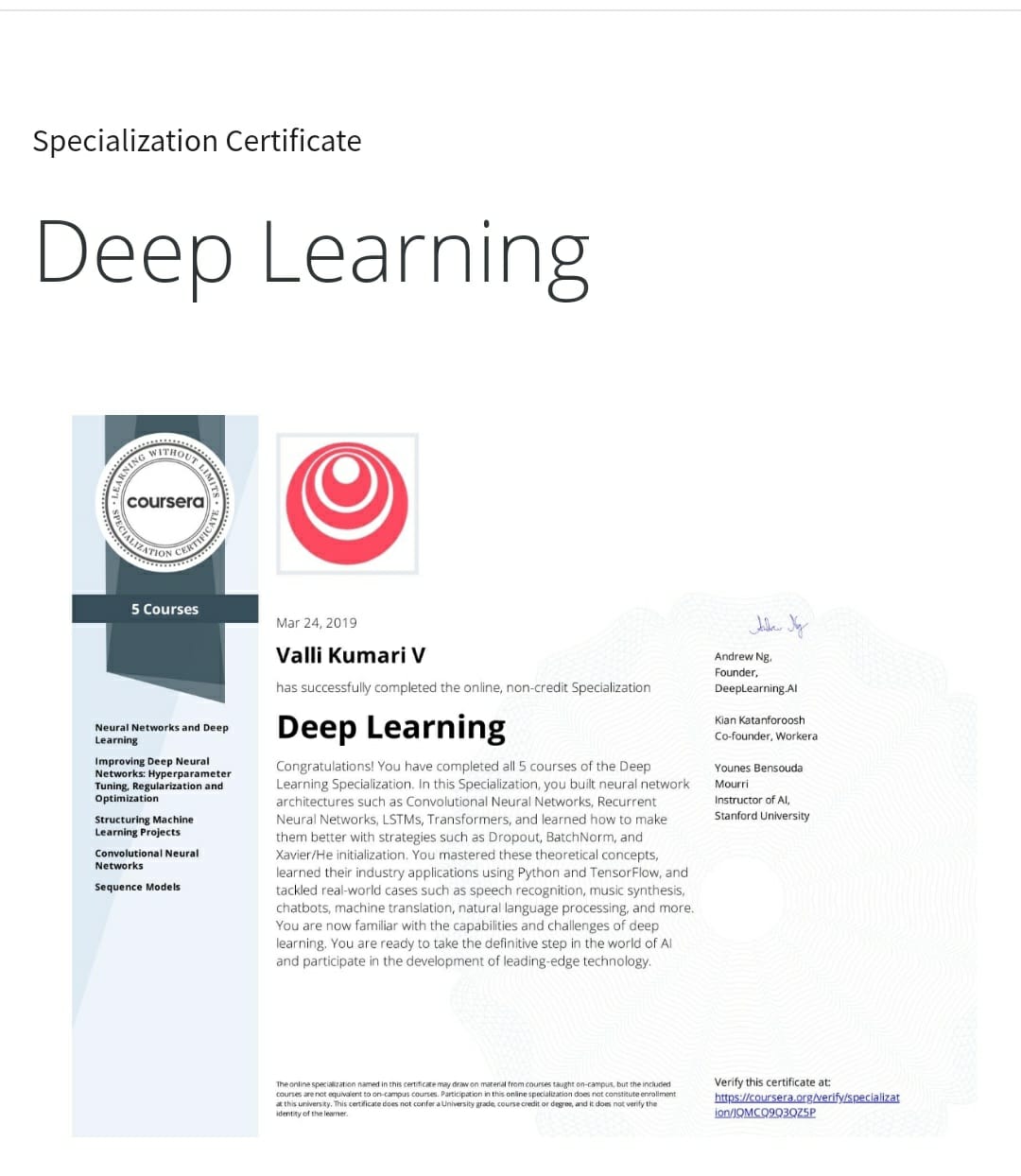 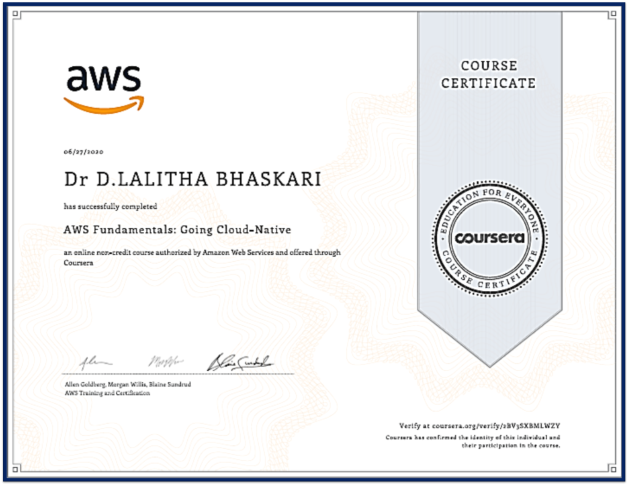 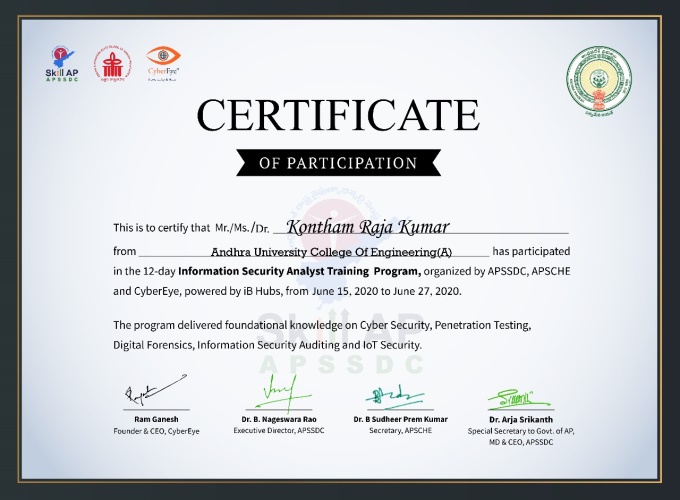 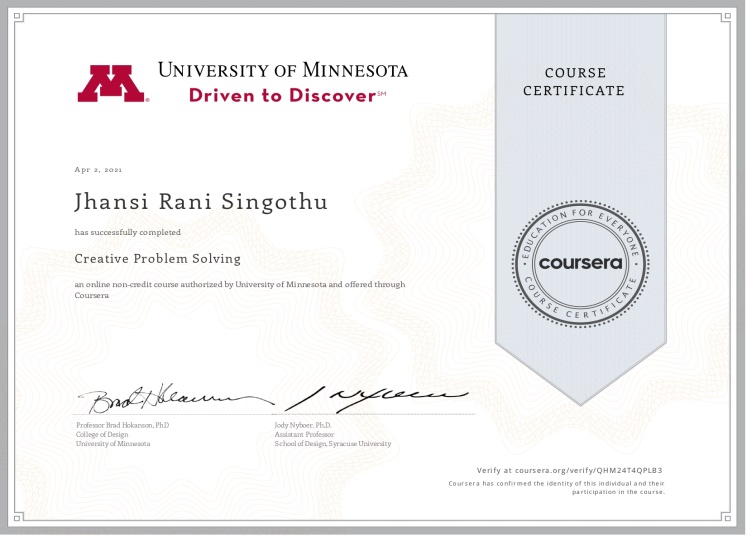 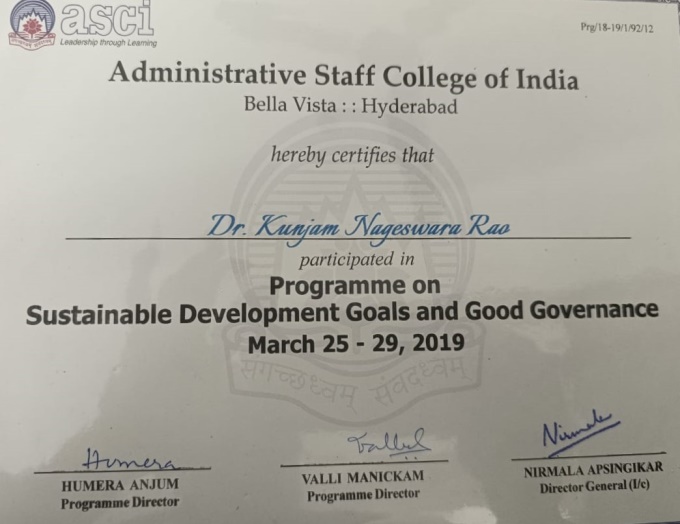 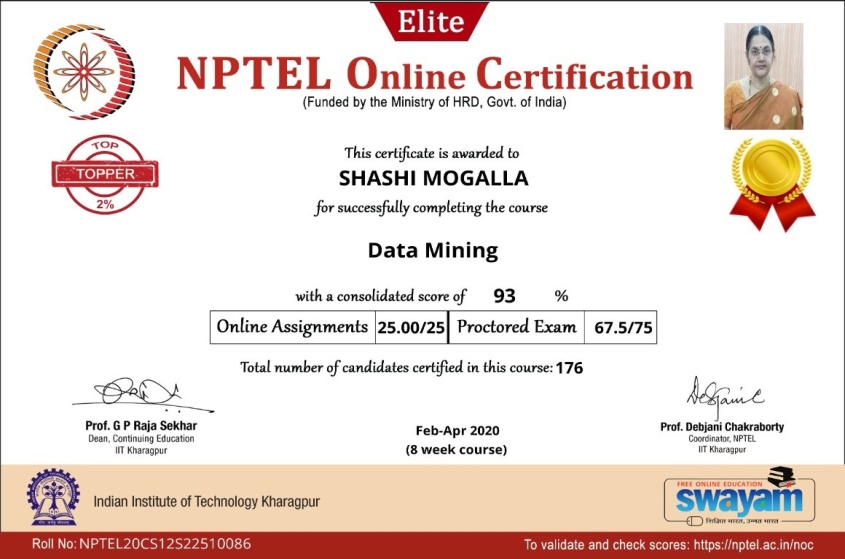 ‹#›
Best Practices
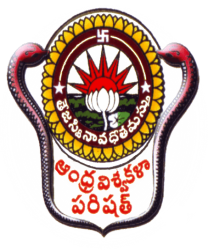 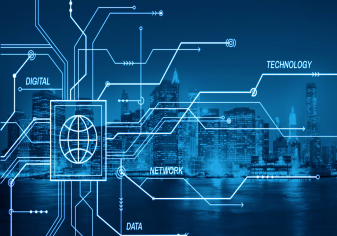 Active participation of students in enhancing their coding skills by participating in coding competition and hackathons.

K. Kiran Kumar and Ch. Hemanth 4th B.Tech-CSE students undergoing paid internship in gny.ai startup

T. Vinay Kumar and  Raghvendra Varma 2nd year B.Tech-CSE students have developed website for ā-hub (www.a-hub.co)

40 students from 2nd ,3rd & 4th B.Tech - CSE have been undergoing year long internship on latest technologies at ā-hub
‹#›
Best Practices
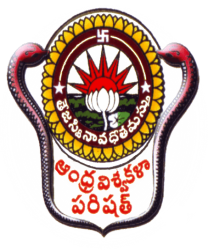 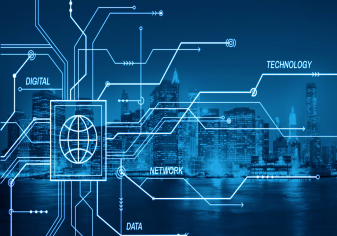 The department has conducted Internal Hackathon for Smart India Hackathon 2023 (SIH2023).
250 students forming 42 teams have participated. 
Problem statements of 34 teams are uploded to SIH portal for All India grand finale competition to be conducted by MHRD, Govt. of  India
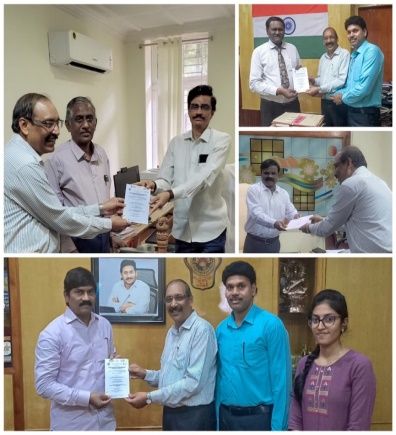 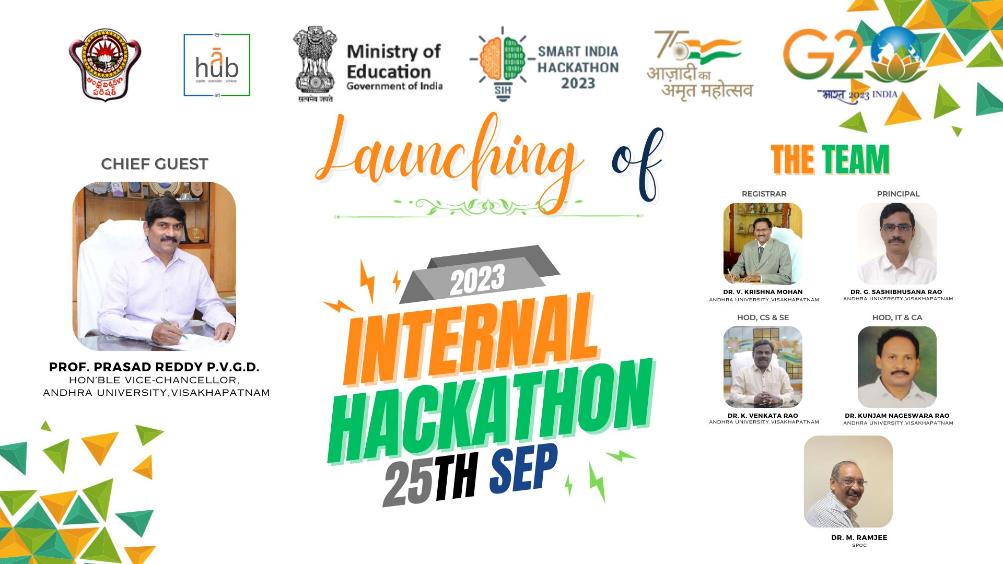 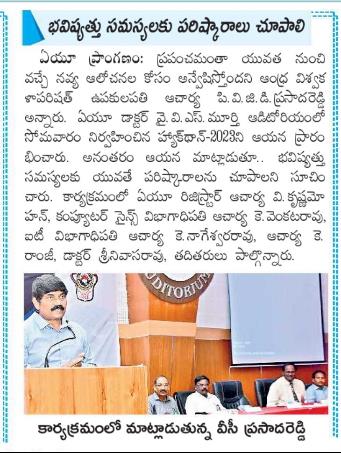 ‹#›
‹#›
Best Practices
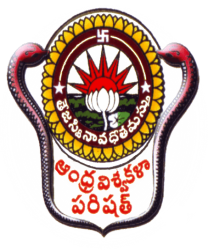 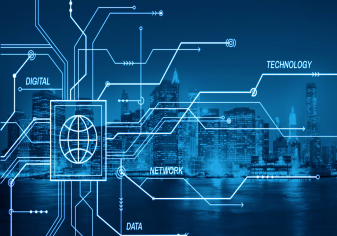 2. Dream Wall : “Unfold Your Story”
The Honorable Vice Chancellor Prof. PVGD Prasad Reddy has envisioned a thematic Dream Wall depicting the scientists and industry leaders to inspire budding engineers to rise to prominence in their chosen field of interest.
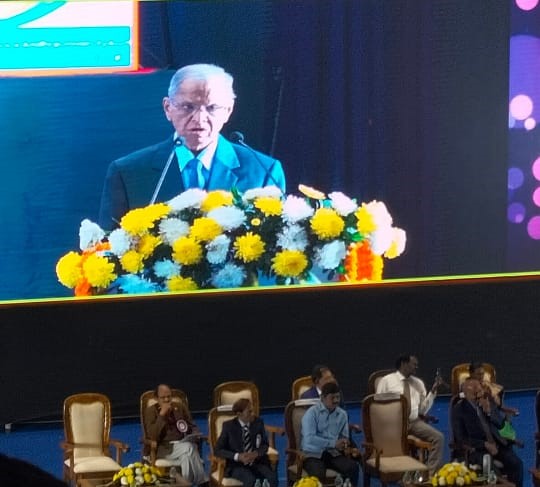 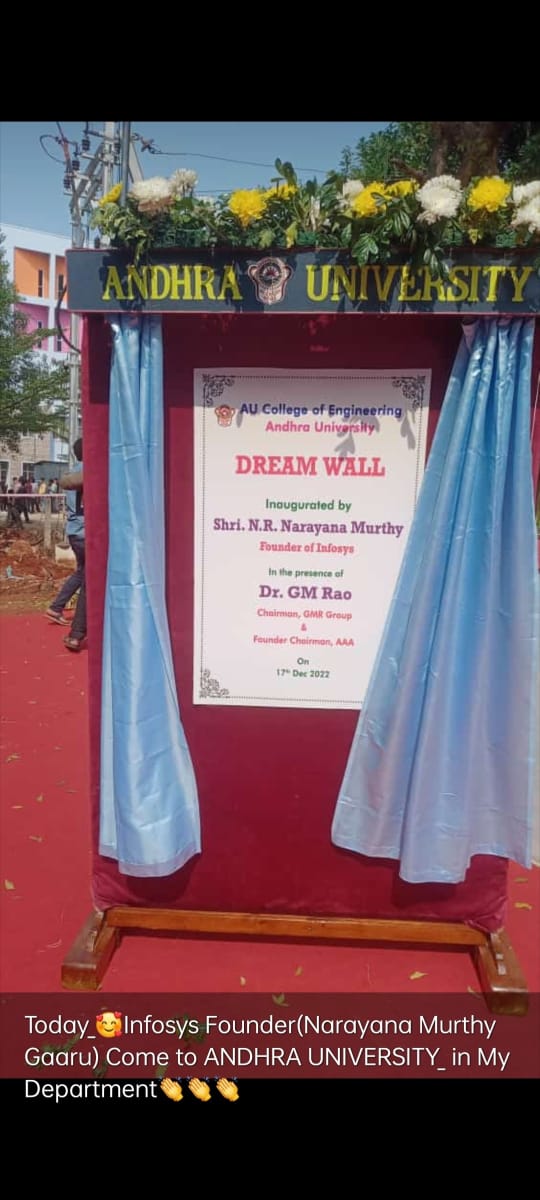 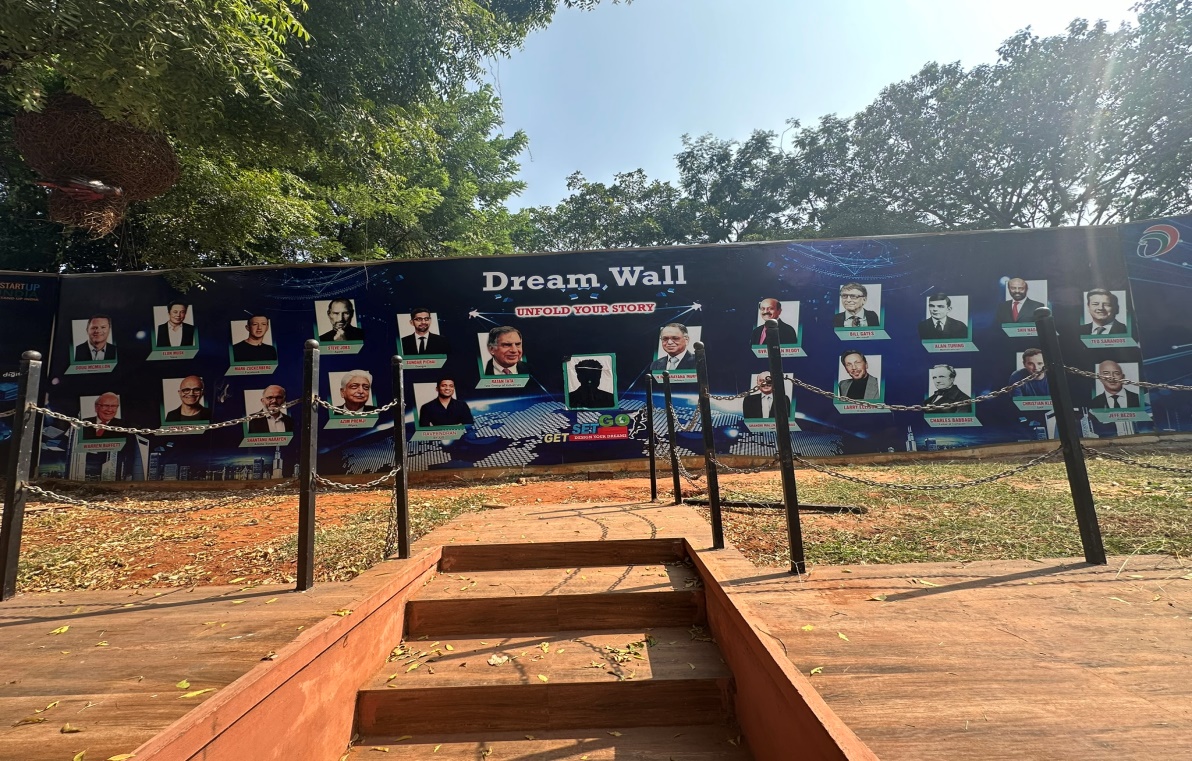 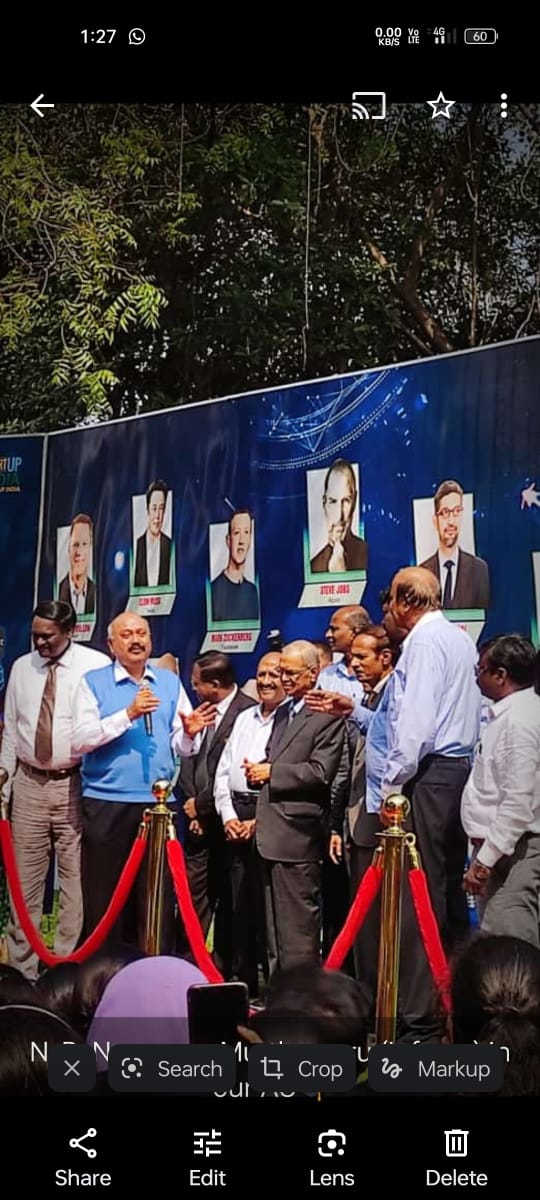 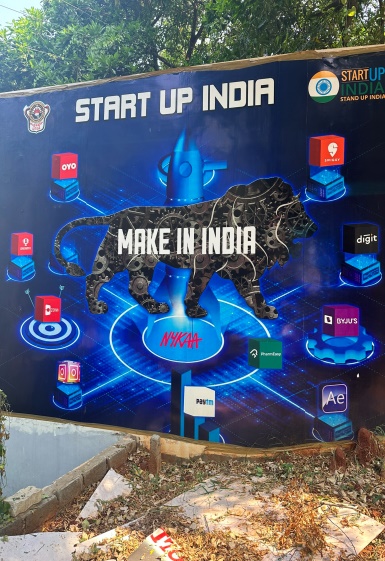 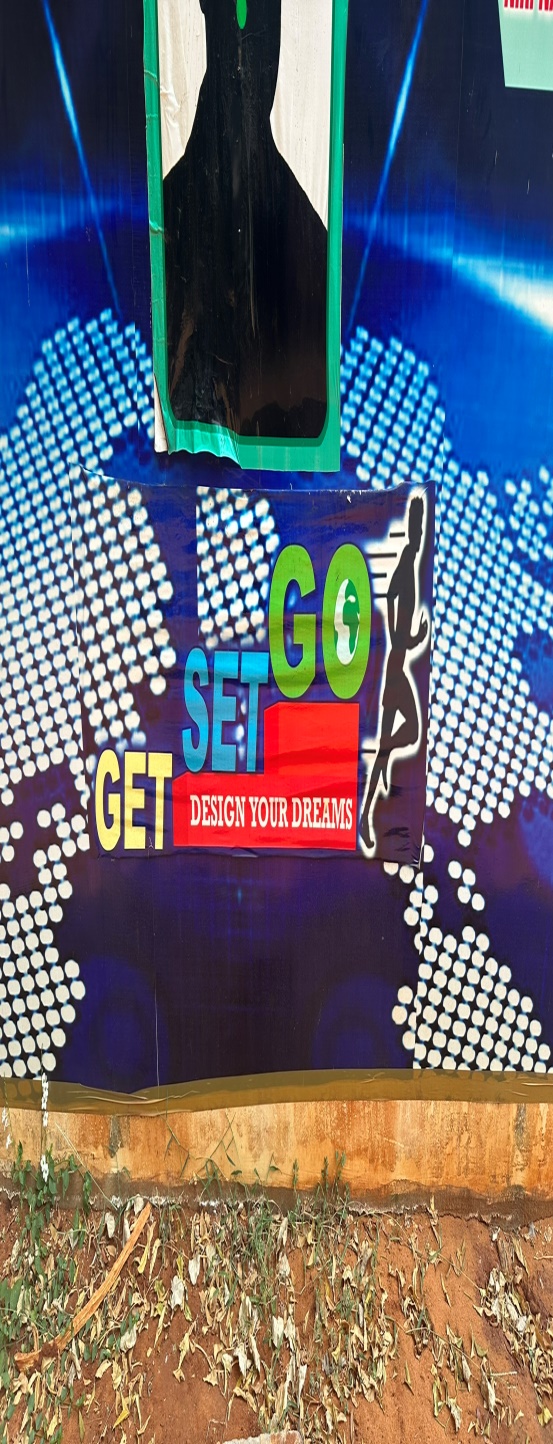 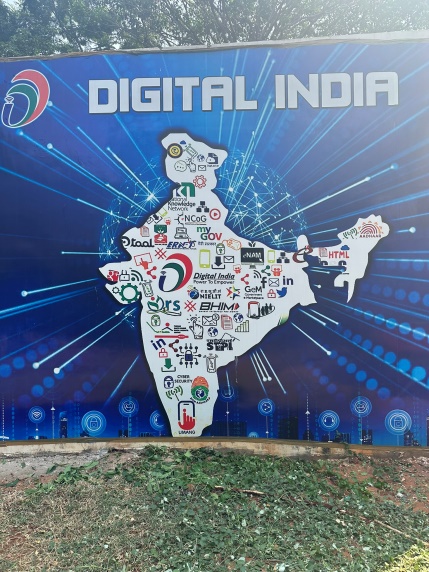 ‹#›
Best Practices
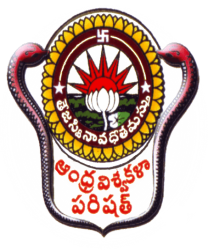 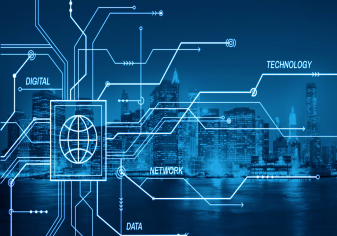 3. Environmentalism
 Tree Plantation 
 Rain water harvesting Pond and pits 
 e-waste management
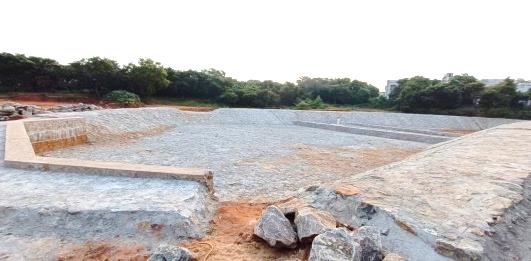 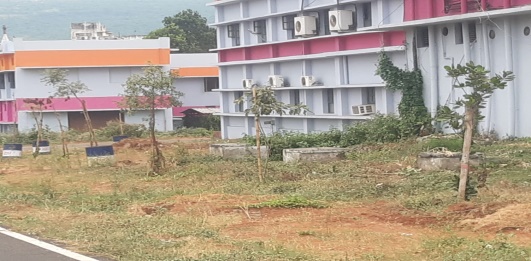 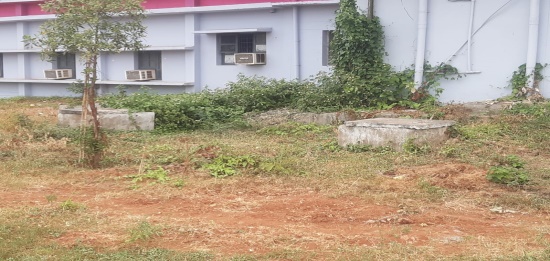 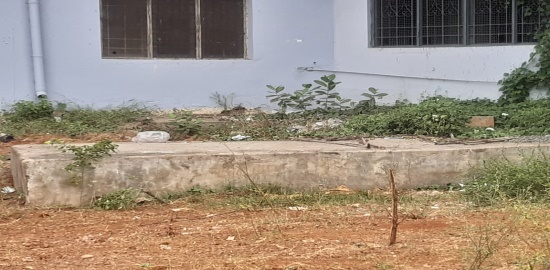 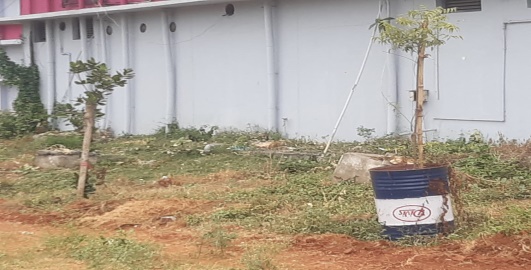 ‹#›
Progressive Plan
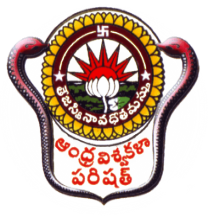 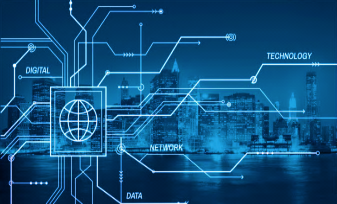 Nurturing students to become leaders to head and inspire academic institutions and industry
Ideating entrepreneurship and start-up culture through a-hub ,DIGIFAC,AU skill development centre
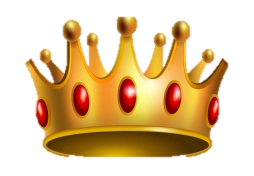 Promoting Research and development culture among students, scholars and faculty
Preparing industry ready students through internships, interaction with alumni from industry
Fundamental and applied research activity to solve industrial and societal problems
Leadership
Imparting communication and managerial skills, organizing seminars, workshops and student exchange program for wholesome personality development
Teaching-Learning process augmented with e-learning resources: Industrial visits to understand and fill the gaps between theory and practice: Honours/Minors in the curriculum to promote advanced and multi disciplinary approach
‹#›
Entrepreneurship
Research Culture
Employability  Skills
Societal Empathy
Personality Development
Engineering acumen
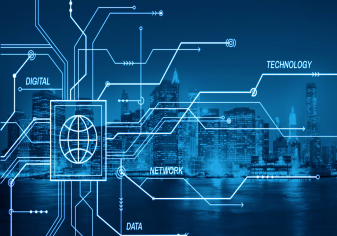 Department of Computer Science and Systems Engineering
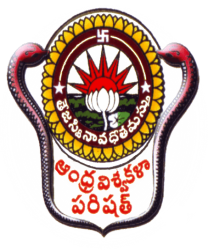 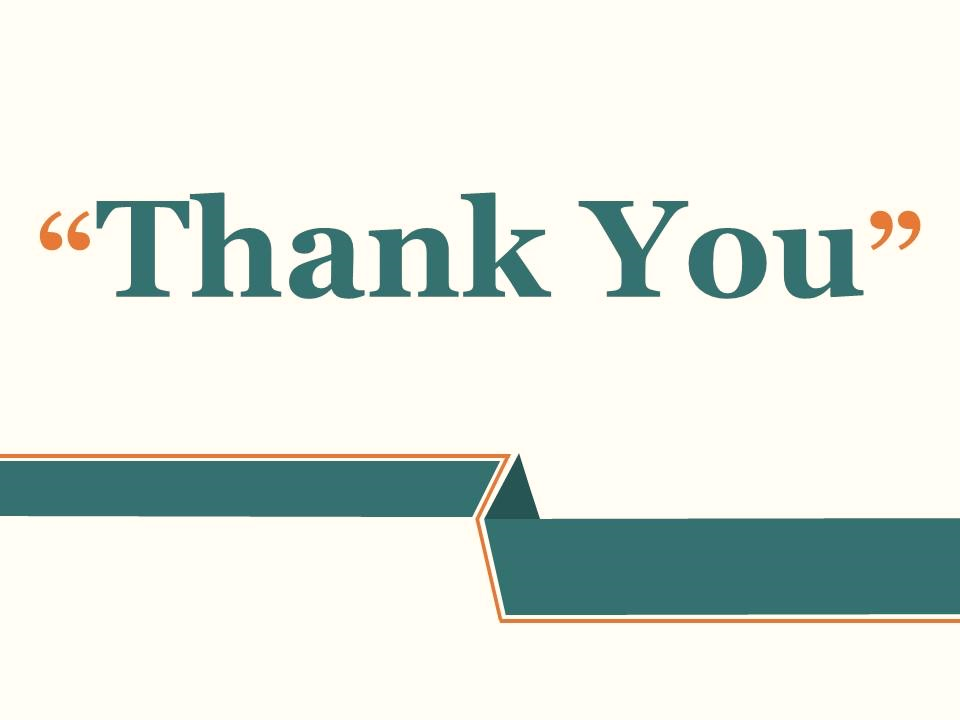